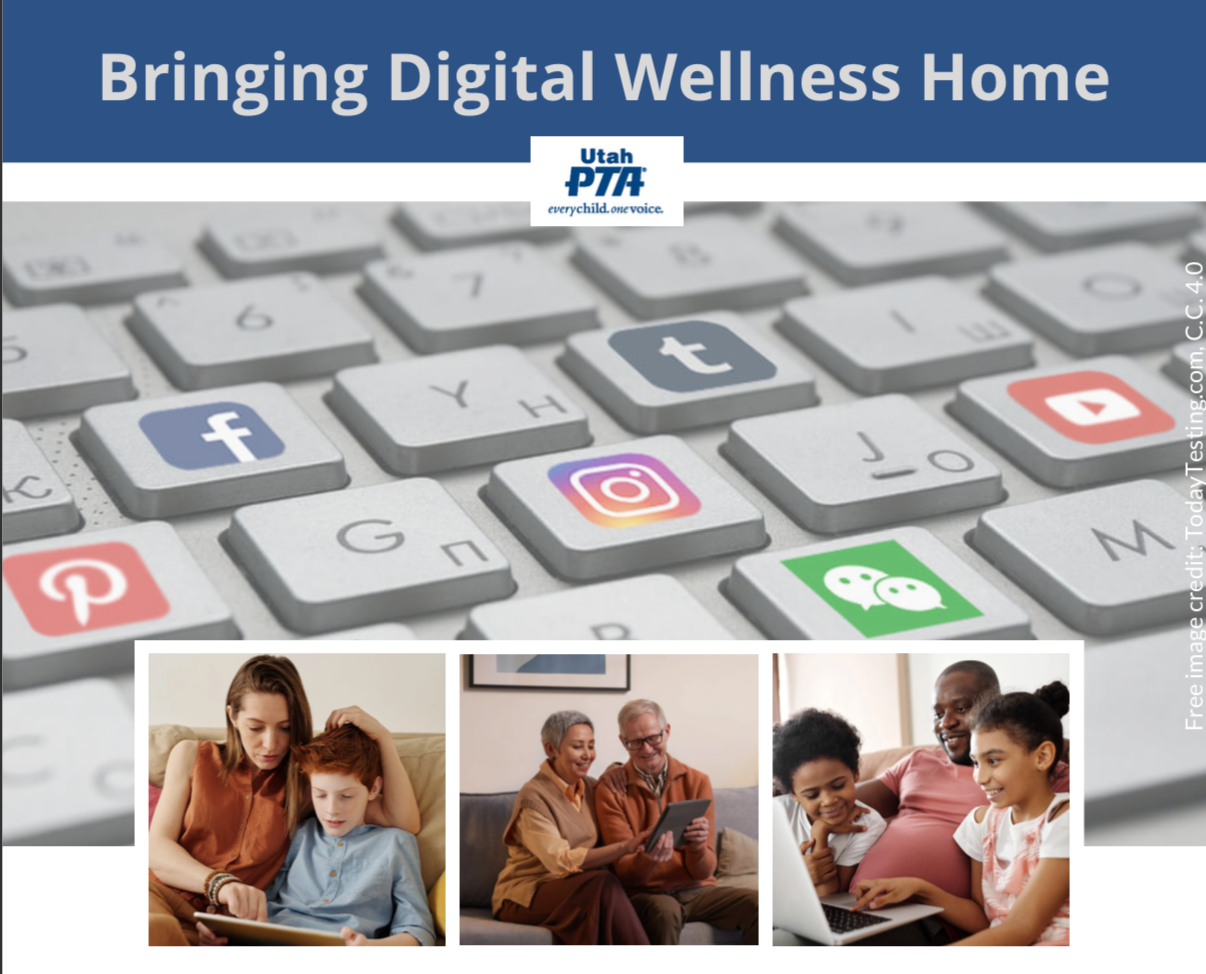 Note: All material in this series is for educational and informational purposes only, and is not meant to be exhaustive or used as a replacement for professional health support.
[Speaker Notes: Note: All material in this series is for educational and informational purposes only, and is not meant to be exhaustive or used as a replacement for professional health support. Also, the presentation is best viewed in slideshow format, as some of the slides are animated. That said, these notes are here for your benefit.
NOTE: Portions of this work first appeared in or are derived or adapted from the Digital
Wellness Certificate Program. Those portions are Copyright © 2021, Digital Wellness Institute.]
Introspection
"Point and name": Identify three words that describe emotions you are feeling at the moment
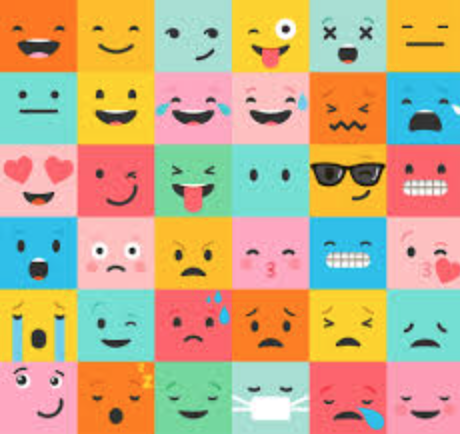 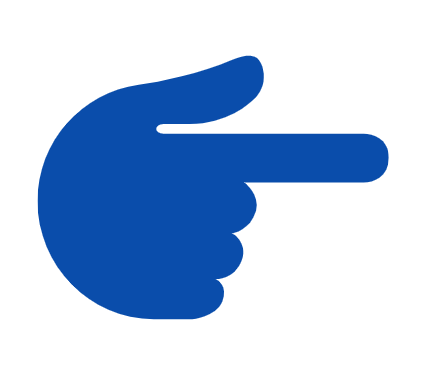 [Speaker Notes: So much of wellness is simply about self-awareness. Wellness is built as we build our self-observation skills.  About taking moments to stop and check in with yourself. There are many emotions charts, wheels, and other resources available out there. Many parents use these as a way to help their children learn to find words, pictures, etc. to be able to communicate what is going on inside their inner world. That connection to their inner world is a key tool for digital health. This is true for us as adults, too.]
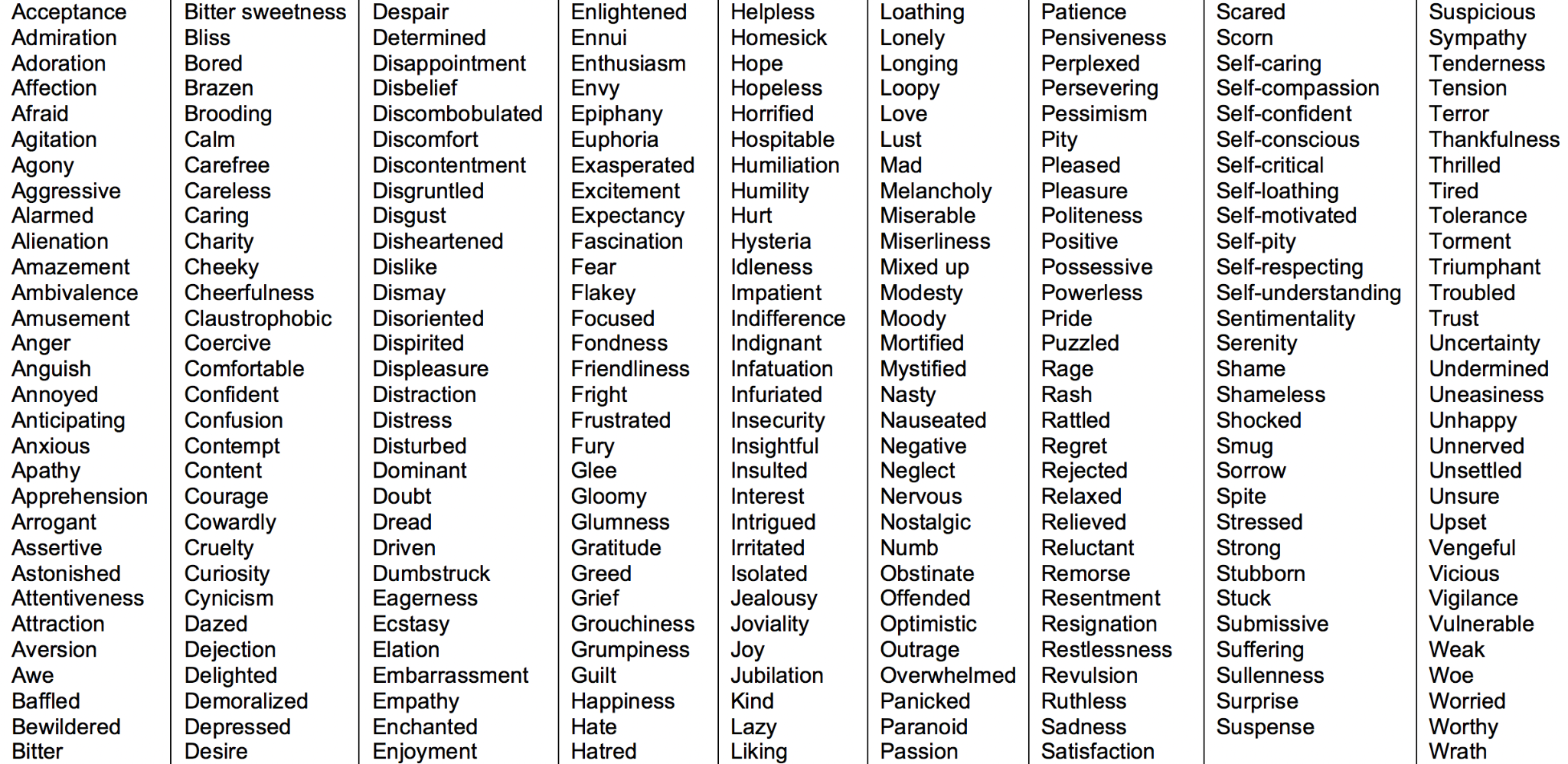 Boredom
adapted slightly from https://www.berkeleywellbeing.com/list-of-emotions.html
[Speaker Notes: Mentioning your daughter-in-law here might be good! 

For notes to share with the group with the slide deck later: 
Another resource: Dr. Robert Plutchik's emotion wheel from https://positivepsychology.com/emotion-wheel/
So much of wellness is simply about self-awareness. Wellness is built as we built our self-observation skills.  About taking moments to stop and check in with yourself. There are many emotions charts, wheels, and other resources available out there. Many parents use these as a way to help their children learn to find words, pictures, etc. to be able to communicate what is going on inside their inner world. That connection to their inner world is a key tool for digital health. This is true for us as adults, too. 
Pick from a list if you’d like: 271 emotions listed! https://www.berkeleywellbeing.com/list-of-emotions.html]
Digital Centeredness Model
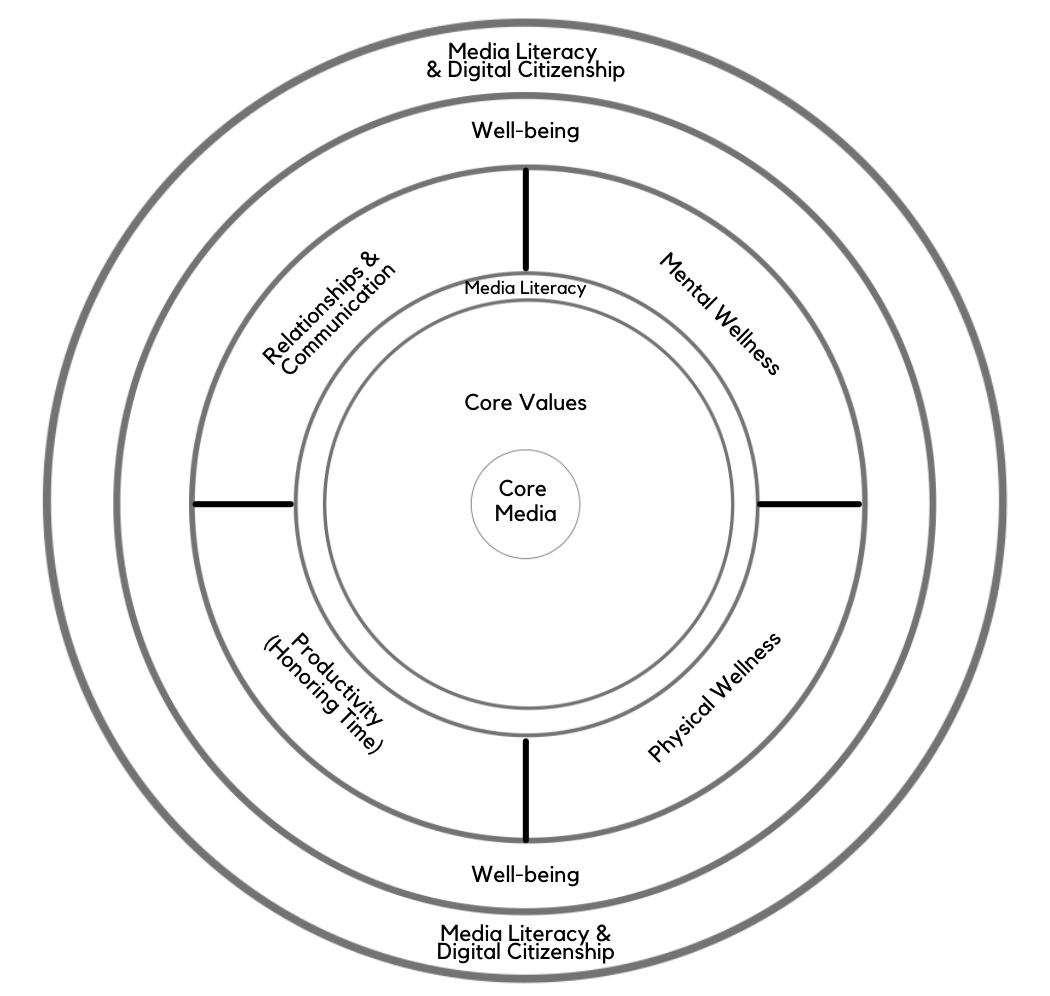 Start with Your Center 
Media Literacy
Mental Wellness*
Physical Wellness*
Productivity (Honoring time)*
Relationships* 
Well-being*
Digital Citizenship* & Media Literacy
Bonus: Social Development Strategy
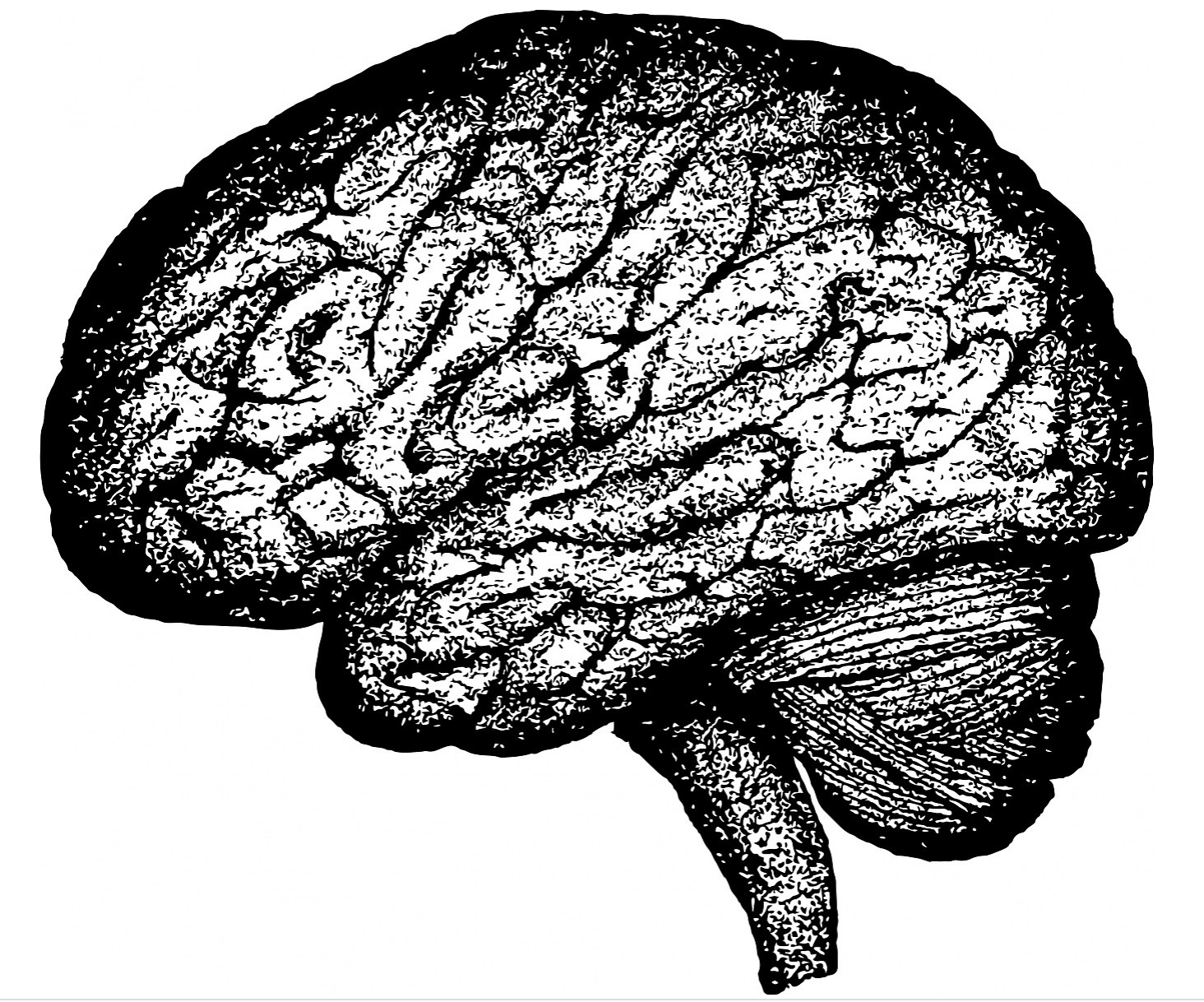 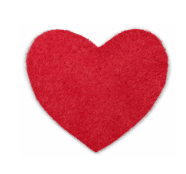 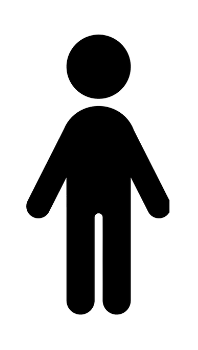 All of the topics with an asterisk are included in the DWI Digital Wellness self-assessment https://survey.alchemer.com/s3/5504604/b153c792d361
[Speaker Notes: As we add a new topic each week, you'll see the red ring grow. Each week's content builds on the previous weeks. This week we address the third in a wellness trifecta of heart, mind, body. We've talked about media literacy and learning the language of our emotions. Today we're talking about body literacy. There is no way to really mark where the heart (our center, spirit, soul) ends and the mind or the body begins. They all interact together.]
Part 1: Basic Tips
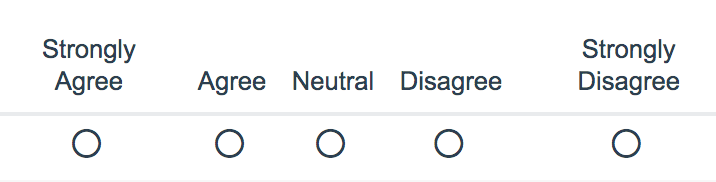 https://survey.alchemer.com/s3/5504604/b153c792d361
[Speaker Notes: We'll start today with the Digital Wellness Institute's Physical Wellness section of their self-assessment. We encourage you to review the whole assessment. As you will see today, it's not only a way to reflect but also teaches principles as it asks questions. https://survey.alchemer.com/s3/5504604/b153c792d361]
Introspection: Self-assessment
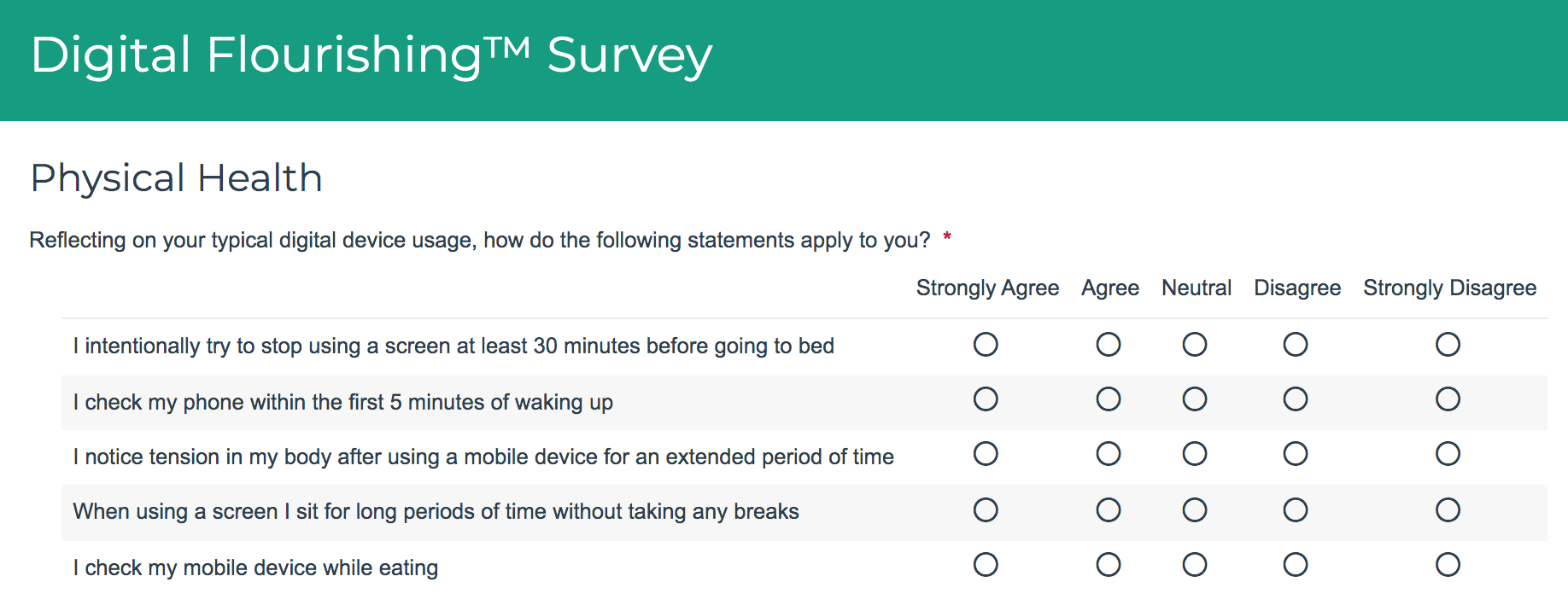 https://survey.alchemer.com/s3/5504604/b153c792d361
[Speaker Notes: https://survey.alchemer.com/s3/5504604/b153c792d361]
Qs 1&2: Sleep Hygiene
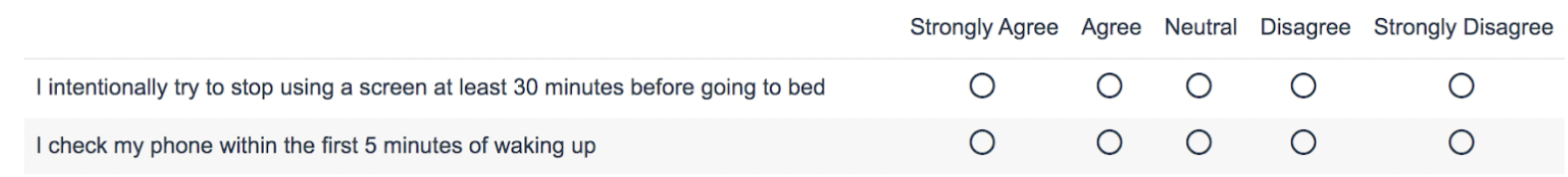 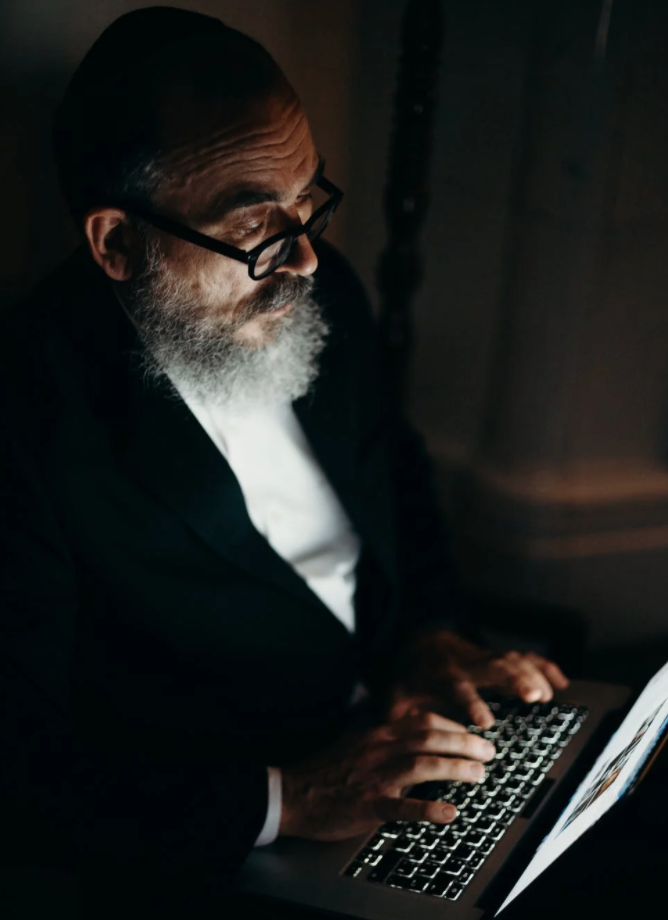 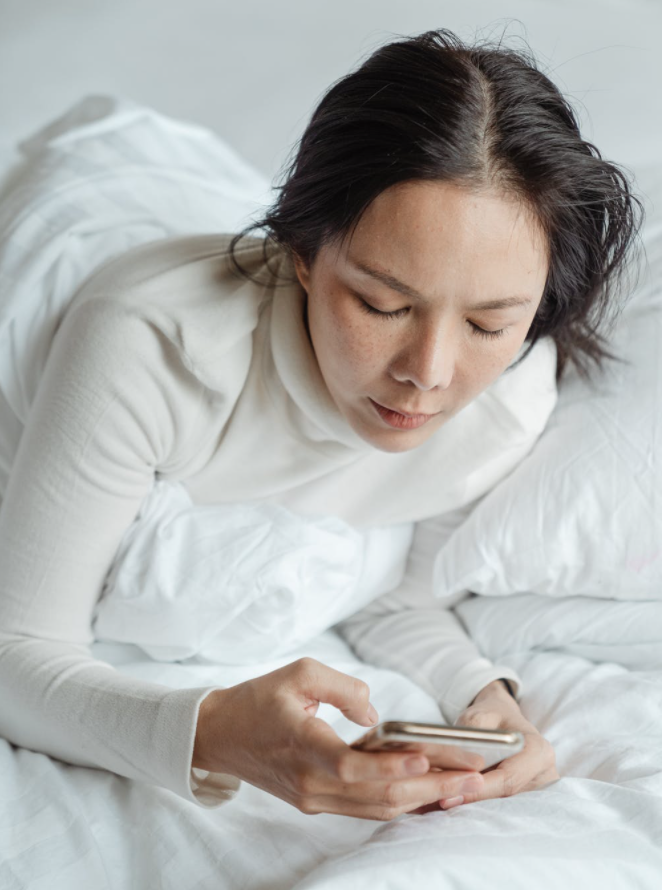 https://survey.alchemer.com/s3/5504604/b153c792d361
[Speaker Notes: the first two questions in the DWI self-assessment deal with sleep hygiene, on both ends of our sleep time]
Sleep Hygiene
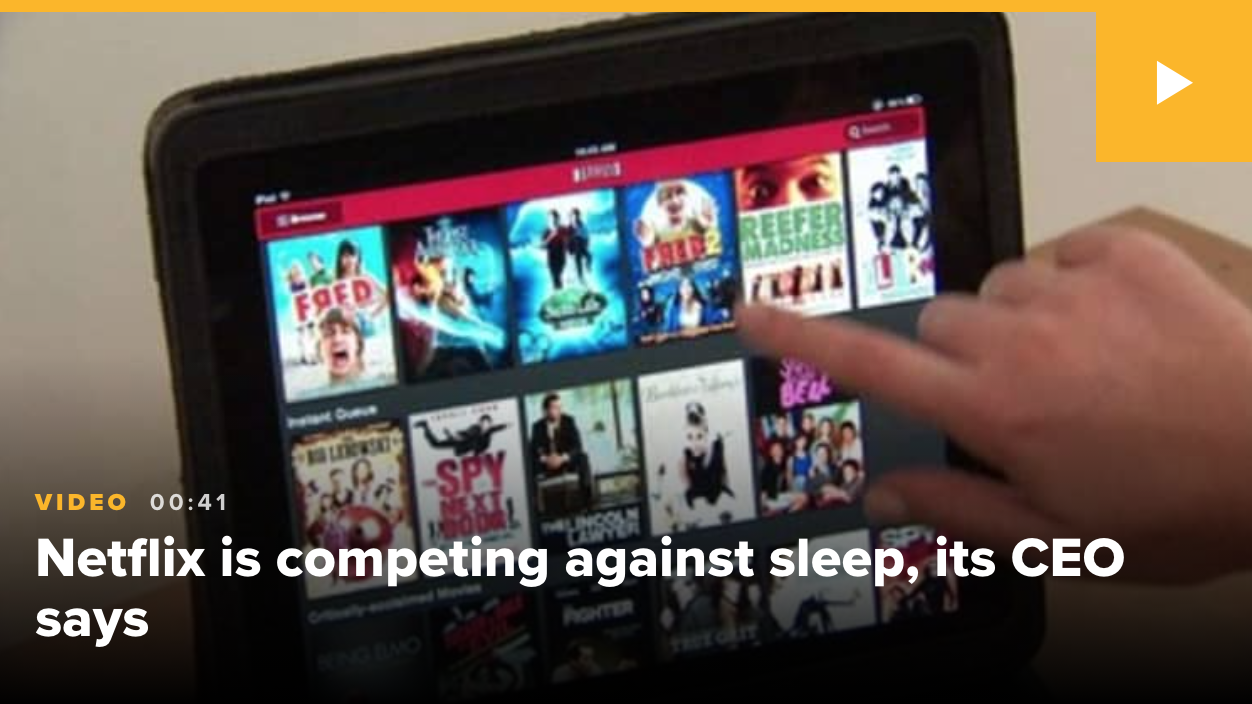 [Speaker Notes: https://www.cnbc.com/2017/04/17/amazon-hbo-netflix-thinks-its-real-competitor-is--sleep.html – this is an example of what we mean when we talk about “The Attention Economy.” Companies PLAN ways to keep us on our devices with endless streams of content, endless scrolling, tailored content in our social media feeds, autoplay, etc.

Interestingly, at the time of this discussion, a hearing was happening in Washington about the negative impacts of the algorithm- and profit-driven Attention Economy on the well-being of youth, with input from a former Facebook employee.]
Sleep Hygiene
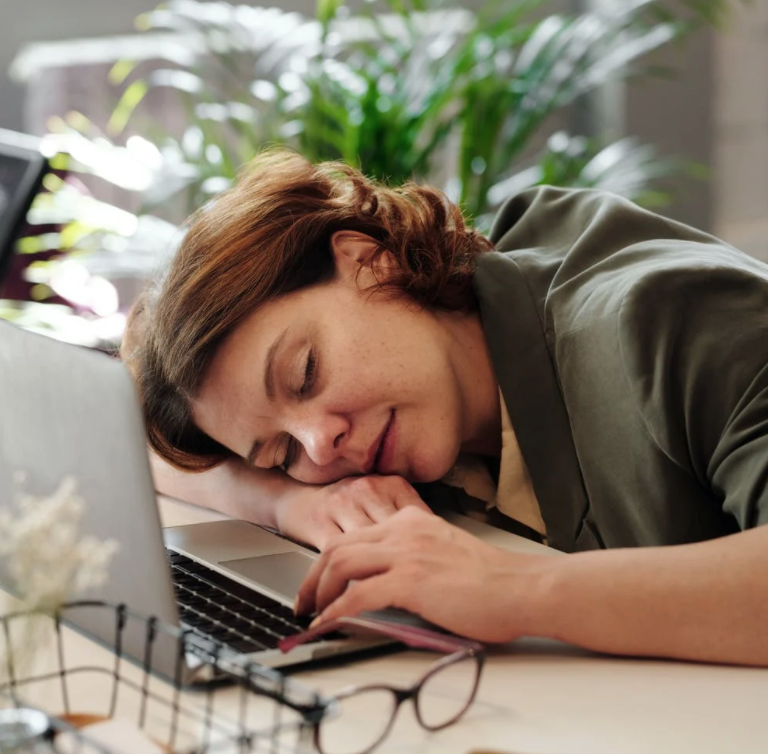 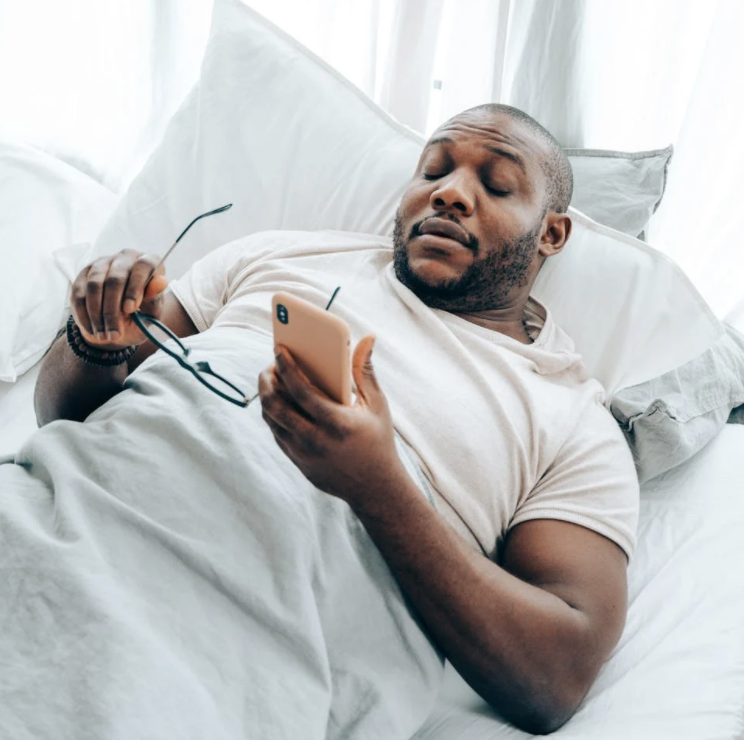 One study showed
74% check devices 15 minutes before sleeping
61% of people check phones 5 minutes after waking up  
88% check their phones within 30 minutes of waking up
96% check within an hour of waking up
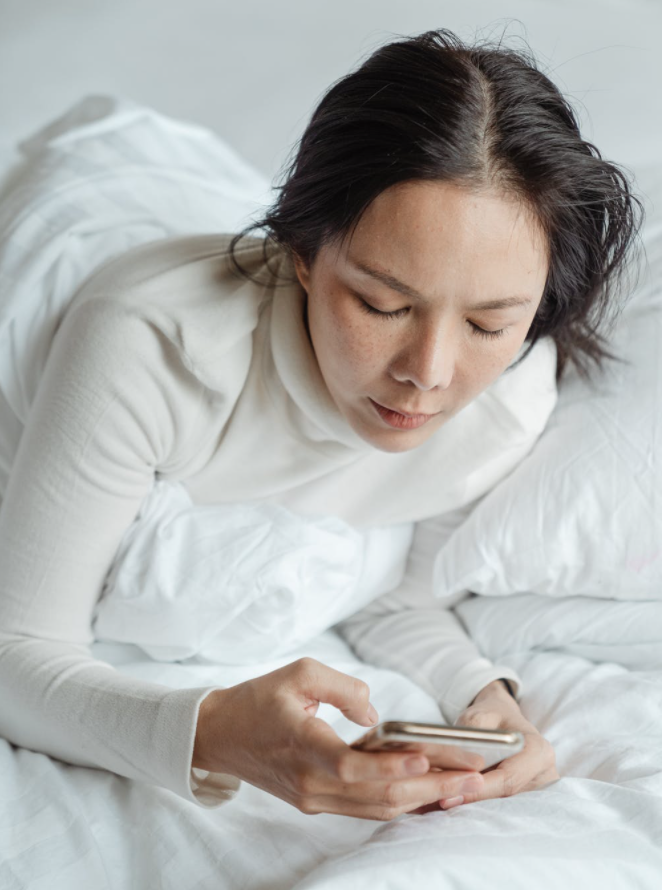 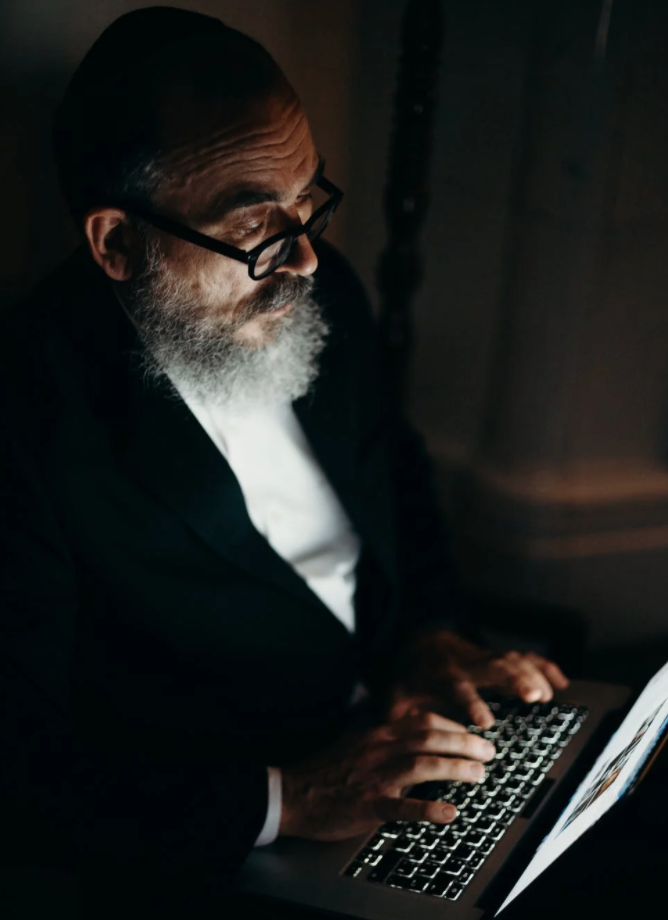 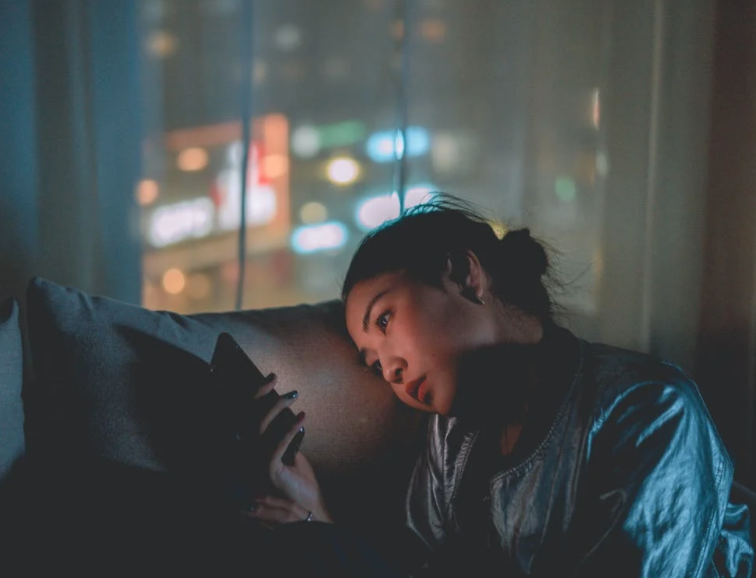 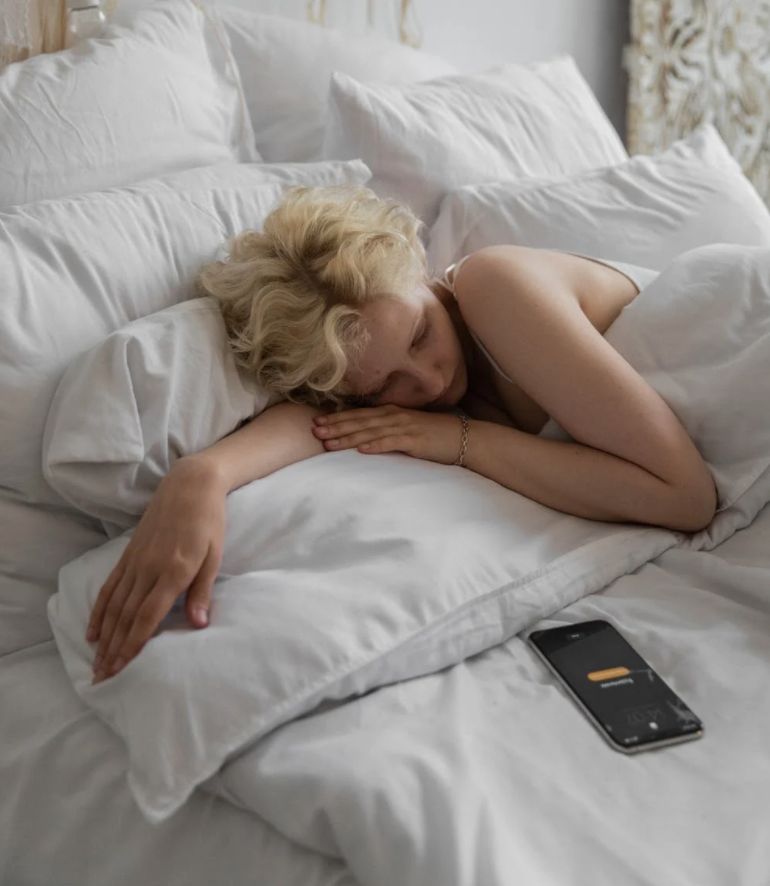 https://www.bgr.in/news/61-people-check-their-phones-within-5-minutes-after-waking-up-deloitte-435501/
Also see research about blue light impacts on sleep: https://www.sleep.org/ways-technology-affects-sleep/
[Speaker Notes: Just because it's common doesn't mean it's healthy. :) We'll be talking more about this next week, but the sooner we check our devices, the more susceptible we are to others' influence on how we start our day and spend our attention and mental, emotional, physical, and relational energy.

https://www.bgr.in/news/61-people-check-their-phones-within-5-minutes-after-waking-up-deloitte-435501/]
Sleep Hygiene
Blue light can impact the body’s circadian rhythm [biological sleep cycle)
Children are more sensitive to the impacts of blue light
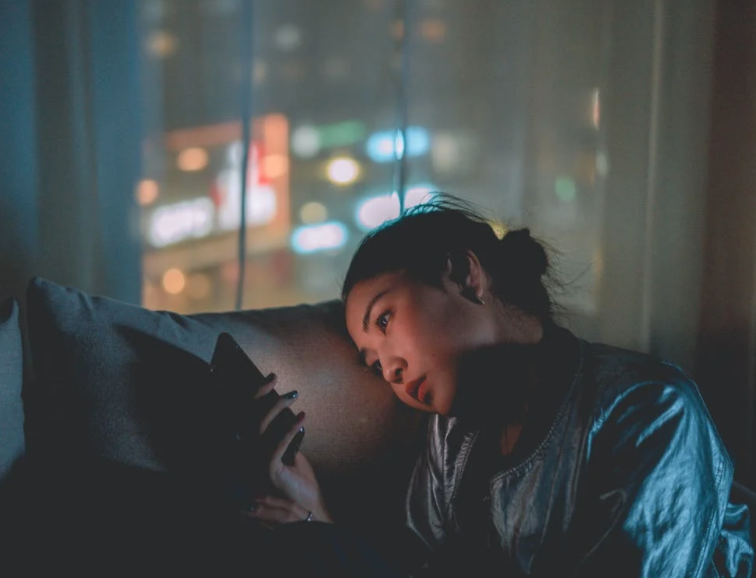 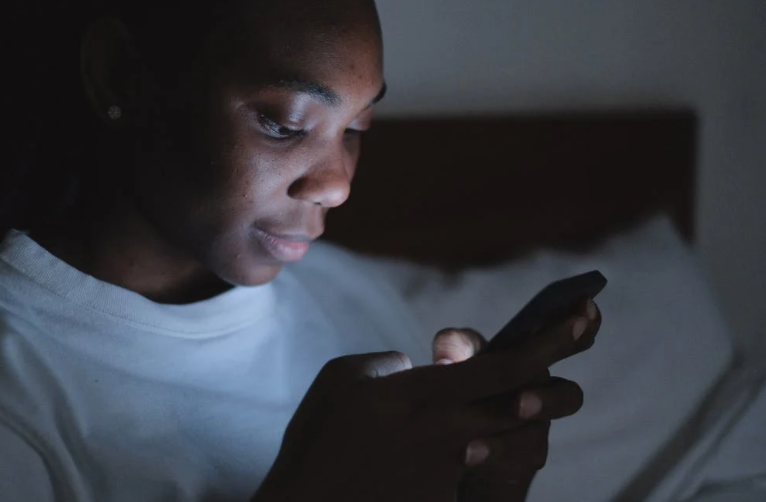 https://www.sleep.org/ways-technology-affects-sleep/
[Speaker Notes: https://www.sleep.org/ways-technology-affects-sleep/]
Sleep Hygiene Tips
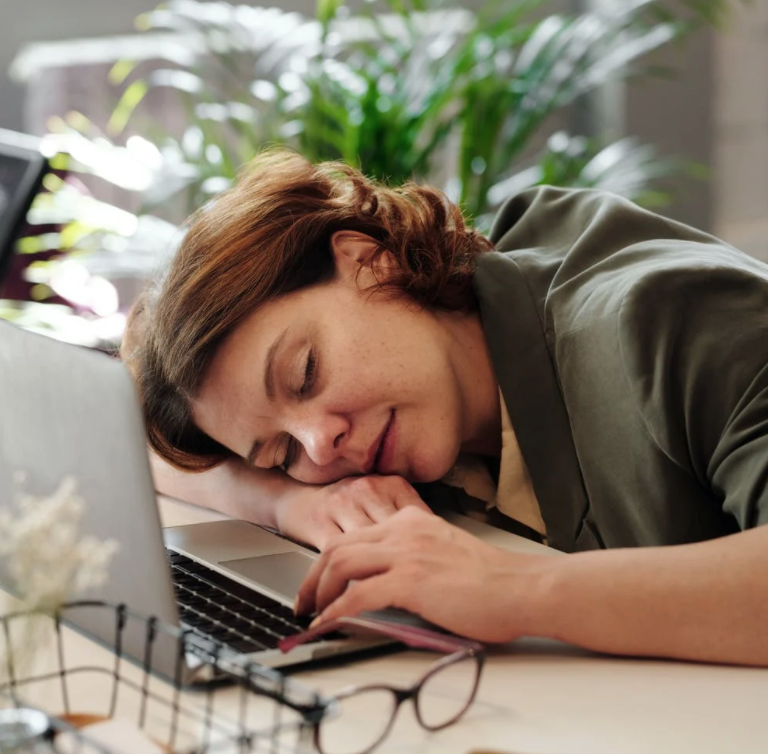 Before bed: at least 30 minutes with no tech
Upon awakening: Do a no-tech morning routine 
Remember the impact of negative news 
At the very least, try to avoid beginning or ending the day with news
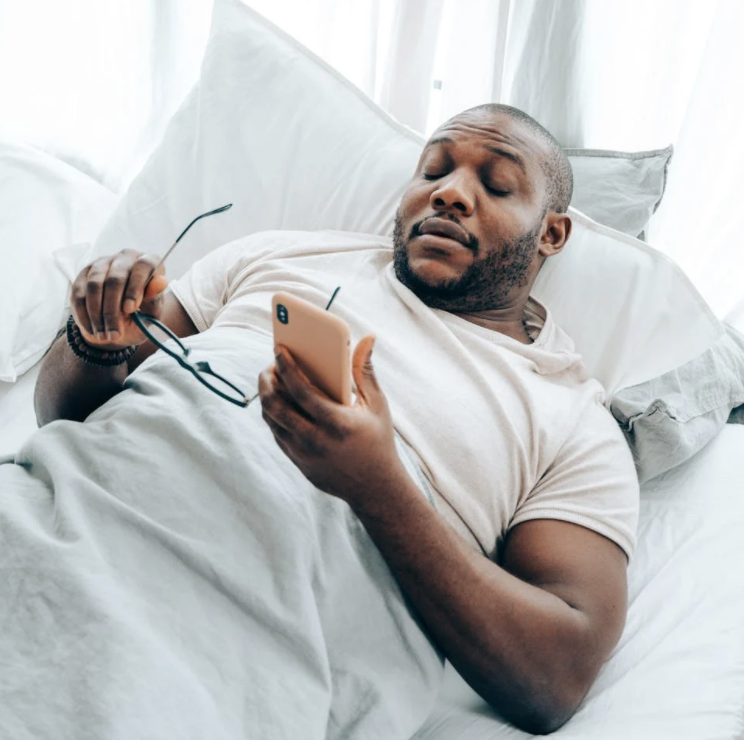 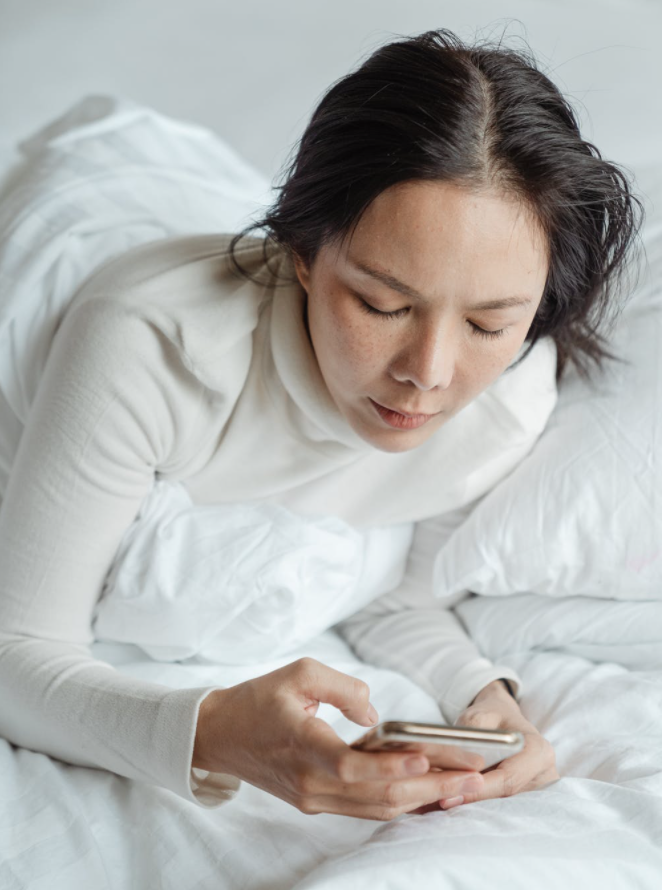 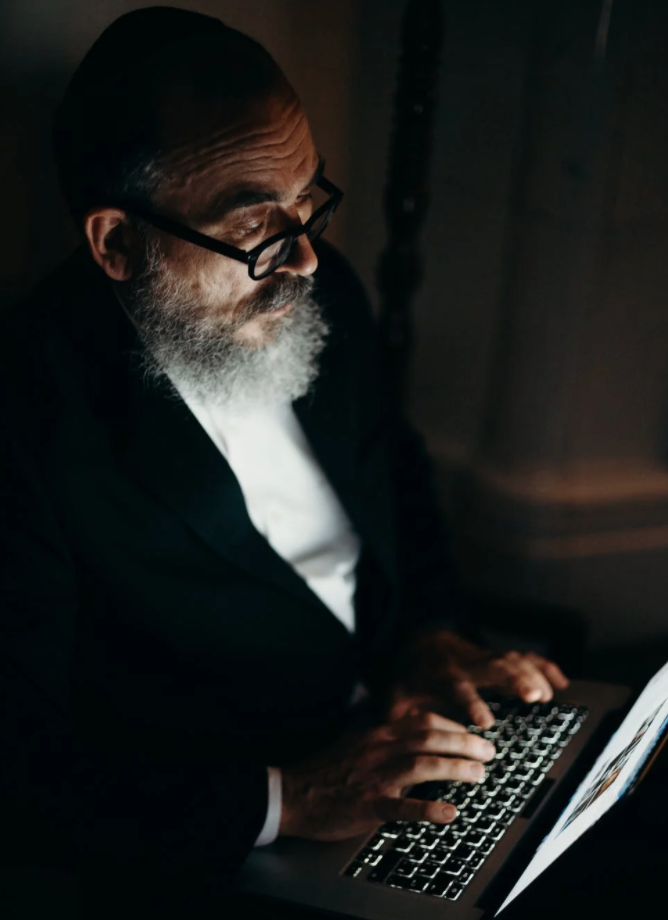 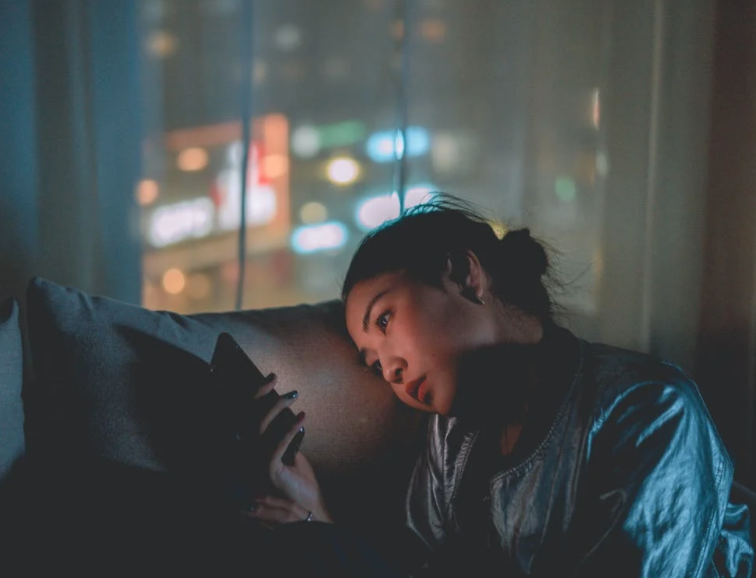 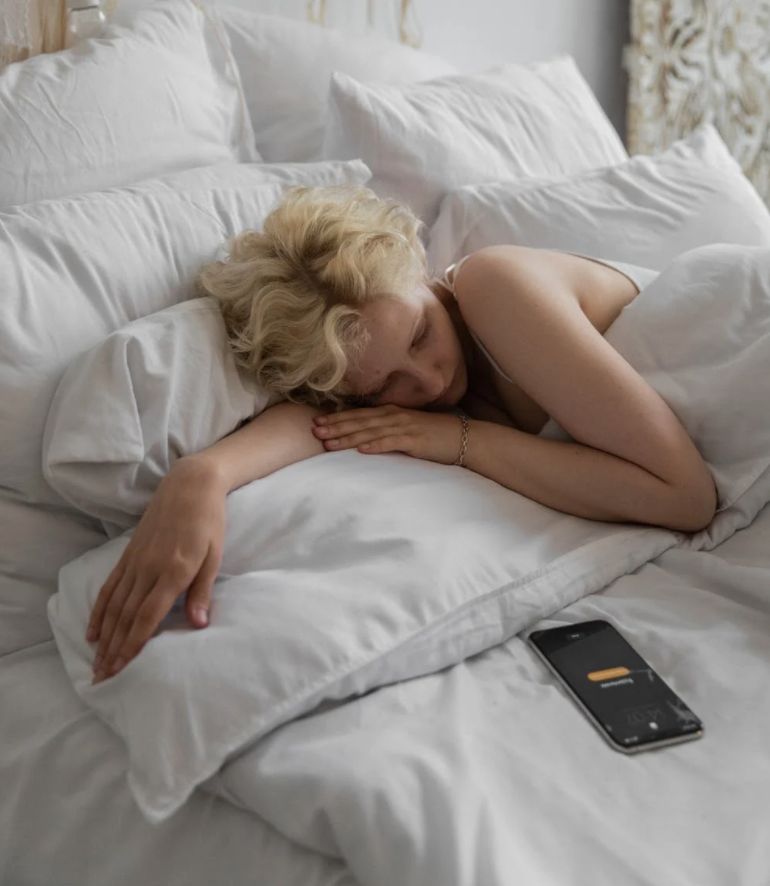 [Speaker Notes: Can just hat tip the research we already mentioned (3 minutes = 27% less positive by the end of the work day)

Another news article about news for when we share the slide deck: https://michellegielan.com/project/hbr-consuming-negative-news-can-make-you-less-effective-at-work]
Qs 3&4: Overwork & Physical Strain
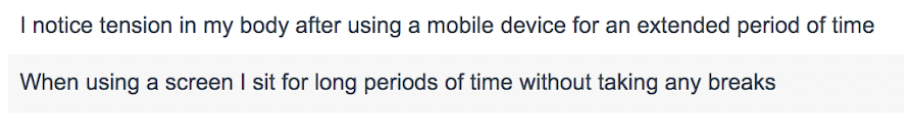 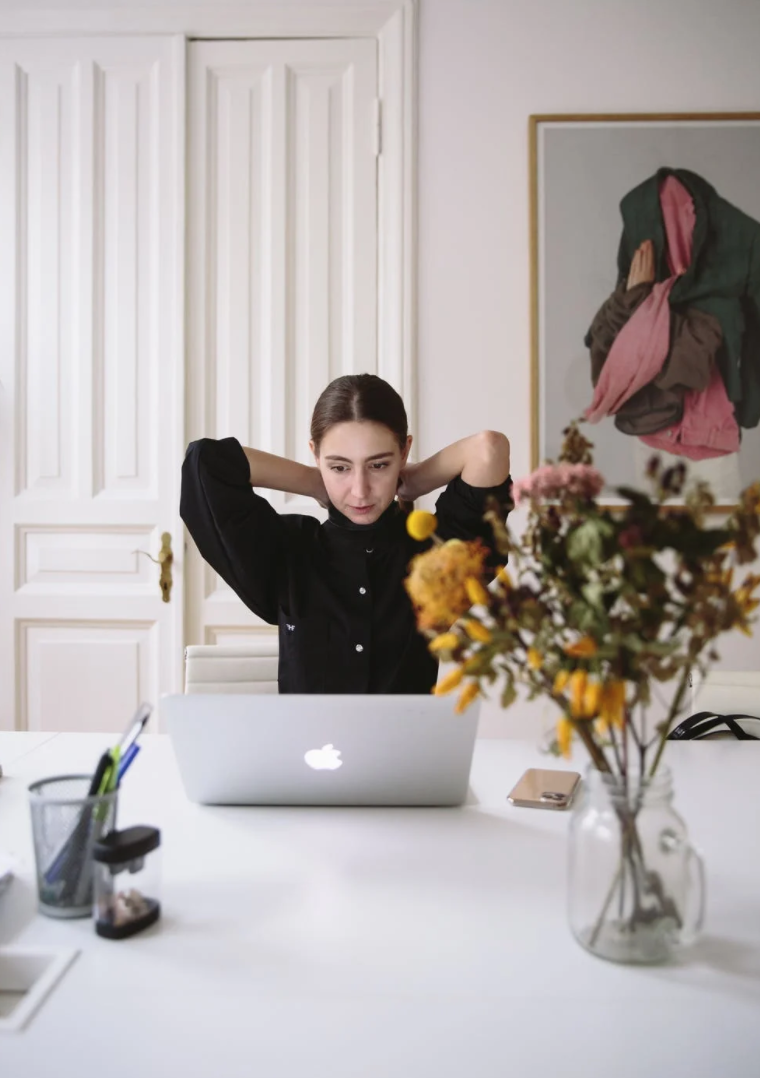 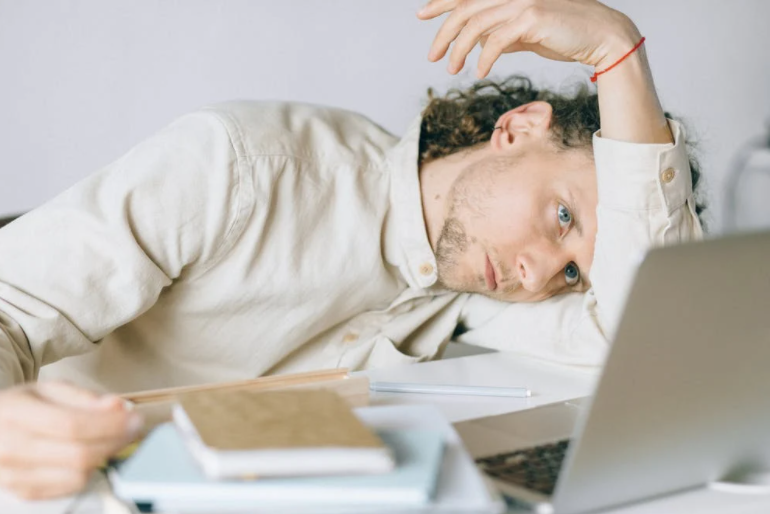 [Speaker Notes: DWI Survey link: https://survey.alchemer.com/s3/5504604/b153c792d361]
Introspection: Point & Name:
Where in your body do you feel the impact when you have been on a device for too long?
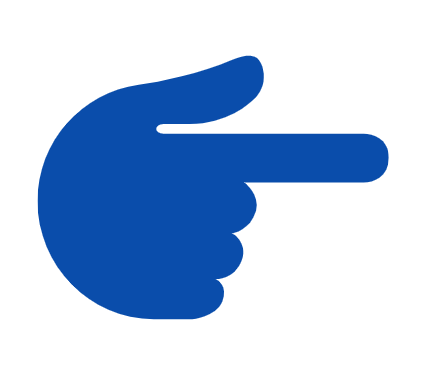 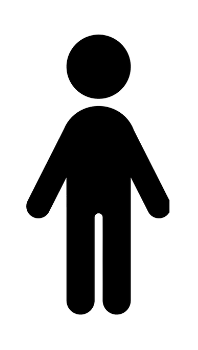 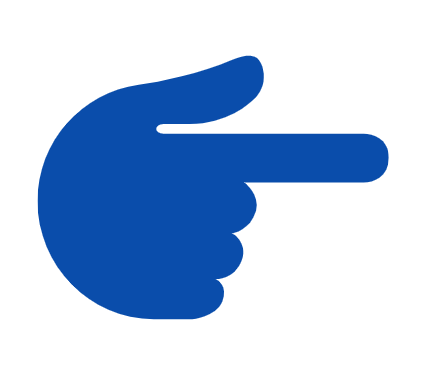 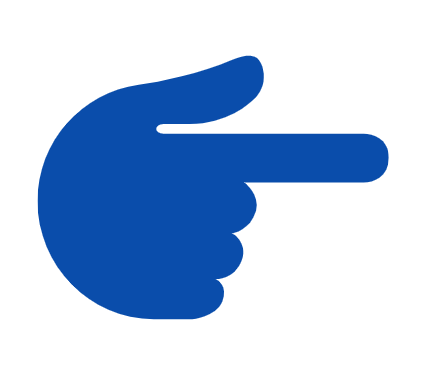 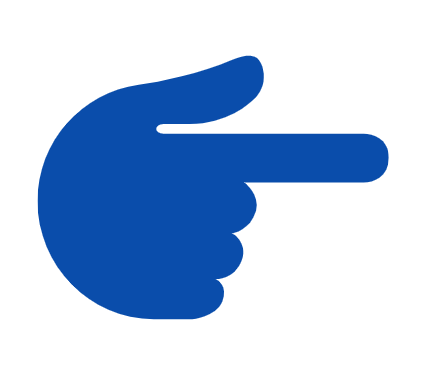 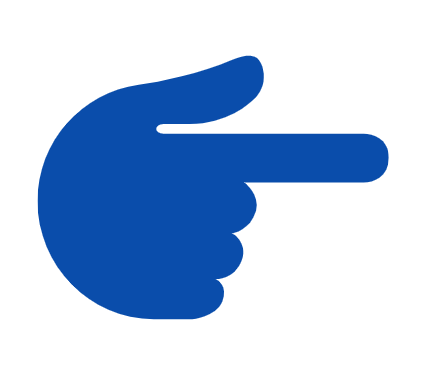 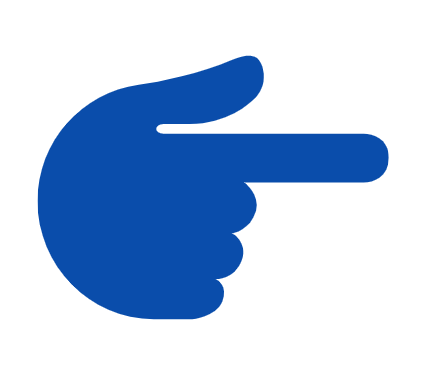 [Speaker Notes: Where do you often feel impact in your body when you overuse tech?]
Overwork and Physical Strain Tips
Recommendation: ~5-15 minutes of a break every 60-90 minutes (or at least 30-60 seconds every 30 minutes)
Give care to stressed and strained body parts
Note: We’ll be talking more about productivity and time management next week
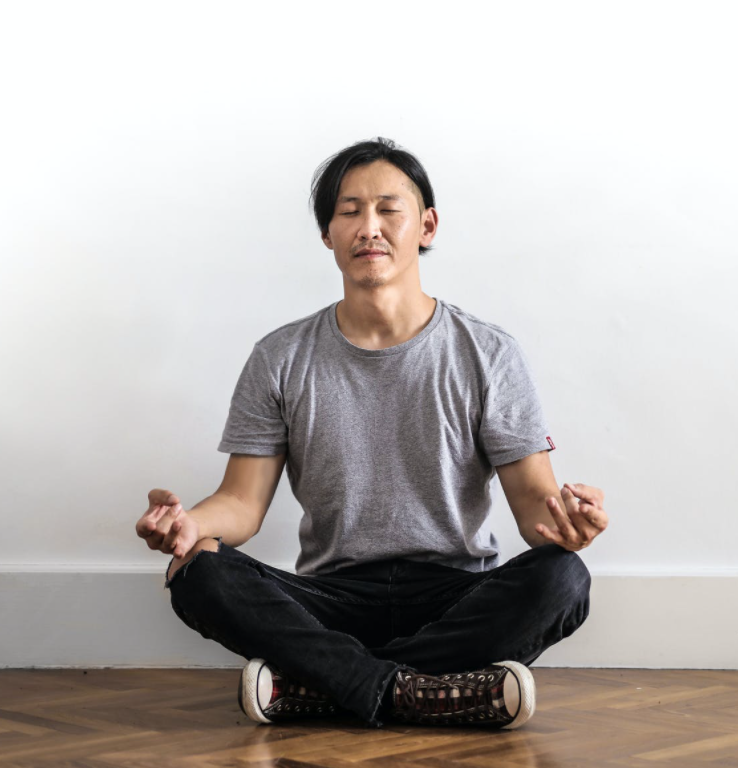 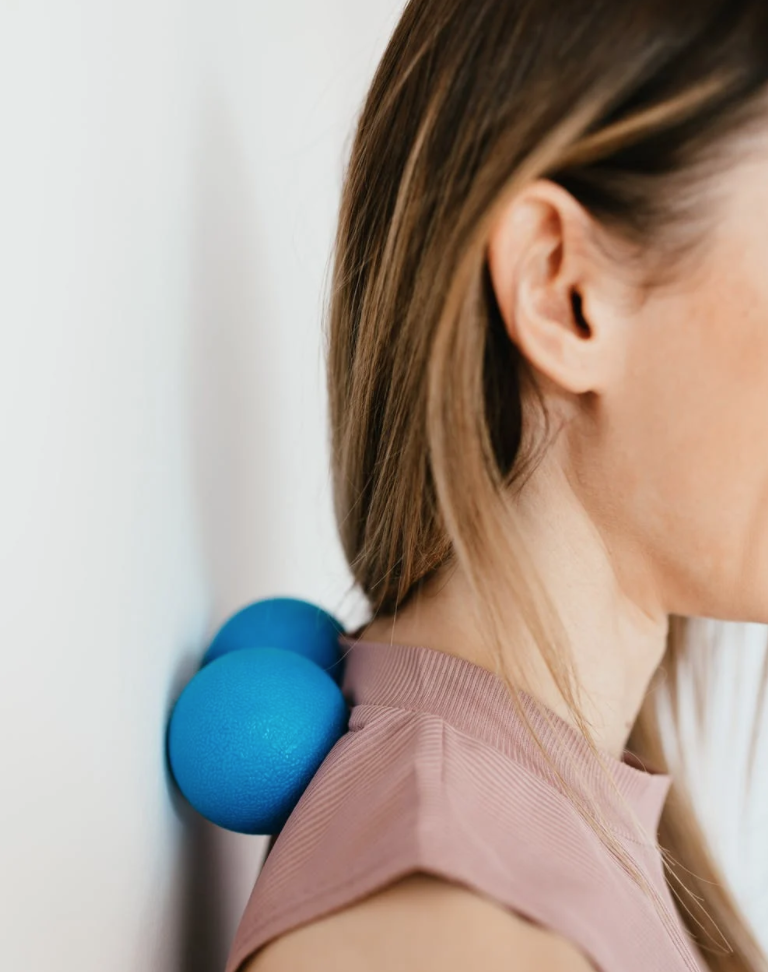 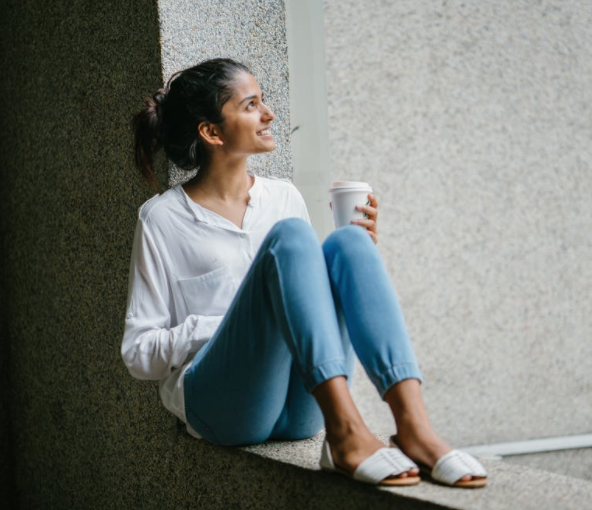 *https://theenergyproject.com/ideas/activity-does-not-always-equal-productivity/
[Speaker Notes: There are lots of resources out there for releasing strain. We'll be sharing a few in this week's folder of resources.]
p.s. A simple trick to build in breaks ☺
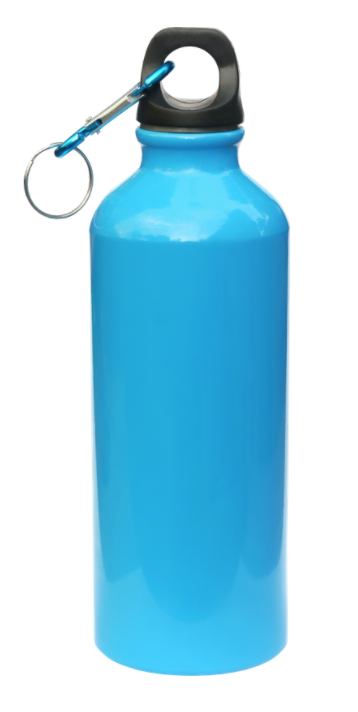 [Speaker Notes: Drinking water regularly throughout the day can build in natural breaks throughout the day. :) –As we take care of our body by drinking water, it helps take care of us by ensuring we don't go too long without a break (if we listen to our bodies, that is). Jan talked about not filling the water bottle too full so you can refill many times through the day. Also, when we drink more, we need more bio breaks. 

idea credited to James Garrett, shared in a brain plasticity/brain health small group course. The idea of doing a couple of pushups mentioned in the recording comes from BJ Fogg's book, Tiny Habits.]
Q5: Screen-free Eating
Q: How often do you personally practice screen-free eating (or not)?
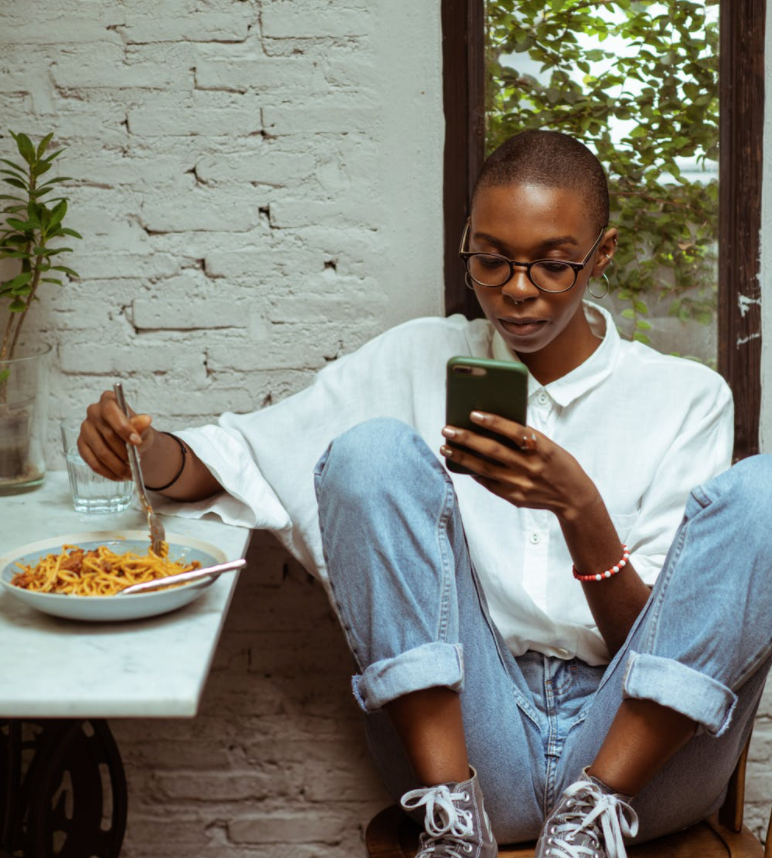 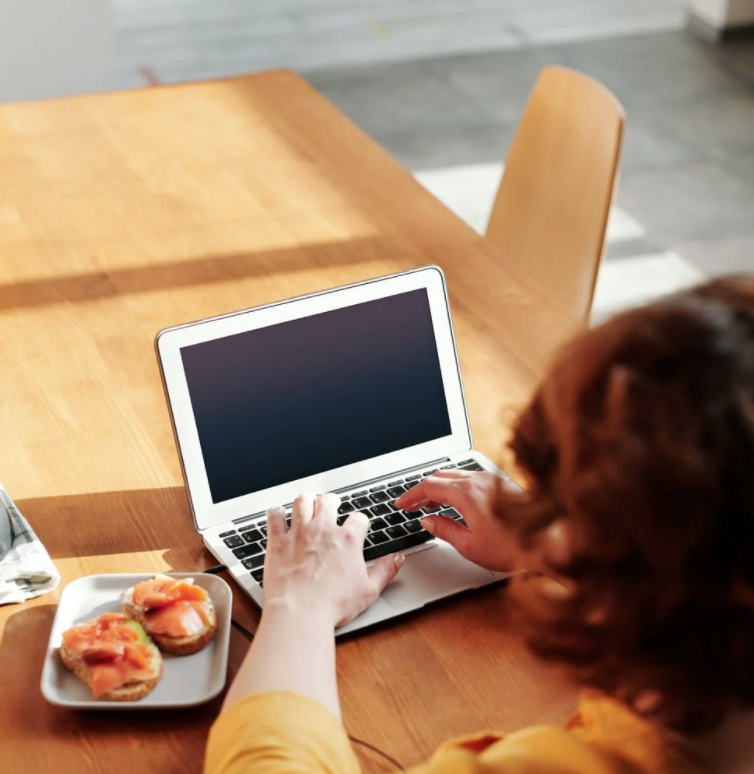 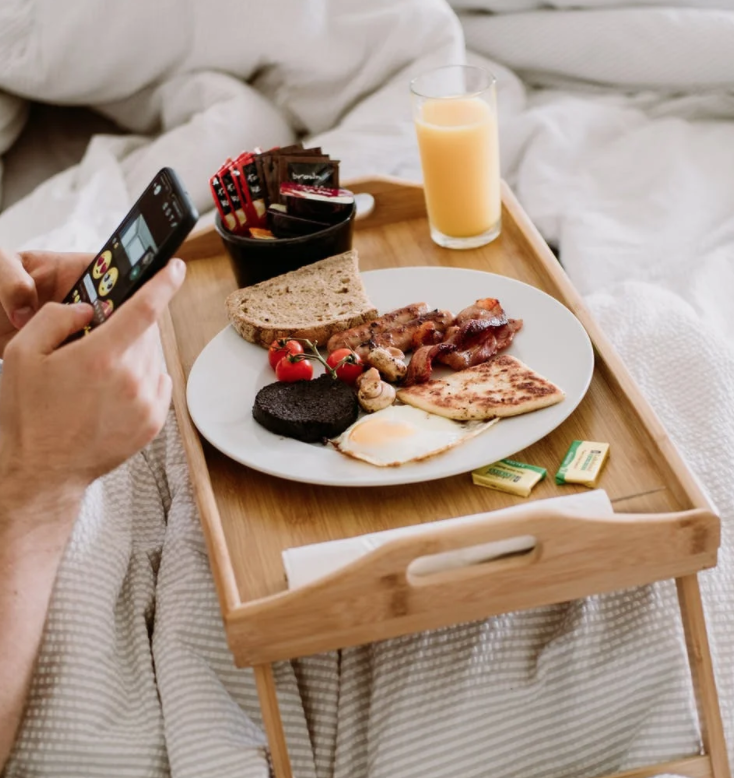 [Speaker Notes: You may already have family time that is guarded without tech around the table, but what about your own personal time? Do you find yourself multitasking and eating and "getting things done" on the computer (or just scrolling mindlessly while eating?)]
Tip
Eat at least one meal (or snack) a day screen-free 
(aim for more)…good for brain and body!
p.s. This can be good for relationships, too!
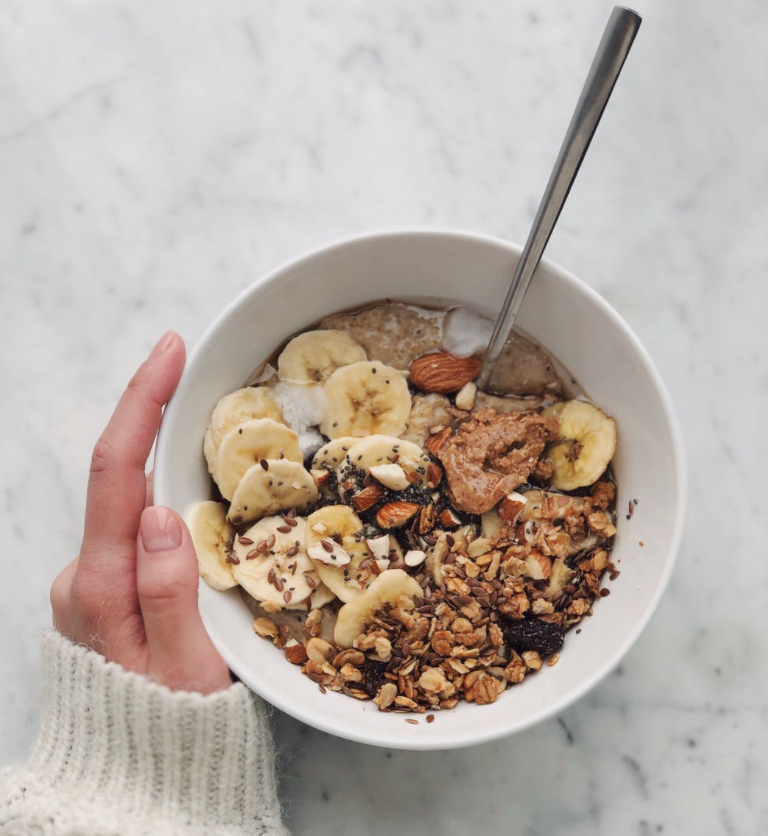 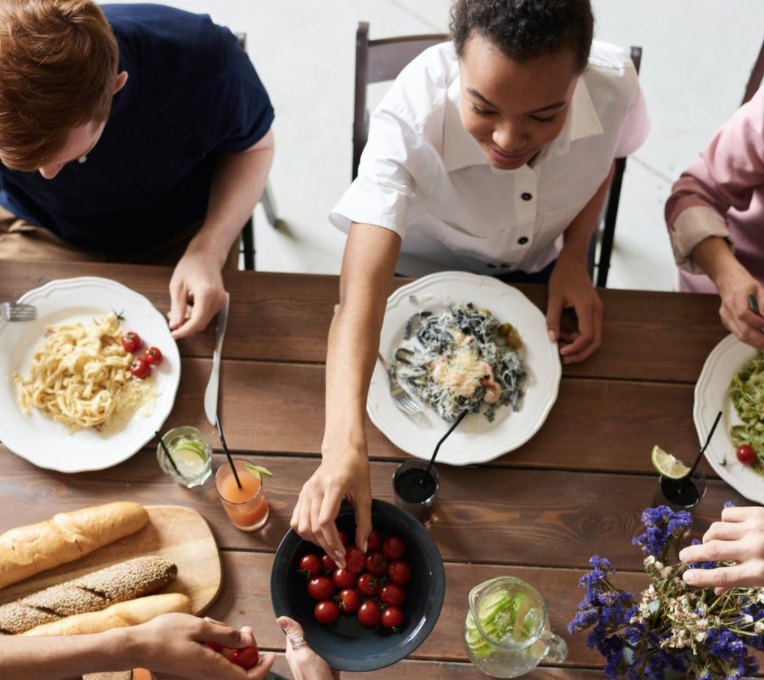 [Speaker Notes: Someone shared in a discussion elsewhere that single-tasking felt “like a walk in the forest.” Making this one change to do tech-free eating has had a significant impact for EPIK’s Michelle. Some take this idea even further to practice what is called Mindful Eating, something we did not discuss…but the idea is to slow wayyyyy down and connect with the sensory experience of eating and appreciating all that the body does and experiences while eating. 
We’ll be talking more about single-tasking next week.]
Physical Wellness also includes safety
PLEA: Commit to Screen-free Driving and Walking
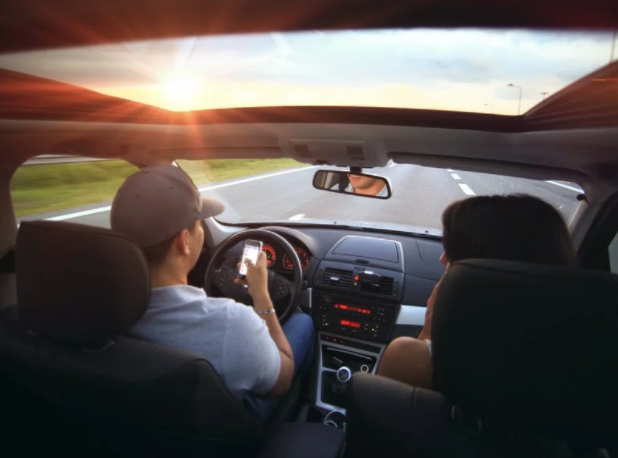 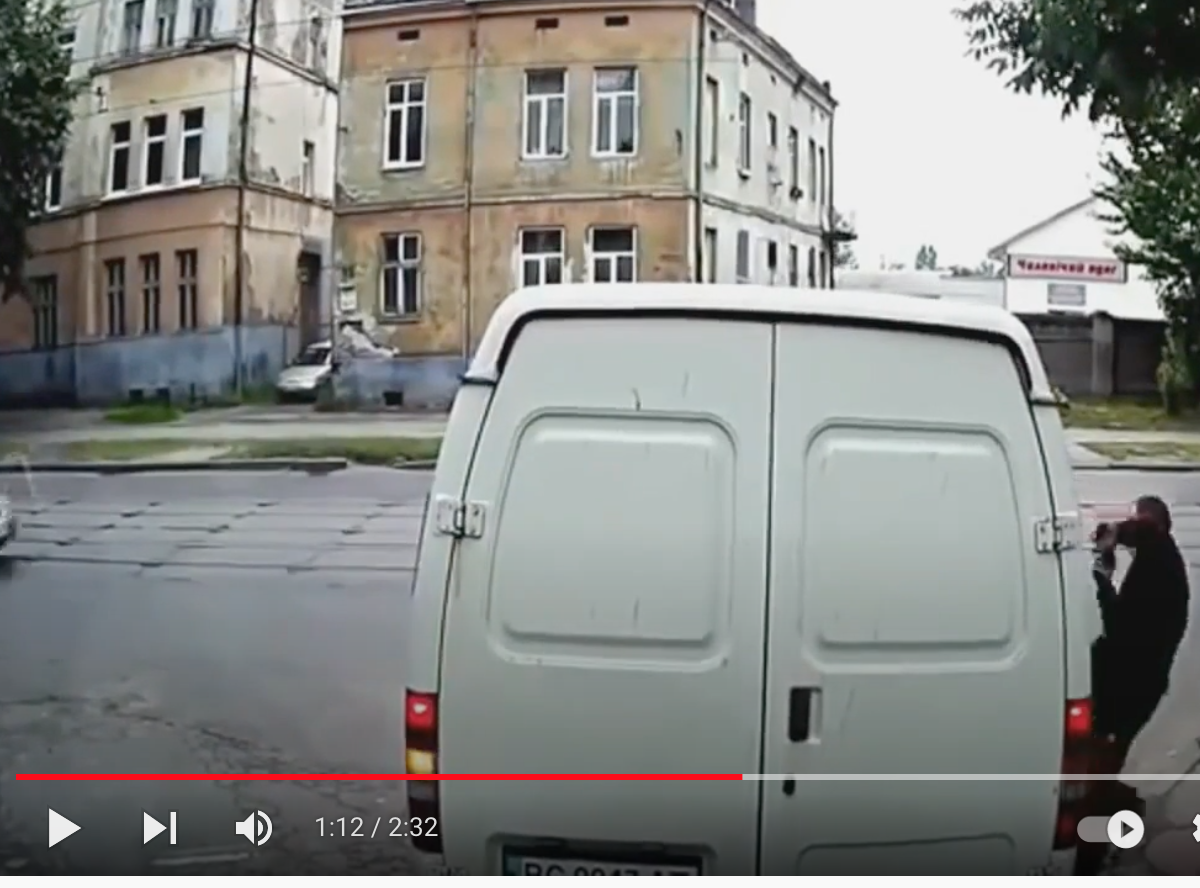 https://www.youtube.com/watch?v=ynvd70b-uCY
[Speaker Notes: We wanted to be sure to cover this topic as part of our Physical Wellness discussion. Many statistics show the dangers of texting and driving. Videos like the above even show the dangers of walking and looking at our phones. Our brains really can’t be in two environments at once. We’ll talk more about multi-tasking next week, but in this context, this is about physical safety, perhaps even impacting mortality rates.]
~~~ Blink and Breathe Break ~~~
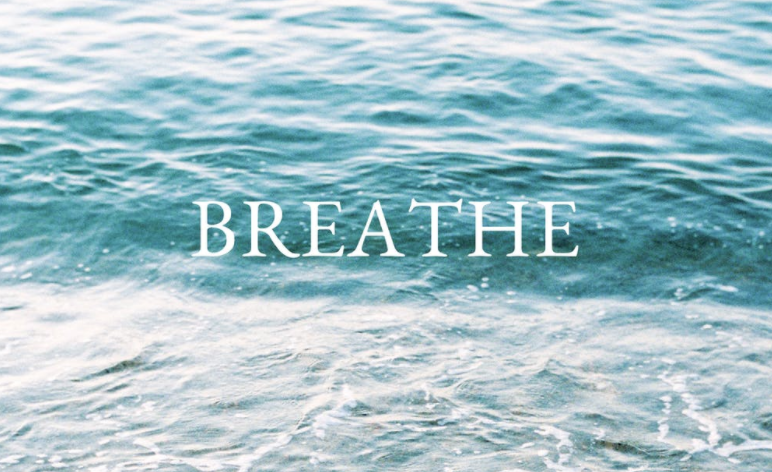 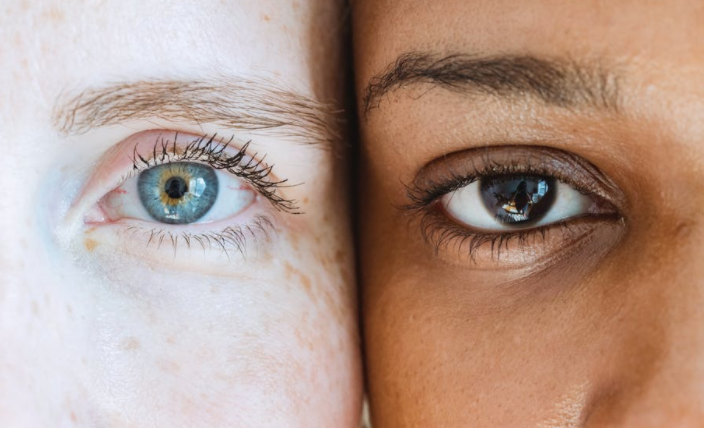 Blinking can provide 
"wakeful rest" to the brain!
[Speaker Notes: https://summit.digitalwellnessday.com/talks/digital-strain-how-it-affects-our-sleep-and-why-our-blinks-matter/

Research on the impact of the blink on the brain: https://www.pnas.org/content/110/2/702 or https://www.researchgate.net/publication/233984548_Blink-related_momentary_activation_of_the_default_mode_network_while_viewing_videos]

In sadness, we breathe heavy sighs. 
In joy, our lungs feel almost like they will burst. 
In fear we hold our breath and have to be told to breathe slowly to help us calm down. 
When we’re about to do something hard, we take a deep breath to find our courage. 
(from a post ‘YHWH’ by Don L Mills)]
Part 2:
Befriending the body’s 
stress response
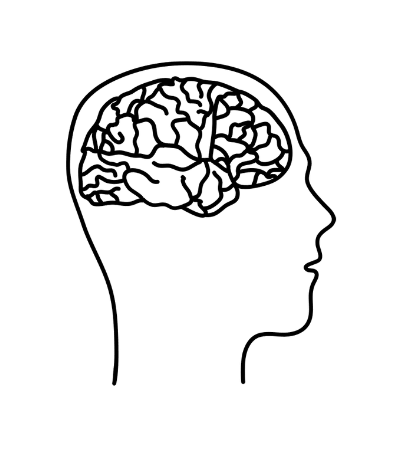 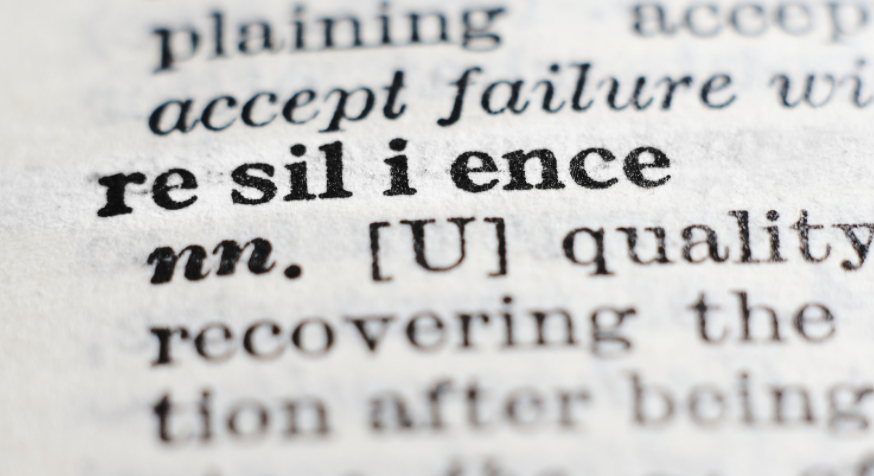 [Speaker Notes: Another word here is CURIOSITY. The image of the brain is connected to last week's discussion on stopping to THINK about what is going on inside of us when fight-or-flight hits. Simply engaging our brain can impact how our body responds to stress and can build resilience skills and even change brain pathways (plasticity)

https://www.ted.com/talks/kelly_mcgonigal_how_to_make_stress_your_friend?language=en – Look at the little girl peeking out to look at what she may have been hiding from before. Note that we are talking about our physical stress responses, but obviously physical and mental wellness are interconnected]
Pause + Ask Questions + "Point and Name"
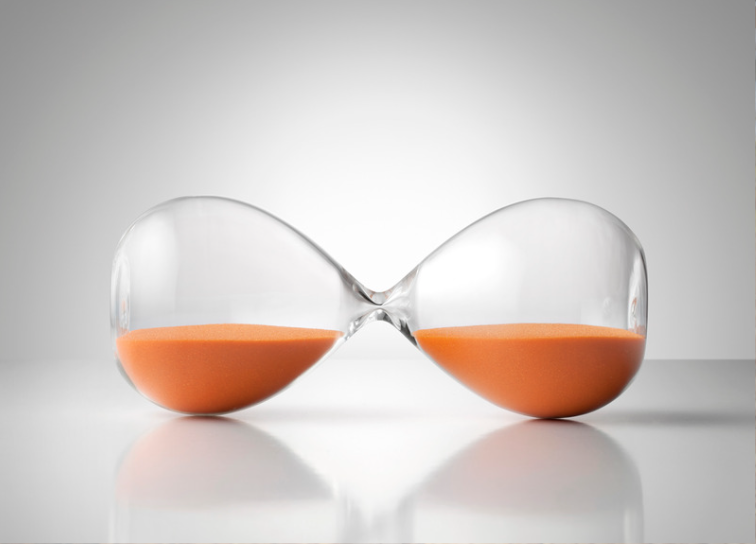 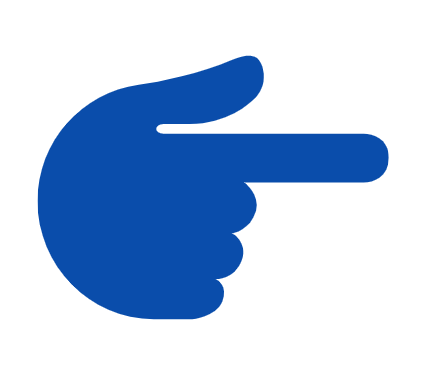 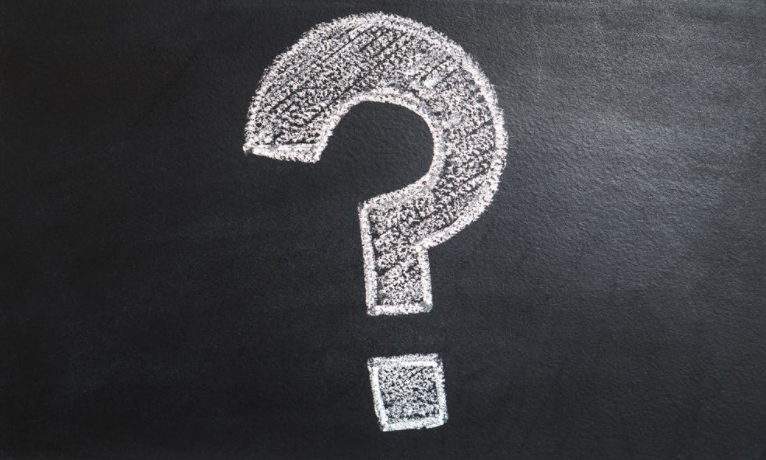 [Speaker Notes: We're continuing to add on what we have talked about already.
(Note: In all of these activities, the pointing doesn't have to be literal, although you can engage your body in this way if desired. :) ) 
On the power of pointing and naming, as it were, on improving wellness, habits, etc. see this from James Clear, an excerpt from chapter 4 of his books, Atomic Habits (shared on his website). In his book, he calls it "pointing and calling," from a safety process (Shisa Kanko) on Japanese trains that has significantly reduced accidents. https://www.japantimes.co.jp/news/2008/10/21/reference/jr-gestures/ or you can read this blog post about it since the original story is behind a paywall: https://www.christopherroosen.com/blog/2020/4/20/how-the-ritual-of-pointing-and-calling-shisa-kanko-embeds-us-in-the-world
"pointing and calling" - "Shisa Konko"
*Alice Gordenker, “JR Gestures,” Japan Times]
Think & Write:
Think of a recent stressful experience, and
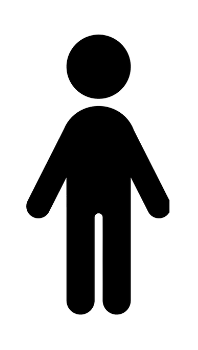 Write about what happened 
in your mind and different parts of your body
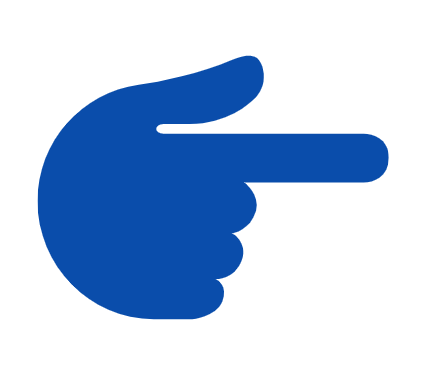 [Speaker Notes: We may feel stress in different ways at different times in our bodies, but in general, how would you describe what happens in your body when you are feeling fight or flight responses? Do you feel things in your head, your belly, your chest? Do your palms sweat? Does your heart race? Does your mind race?]
Is the stress response all negative?
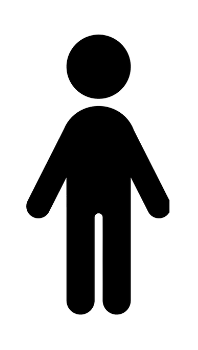 [Speaker Notes: We may feel stress in different ways at different times in our bodies, but in general, how would you describe what happens in your body when you are feeling fight or flight responses? Do you feel things in your head, your belly, your chest? Do your palms sweat? Does your heart race? Does your mind race?]
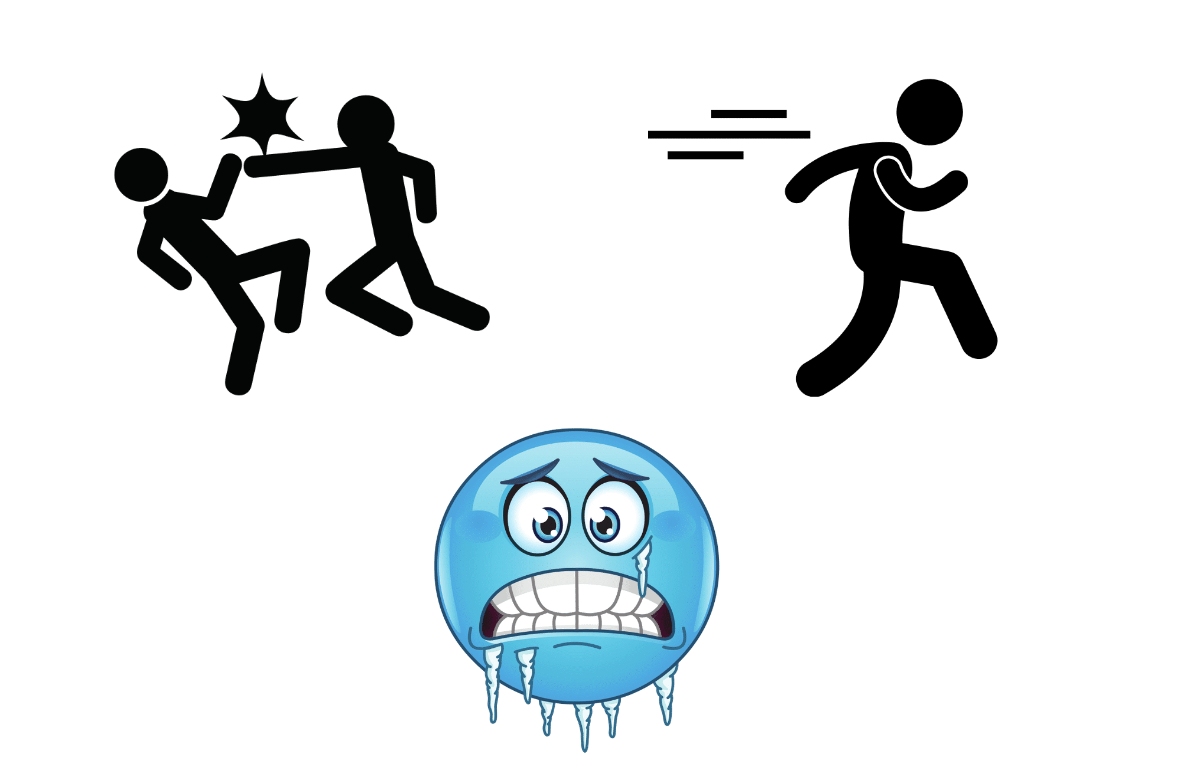 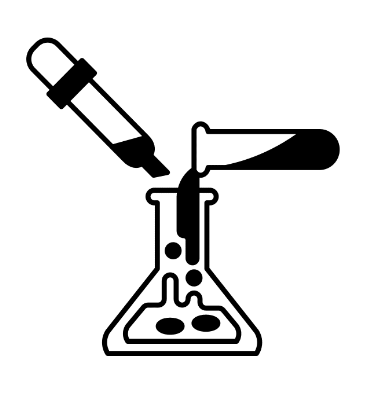 [Speaker Notes: Last week, we talked about how when we are in Reactor mode, the chemistry in our bodies can "drive the bus" – if we don't stop and think.]
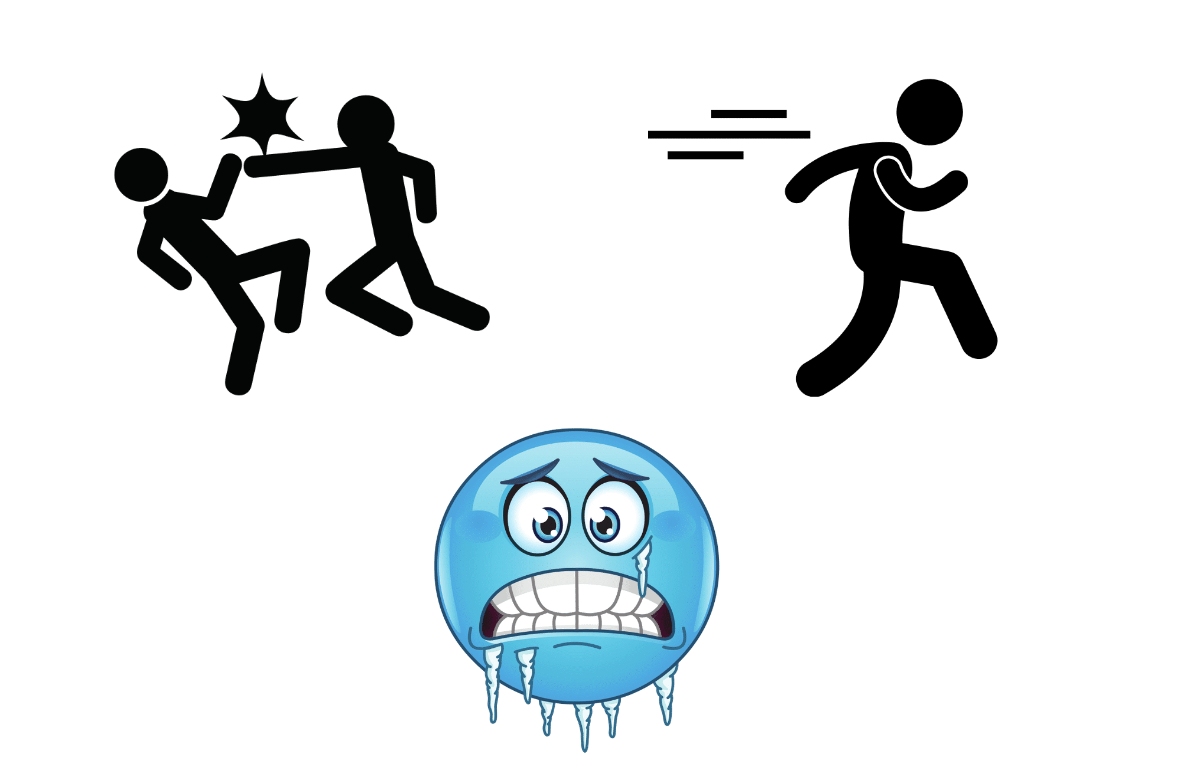 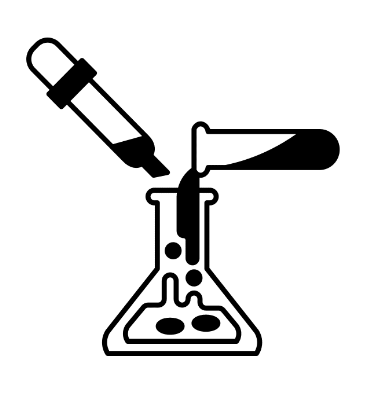 But there is more to the story!
[Speaker Notes: But our body chemistry in fight-or-flight doesn't stop at adrenaline and cortisol. Other chemicals are at play, and we can bring their benefits into play as we practice awareness, mindfulness, connecting with and even talking to our bodies.]
Hope is built into our Biology
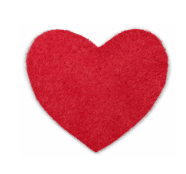 [Speaker Notes: https://www.ted.com/talks/kelly_mcgonigal_how_to_make_stress_your_friend?language=en 
See also her book and  this interview on NPR: https://www.npr.org/transcripts/747384008]
Reframe Stress = Build Wellness
https://www.ted.com/talks/kelly_mcgonigal_how_to_make_stress_your_friend?language=en
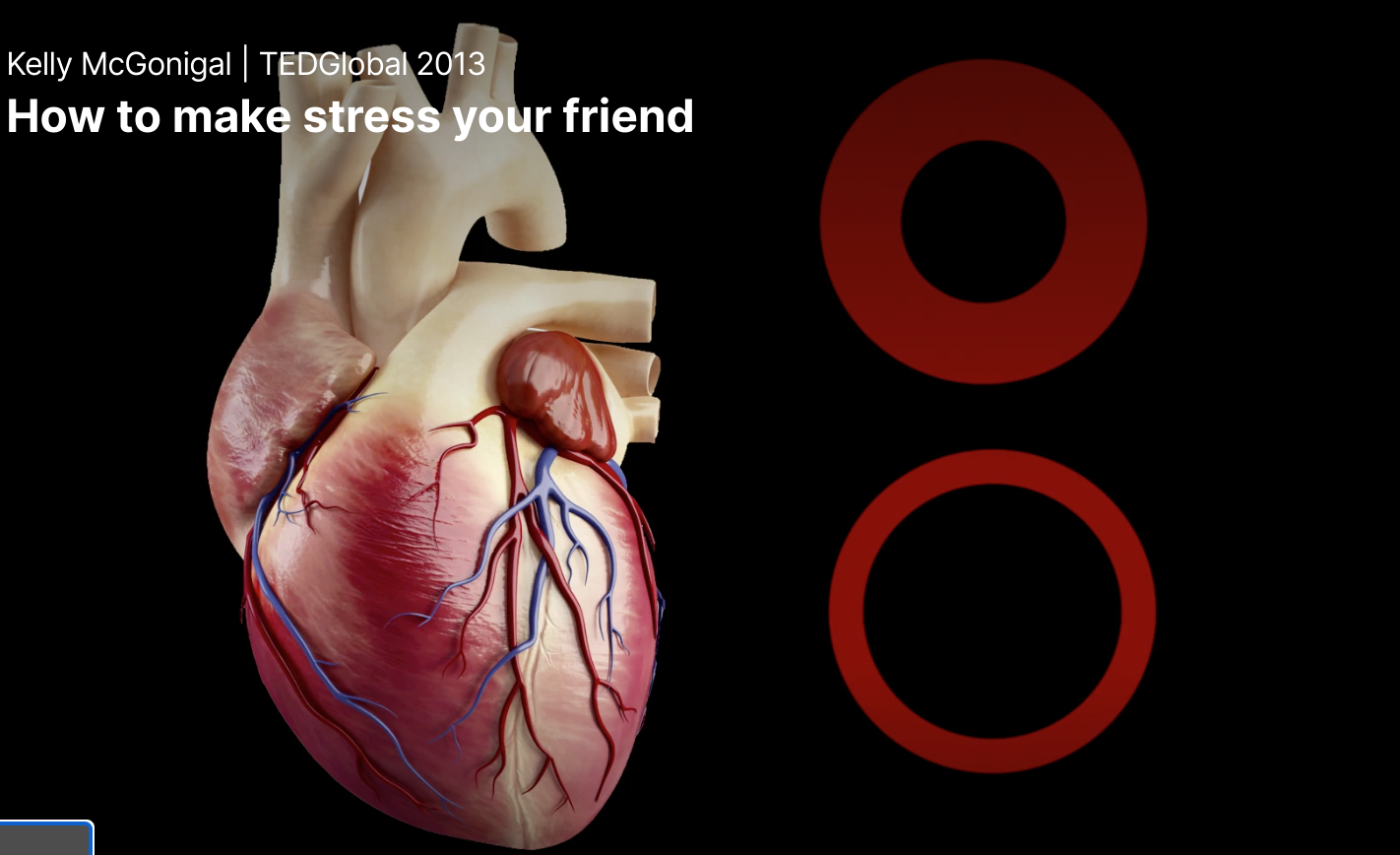 “When we change our mindset about stress, even in ‘stressful’ situations, our bodies can respond in healthy ways, even at the cardiovascular and chemical level. Scientists are discovering more that how we think about stress has a great impact on our health vs. just stress itself. In fact, those with a resilient mindset about stress…can show even greater health markers than those not under similar ‘stress.’”
[Speaker Notes: https://www.ted.com/talks/kelly_mcgonigal_how_to_make_stress_your_friend?language=en 
Note: The two circles represent what happens to blood vessels when experiencing stress as a negative (constricted top cross section) vs. those who have befriended stress (bottom e.g.). Blood vessels, as shown in a study at Harvard mentioned by Dr. McGonigal, are softer and more relaxed in the lower representation. Similar to how blood vessels are when you are experienceing JOY or COURAGE. See the TED talk for more information. Different hormones can also be released depending on our mindset (see her book for more details). 

See also this interview on NPR: https://www.npr.org/transcripts/747384008]
Reframing can help us access biological benefits
Reframing
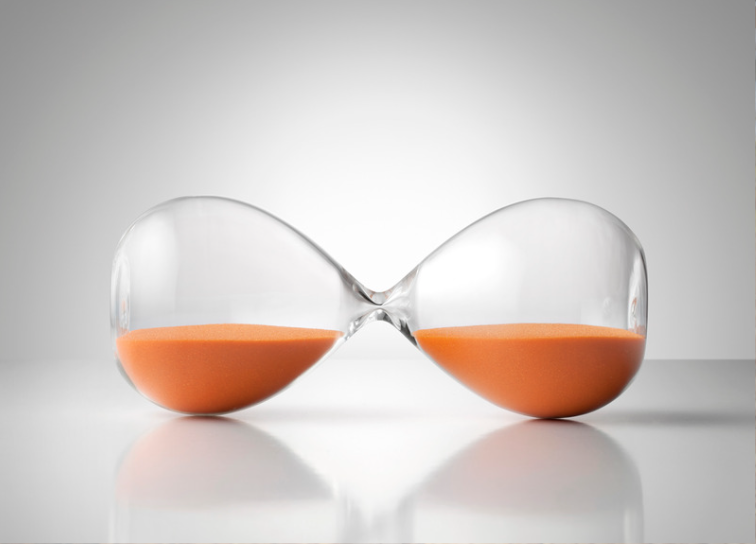 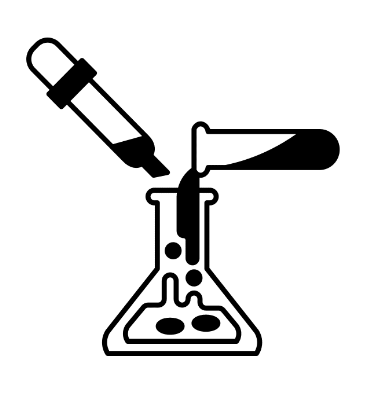 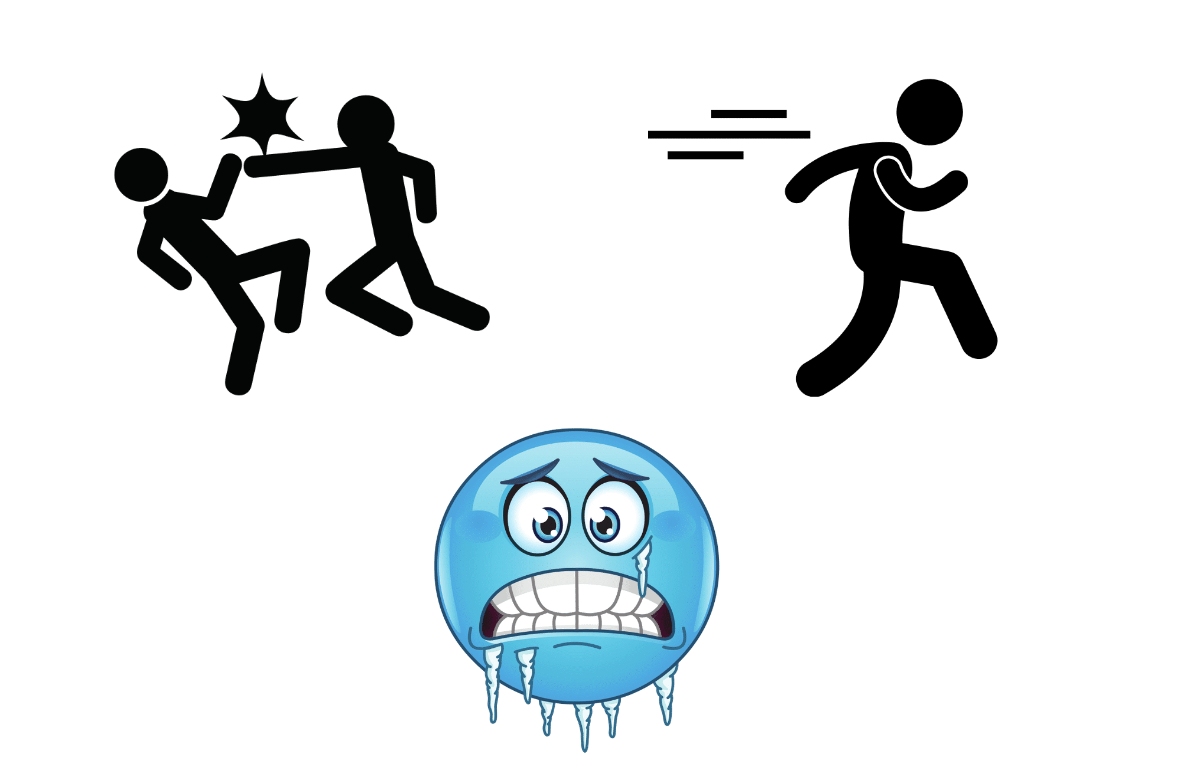 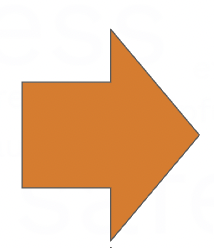 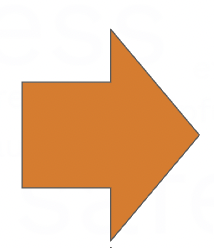 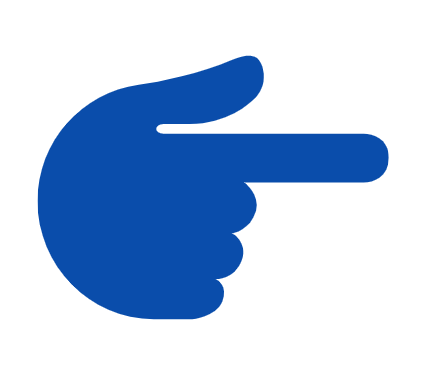 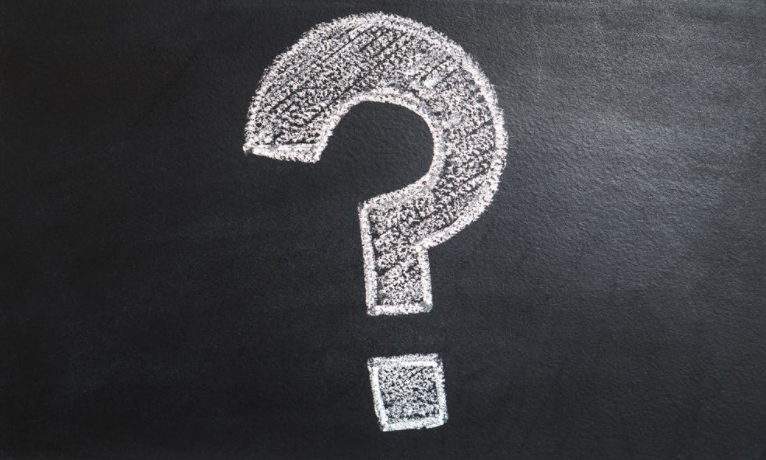 [Speaker Notes: animated – when fight-flight-freeze is happening, if we stop to pause, ask questions and point and name, we can help our brain and body engage with stress differently]
The fight-or-flight response includes chemicals that can help us:
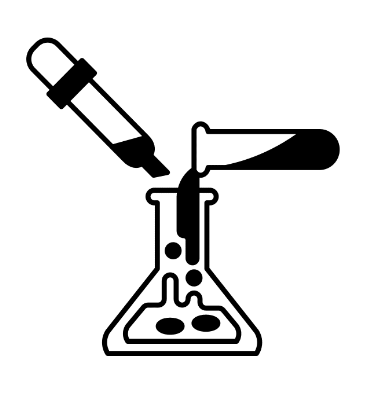 Do what is meaningful in the moment
Connect & care
Learn and grow from experience
[Speaker Notes: Within the fight-or-flight response, we don't just have adrenaline and cortisol flowing through our bodies. In fact, there are other chemicals that can help us do what is meaningful in the moment, or connect and care, or to learn and grow from whatever experience brought the sense of stress in the first place. Every time we feel stress, we can pause, and ask questions and point and name what our bodies seem to be encouraging us to do. Different situations may bring a different mix of hormones and other chemicals in our bodies, and if we reframe the stress response as an opportunity]
What is going on in my body?
How am I feeling?, e.g.,
"I'm stressed. My heart is pounding. I'm feeling lonely. I'm feeling confused. I'm feeling overwhelmed."
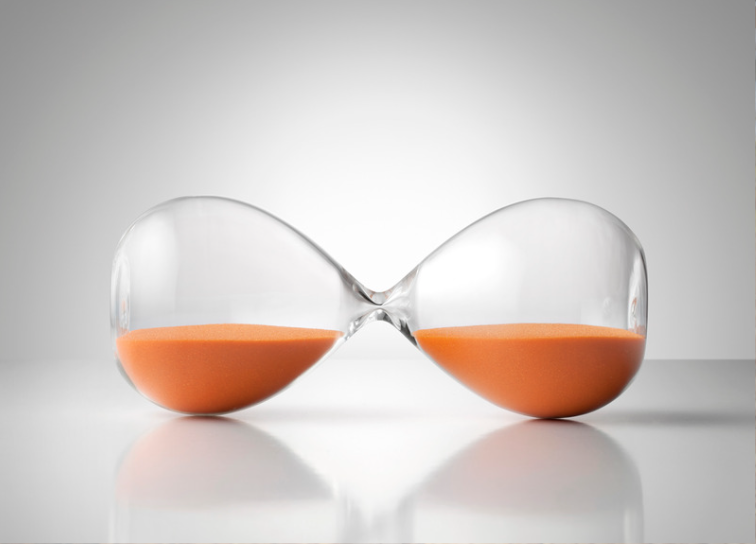 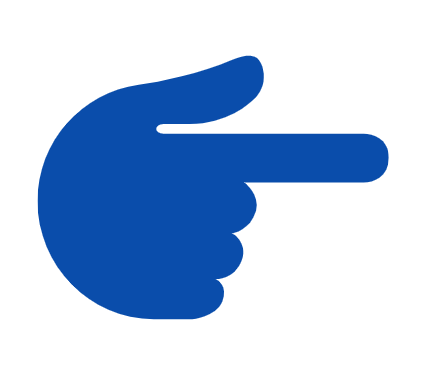 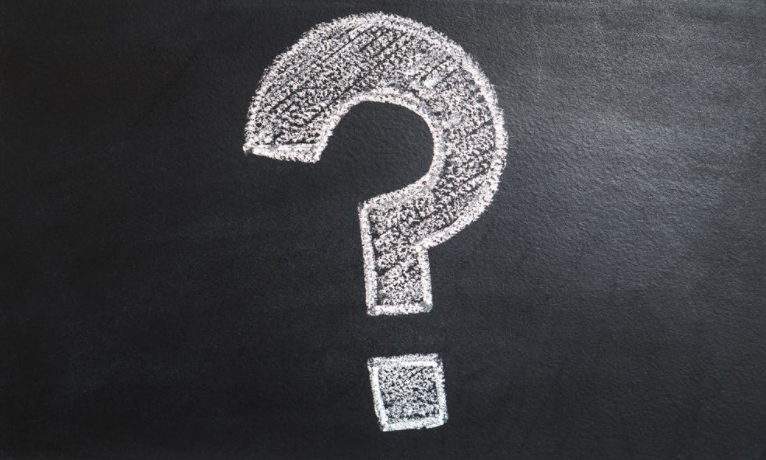 [Speaker Notes: Point and name and reframe. Note how first, Dr. McGonigal encourages awareness and acceptance. "OK, this is happening in my situation and in my mind and emotions and body as a response." But then she invites that prefrontal engagement, and connects that engagement to centering values. This kind of process can transform the stress response from something that can breed more anxiety or sense of failure into positive, conscious action that aligns with who you are and who you want to be and how you want to show up in the world. 

Such a process of mindset change can actually change the mix of chemicals and hormones flowing through your body! 

Remember, "In the attention economy, mindfulness is activism." -Jay Vidyarthi https://medium.com/mindfulness-and-meditation/in-the-attention-economy-mindfulness-is-activism-4241cc766ac]
Pause and ask more questions to help you:
Do what is meaningful in the moment…
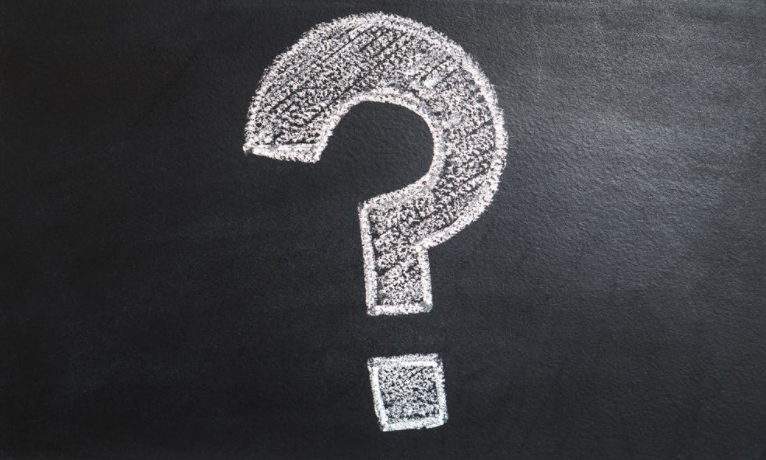 "What's something I can do in this moment that is going to accept [the stress], figure out what it is that matters most and then use some of this energy, use some of this biochemistry to make choices or take actions that are consistent with what is [meaningful]"?
[Speaker Notes: Point and name and reframe. Note how first, Dr. McGonigal encourages awareness and acceptance. "OK, this is happening in my situation and in my mind and emotions and body as a response." But then she invites that prefrontal engagement, and connects that engagement to centering values. This kind of process can transform the stress response from something that can breed more anxiety or sense of failure into positive, conscious action that aligns with who you are and who you want to be and how you want to show up in the world. 

Such a process of mindset change can actually change the mix of chemicals and hormones flowing through your body! 

Remember, "In the attention economy, mindfulness is activism." -Jay Vidyarthi https://medium.com/mindfulness-and-meditation/in-the-attention-economy-mindfulness-is-activism-4241cc766ac]
What is happening in your body may be because what you are doing IS meaningful to you, so your body is giving you extra energy to take on the challenge!

So you can say "thank you" to your body!
!!
!!
[Speaker Notes: (Organ playing e.g. “this is meaningful to me” changes the way I take on the challenge ) Point and name and reframe. Note how first, Dr. McGonigal encourages awareness and acceptance. "OK, this is happening in my situation and in my mind and emotions and body as a response." But the energy our body often creates (at least in fight or flight responses) can be named and channeled intentionally…or is being sent to your body because what you are doing matters to you!]
2) Connect & Care
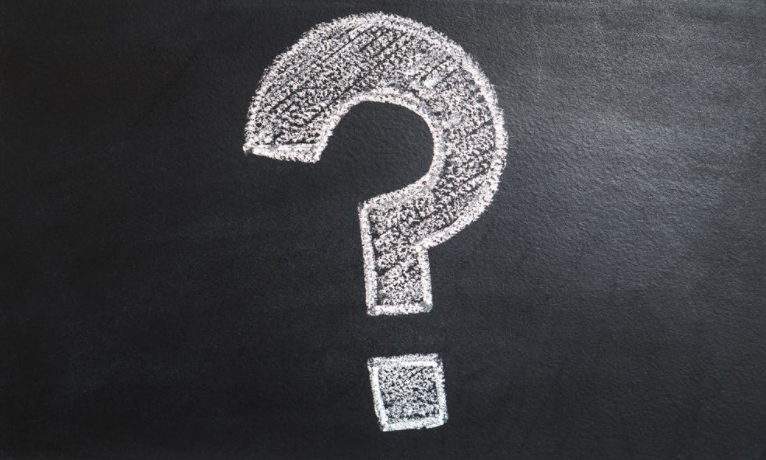 Does what is happening in my body leave me wanting connection?
Does it leave me wanting to help or protect people I care about?  
What does that feel like in my mind and body?
[Speaker Notes: Point and name and reframe. (why we are taking this class?) our concerns for others? youth? families? grand-children?, 

We may feel fear, anger, etc – the FIGHT part of the response, but if we pause, ask questions, and point and name what we REALLY care about, our bodies have the capacity to transform the FIGHT response into giving us the energy to CARE AND CONNECT - to focus on the relationships rather than exerting all of our energy fighting the dragon…while they are right there in front of us needing our care and support]
"[O]xytocin is as much a part of your stress response as the adrenaline that makes your heart pound." 
- Dr. Kelly McGonigal
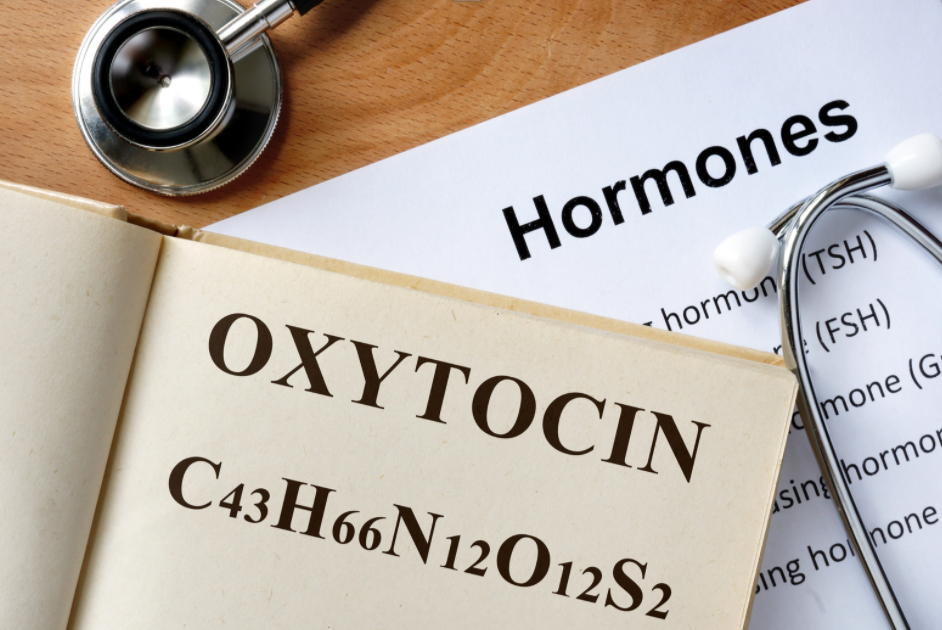 [Speaker Notes: "[Oxytocin is] as much a part of your stress response as the adrenaline that makes your heart pound. And when oxytocin is released in the stress response, it is motivating you to seek support. Your stress response [also] wants to make sure you notice when someone else in your life is struggling so that you can support each other."

"OK, so how is knowing this side of stress going to make you healthier? Well, oxytocin doesn't only act on your brain. It also acts on your body. Oxytocin helps heart cells regenerate and heal from any stress-induced damage. This stress hormone strengthens your heart. And the cool thing is that all of these physical benefits of oxytocin are enhanced by social contact and social support. Your stress response has a built-in mechanism for stress resilience, and that mechanism is human connection."]
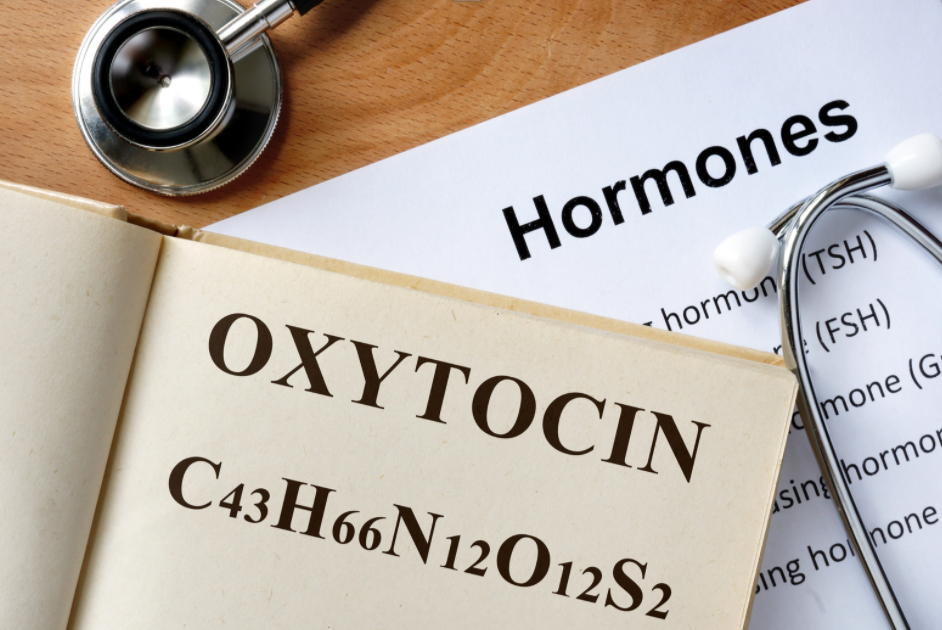 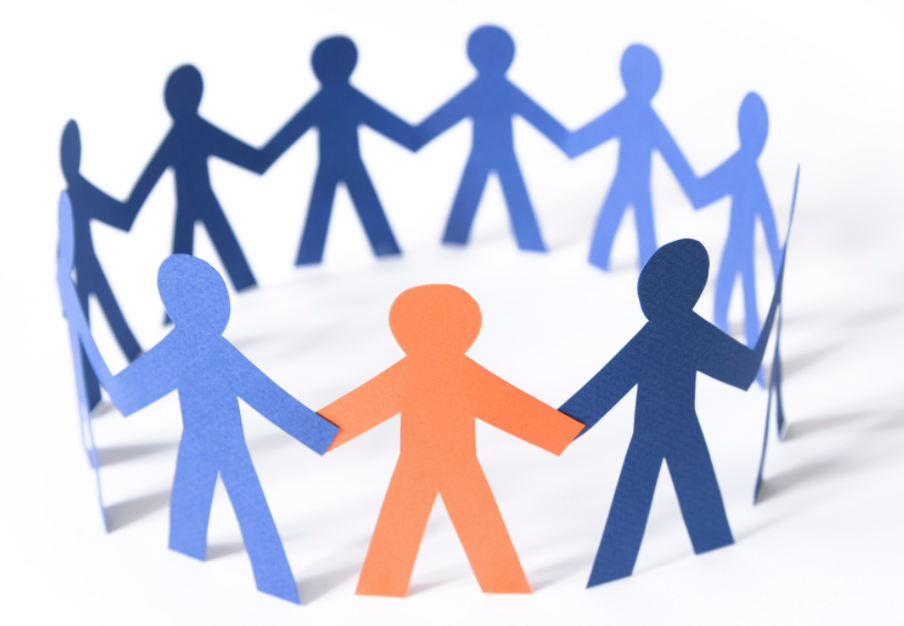 "tend and befriend" response
amplifies courage by dampening fear
[Speaker Notes: "[Oxytocin is] as much a part of your stress response as the adrenaline that makes your heart pound. And when oxytocin is released in the stress response, it is motivating you to seek support. Your stress response [also] wants to make sure you notice when someone else in your life is struggling so that you can support each other."

"OK, so how is knowing this side of stress going to make you healthier? Well, oxytocin doesn't only act on your brain. It also acts on your body. Oxytocin helps heart cells regenerate and heal from any stress-induced damage. This stress hormone strengthens your heart. And the cool thing is that all of these physical benefits of oxytocin are enhanced by social contact and social support. Your stress response has a built-in mechanism for stress resilience, and that mechanism is human connection."

Oxytocin can also help dampen feelings of fear.]
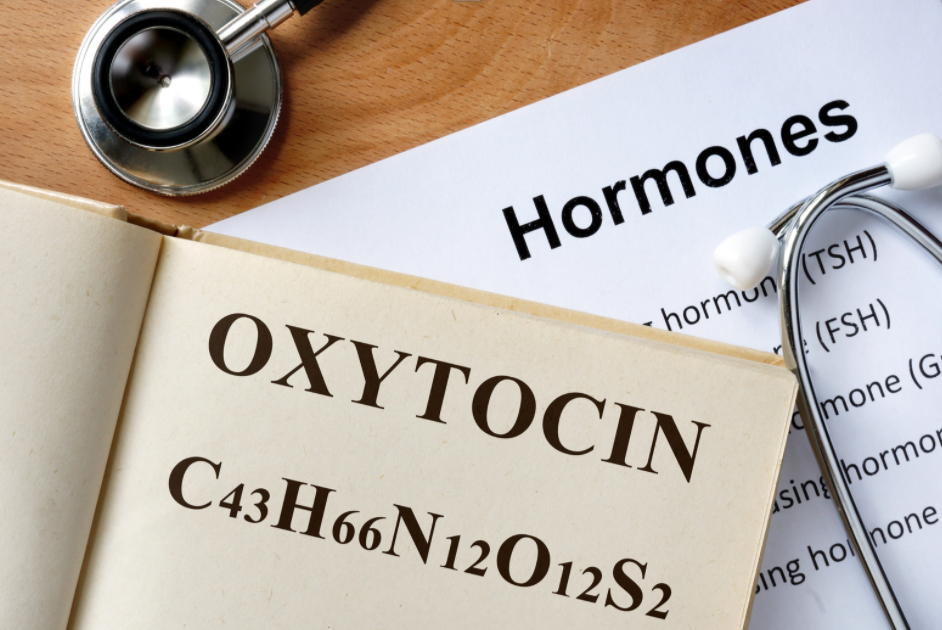 "Oxytocin…helps heart cells regenerate and repair from microdamage."
[Speaker Notes: Oxytocin also has physical benefits. The heart has receptors for oxytocin that like this hormone because it can do microrepairs.]
3) Learn and Grow
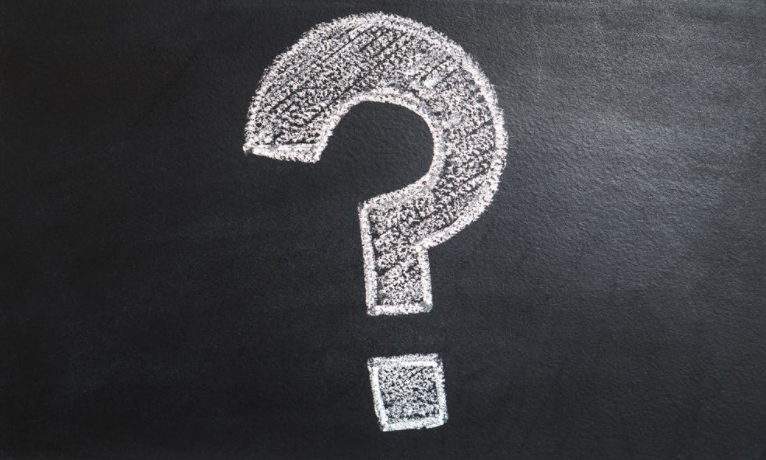 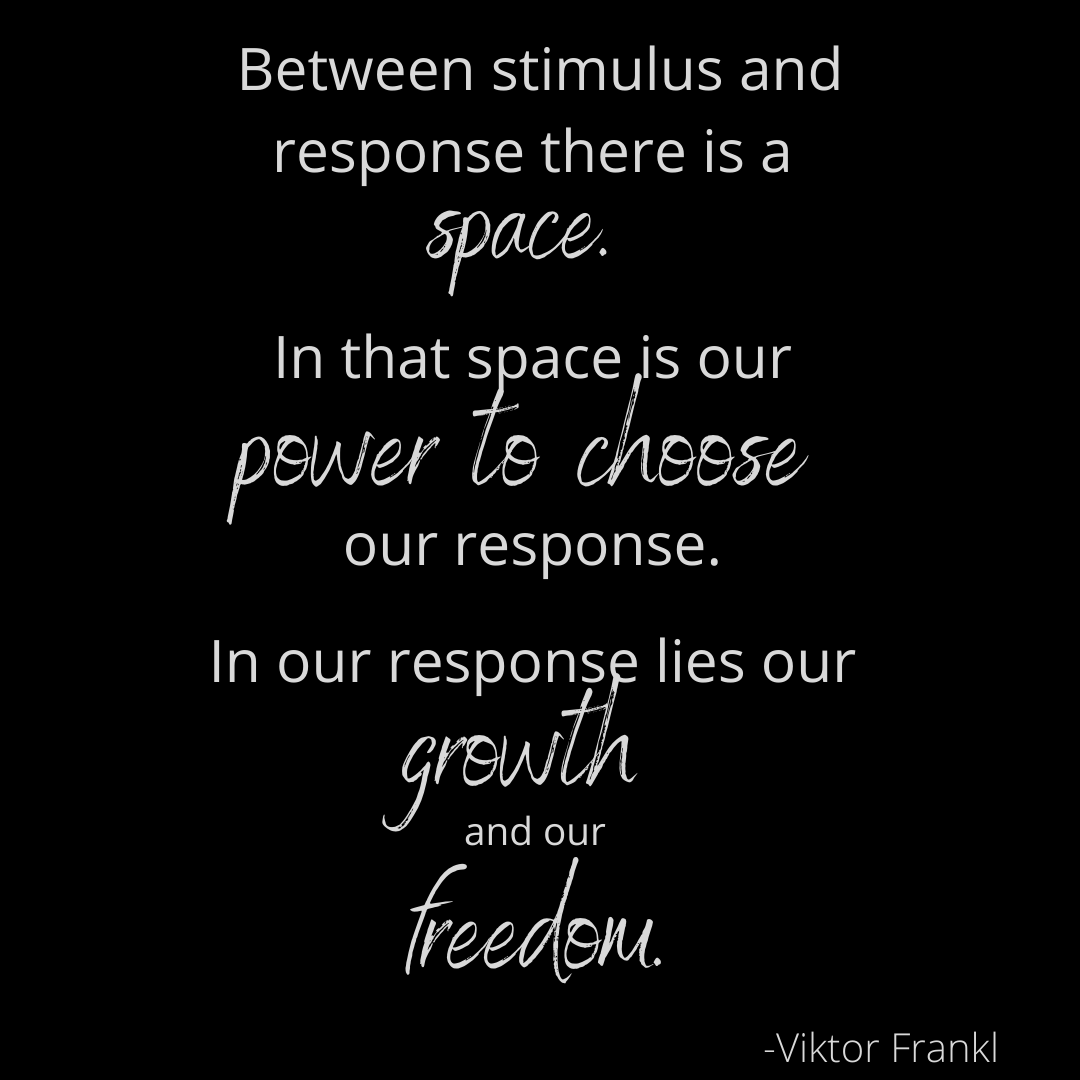 Do I keep replaying the stress in my mind even though it's passed?
Do I feel like I want to talk about it with someone?
Do I feel the desire to pray or engage in some other spiritual practice?
[Speaker Notes: (Slide is in Kelly McGonigal’s words.) Point and name and reframe. The stress response includes chemicals that want to help our bodies reset back to a non-fight-or-flight response. If we are conscious of their potential benefits, we can practice noticing when these dynamics are kicking in, and we can reframe things like ruminating or hamster wheel thoughts as a way our body wants to create meaning out of our experience and learn how to both avoid unnecessary stress and build resilience against stress. (see Dr. Kelly McGonigal's book)

animate with comparison with Frankl

An upward spiral]
I no longer think my opportunity for growth is gone because I didn’t do something right in the first place.
The desire to ruminate or replay situations can be reframed as a desire to make meaning … and to learn and build plasticity and resilience.
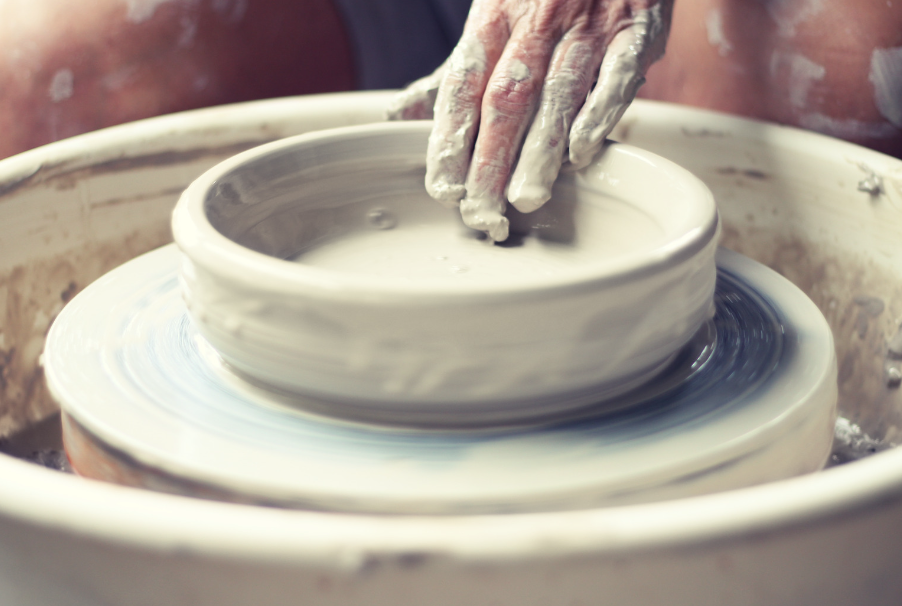 [Speaker Notes: I usi]
"Every moment of stress is an opportunity to transform stress instincts"
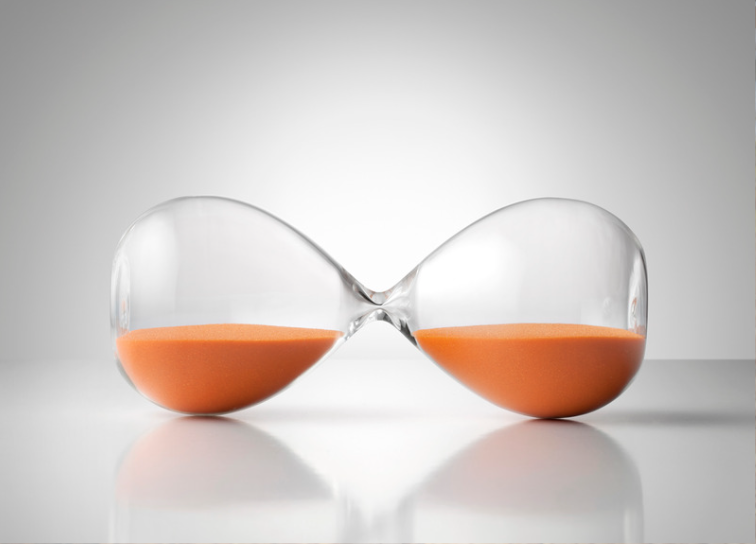 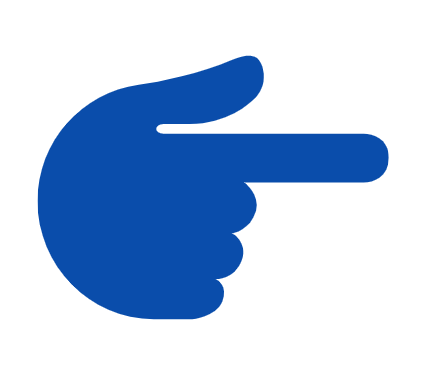 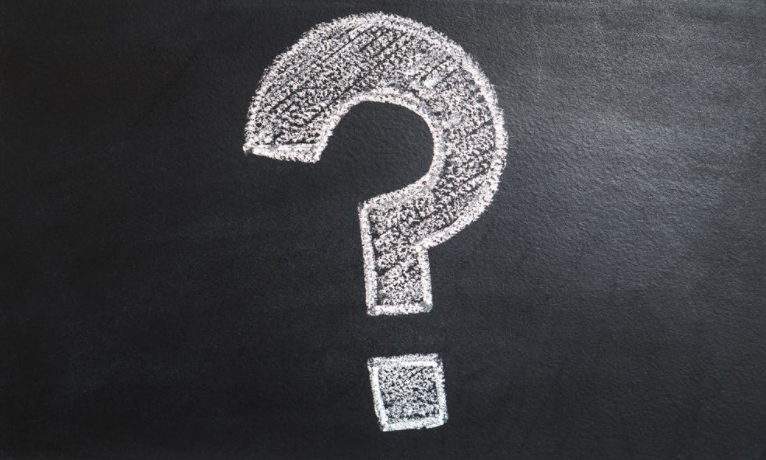 [Speaker Notes: Such a process of mindset change can actually change the mix of chemicals and hormones flowing through your body! 

Remember, "In the attention economy, mindfulness is activism." -Jay Vidyarthi https://medium.com/mindfulness-and-meditation/in-the-attention-economy-mindfulness-is-activism-4241cc766ac]
Invitation: Notice stressful experiences
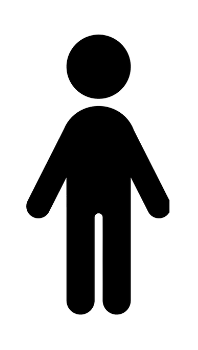 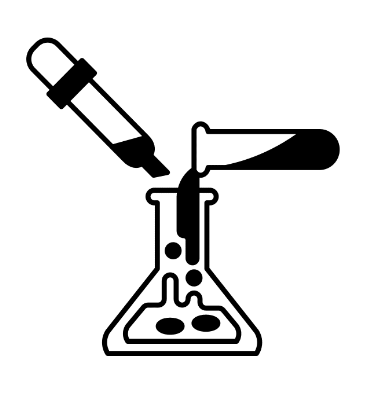 Do what is meaningful in the moment
Connect & care
Learn and grow from experience
[Speaker Notes: This week we invite you to apply a tip you’ve learned today that will promote digitally associated physical well-being AND find an opportunity to practice befriending stress]
Give your body a hug and say "thank you" for how it wants to help you be resilient. 
Brain & body & heart working together can do good things!
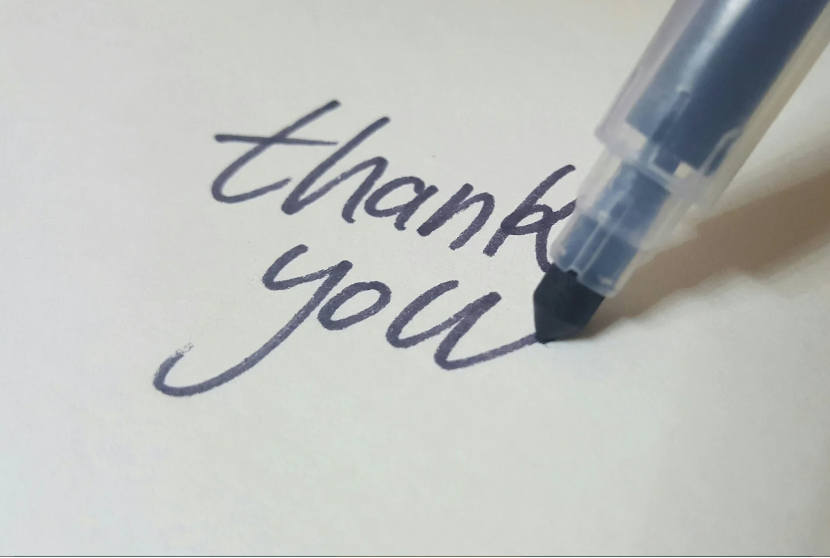 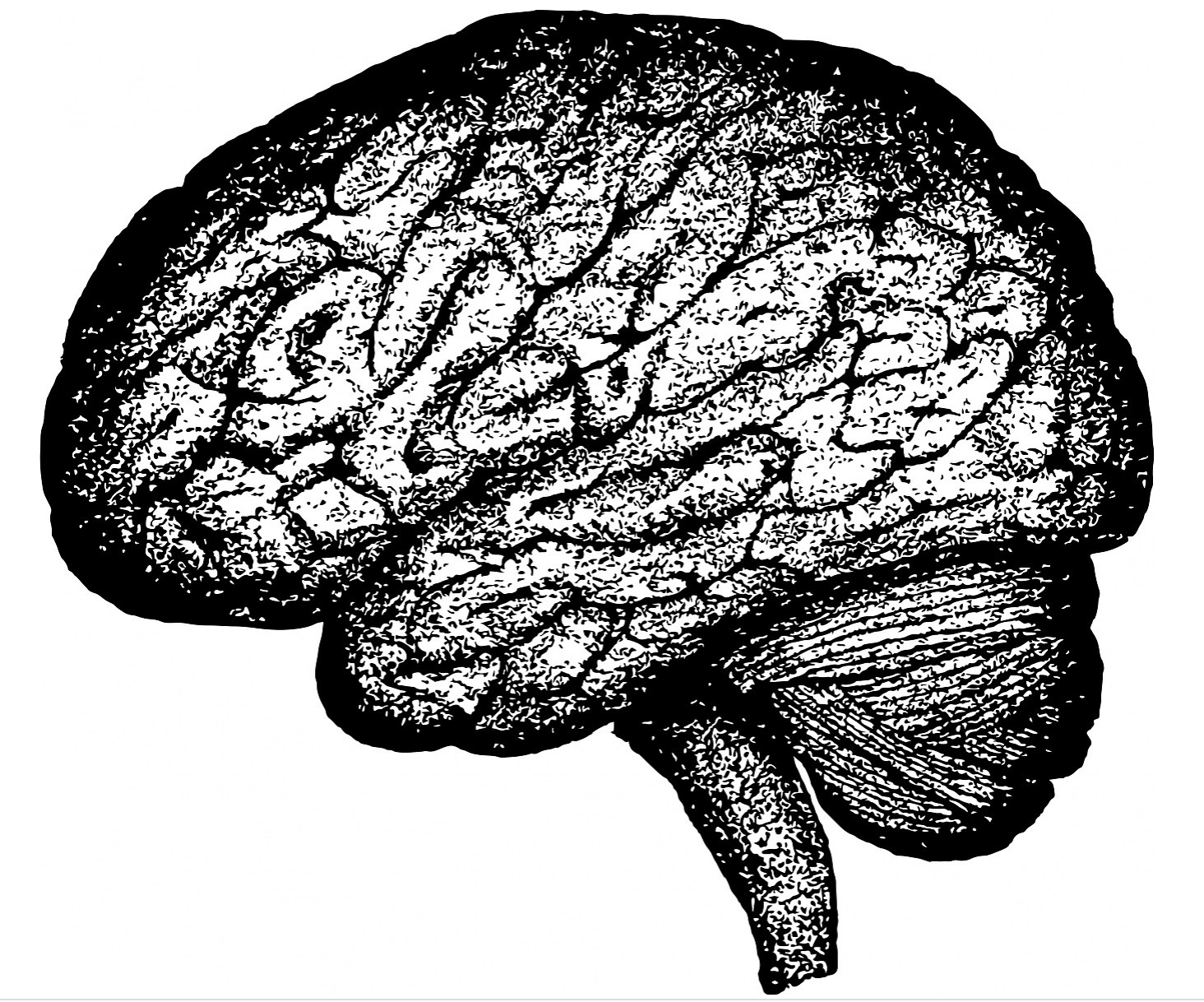 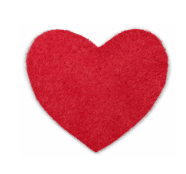 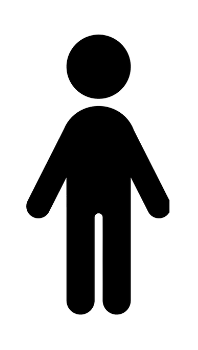 Thank you for taking 2-3 minutes to fill out the feedback & reflection form
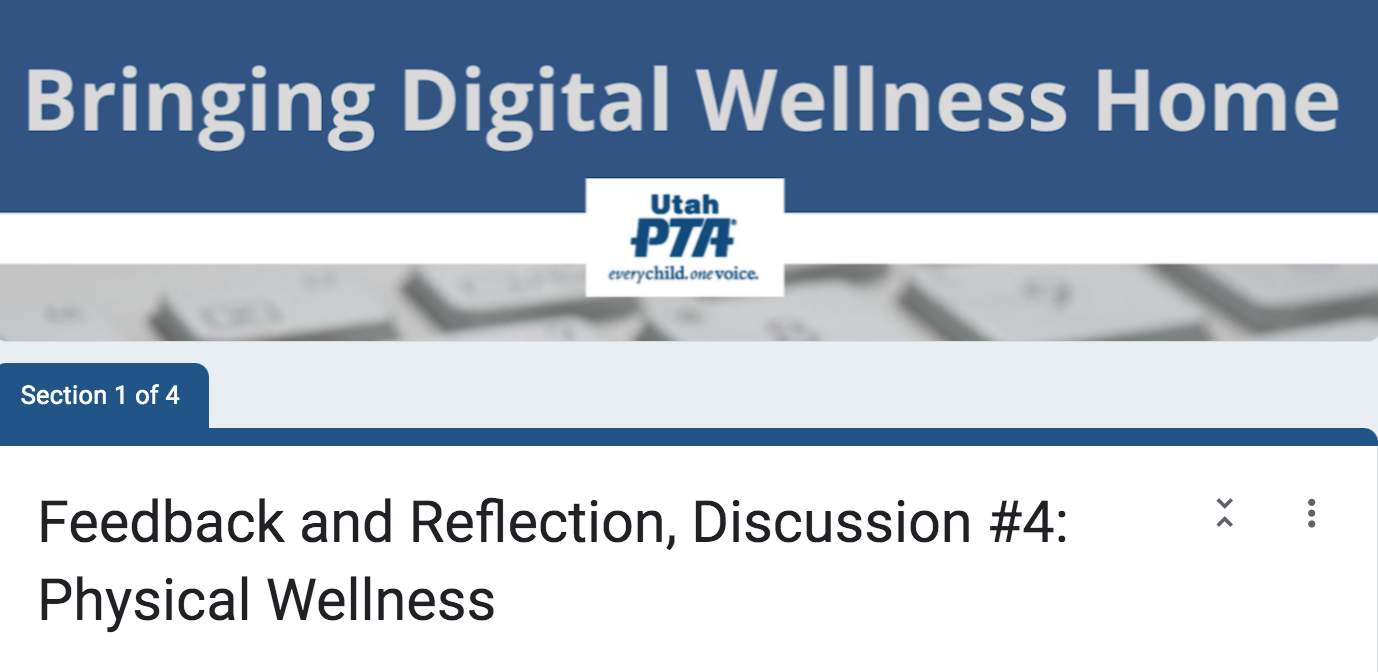 https://forms.gle/LvDp9QM7fd1VjhA7A
[Speaker Notes: https://forms.gle/LvDp9QM7fd1VjhA7A]
We wish you well.
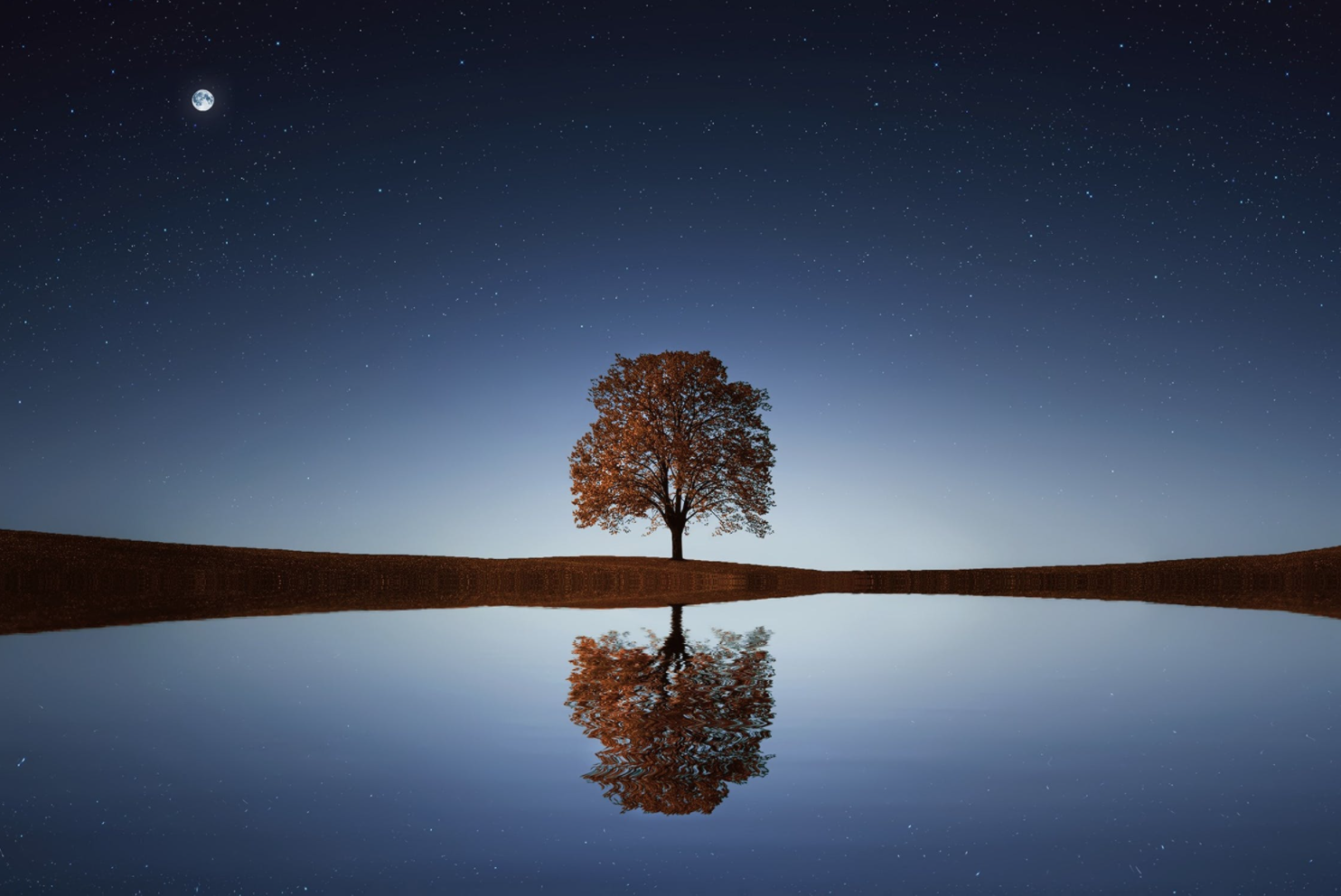 Bonus Materials
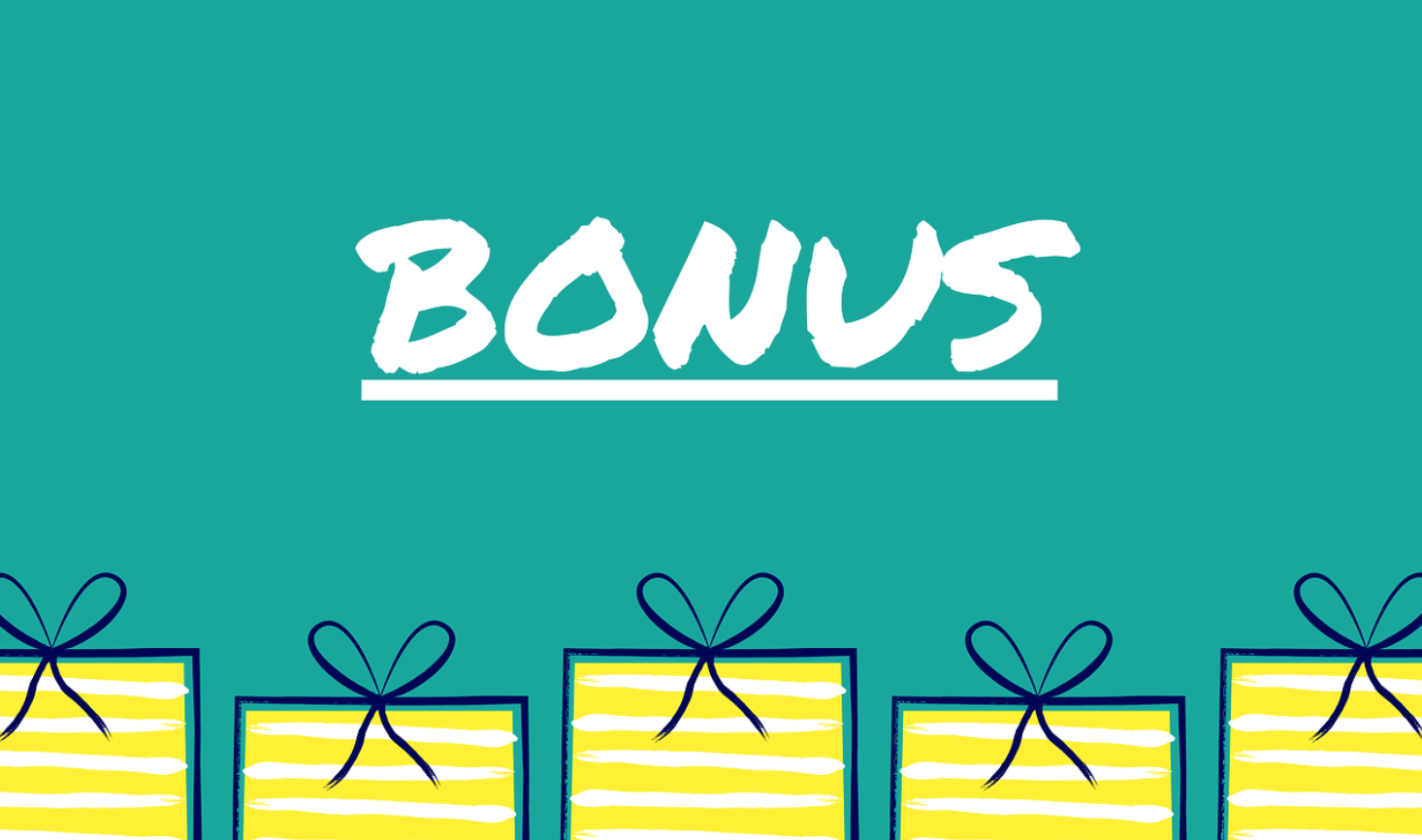 "Come to your Senses" resources
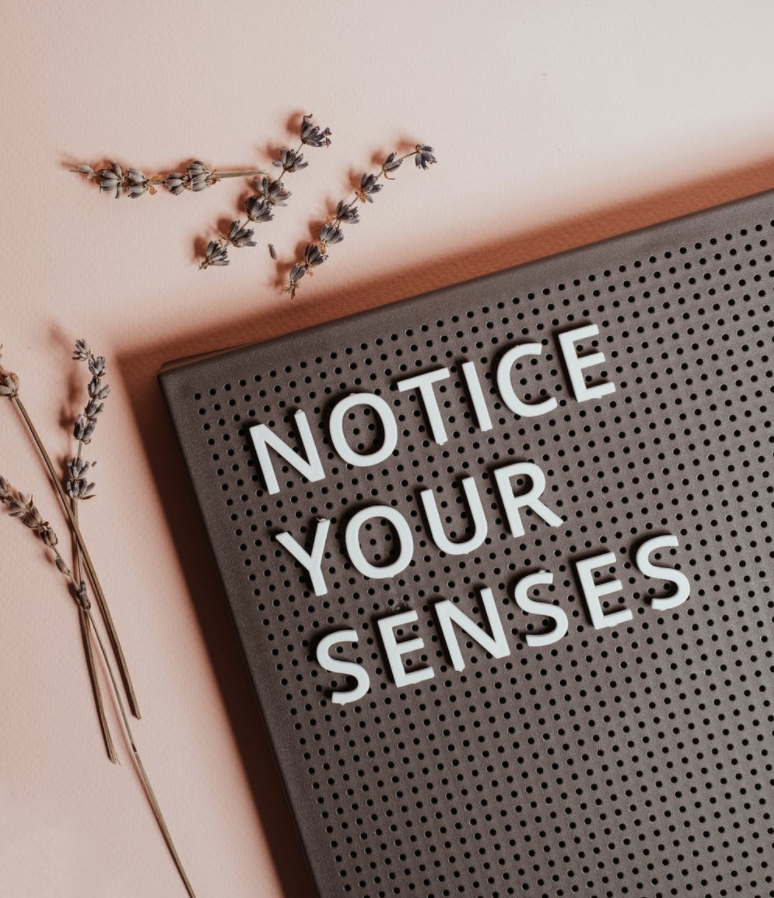 The title of this slide comes from a book by Dr. Stanley Block by the same name. See also https://www.youtube.com/watch?v=tFK9c3N3IVs or a free workshop offered by USU: https://chass.usu.edu/social-work/i-system-institute/building-resilience-workshops

See more in the Resources document in this week's folder
[Speaker Notes: On the power of pointing and naming, as it were, on improving wellness, habits, etc. see this from James Clear, an excerpt from chapter 4 of his books, Atomic Habits (shared on his website). https://jamesclear.com/habits-scorecard]
Reframing our mindset about stress
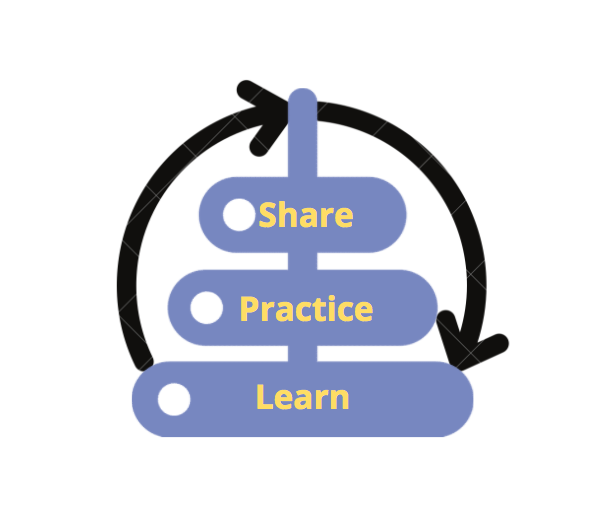 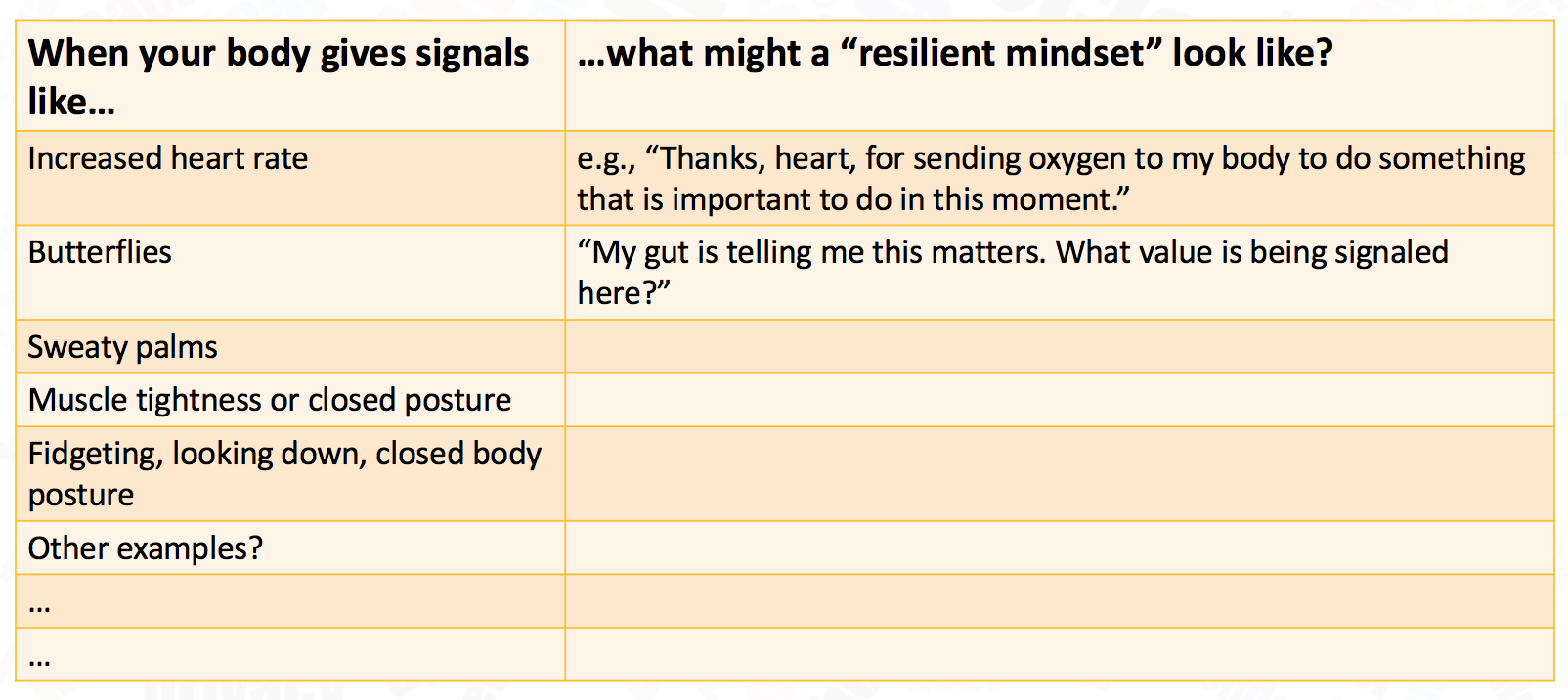 [Speaker Notes: See The Upside of Stress for research on using the body to reframe and befriend stress. Note especially her notes pages for research she is curating. Or see this paper for another curation of similar ideas: https://cimbaitaly.com/wp-content/uploads/sites/6/2015/12/Als-Book-Club-PDF-December-2015.pdf]
A Tech Tension Release Meditation
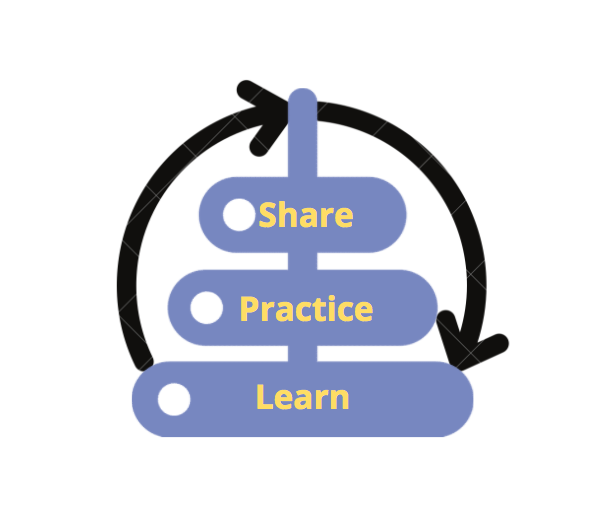 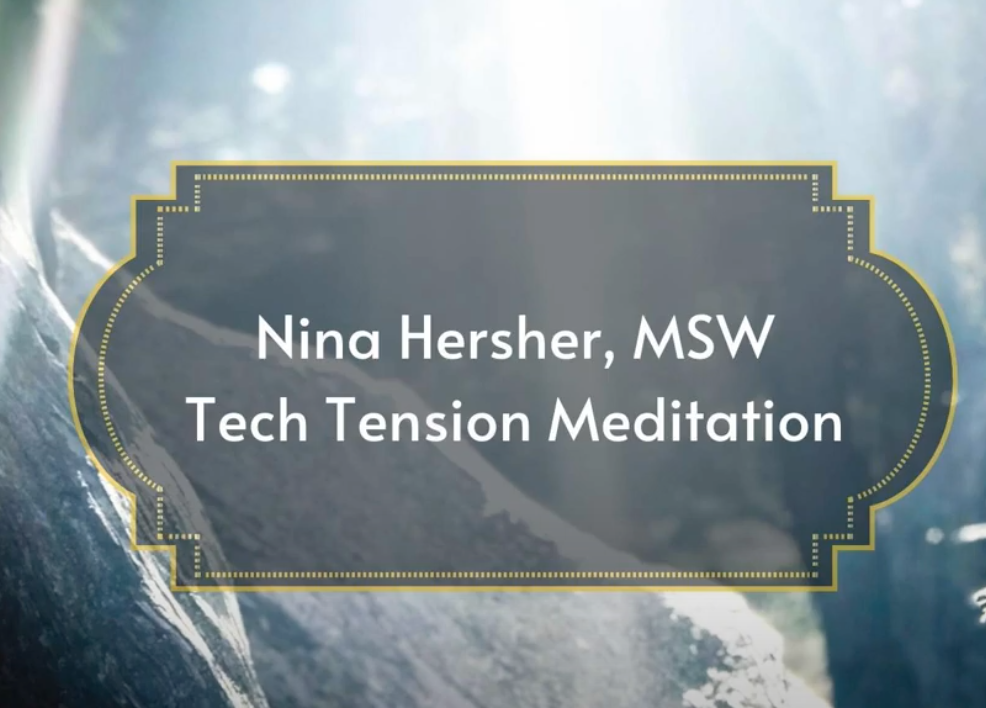 p.s. You can find many stretches online for
Neck
Lats
Glutes
Wrist extensors
Wrist flexors
Chin tucks
Walks (best outside)
Planks
Side planks
Squats
Skydiver
https://www.youtube.com/watch?v=olpOsrP_bTI
[Speaker Notes: Check with a doctor or physical therapist before starting any new routine]
The "Mere Presence" Phenomenon
“[T]he "mere presence" of a cell phone may be sufficiently distracting to produce diminished attention and deficits in task-performance, especially for tasks with greater attentional and cognitive demands.”
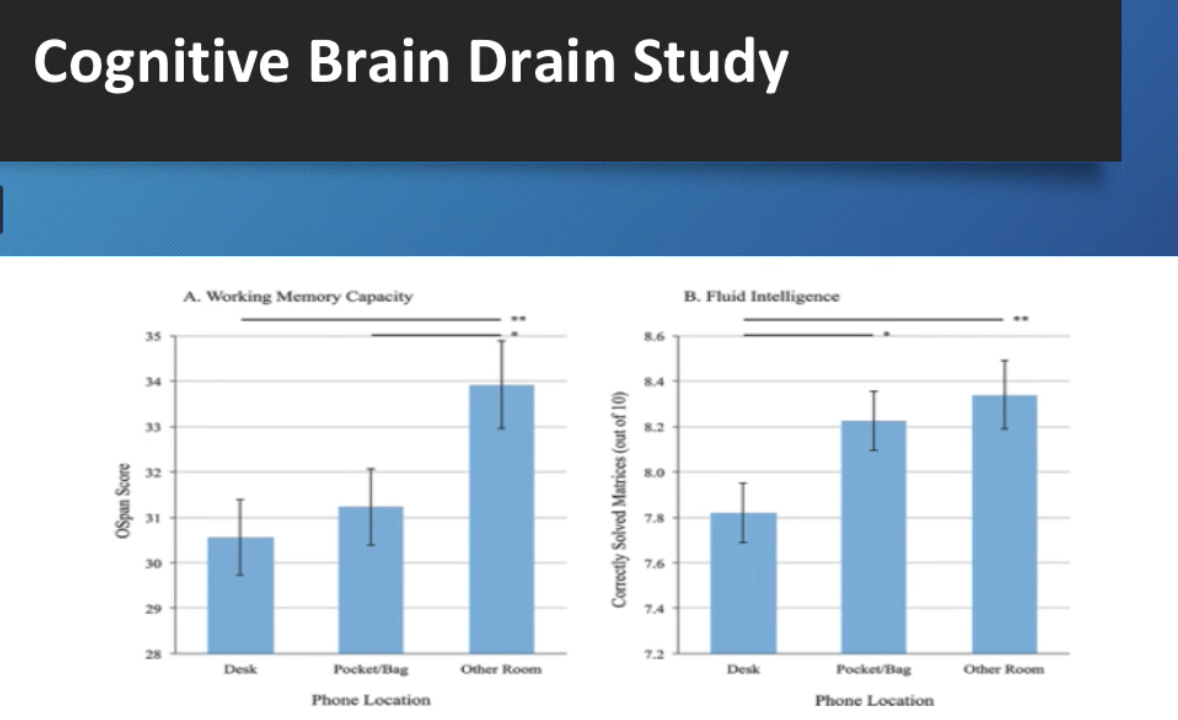 [Speaker Notes: https://repositories.lib.utexas.edu/bitstream/handle/2152/64130/braindrain.pdf?sequence=2: “Working memory capacity” (WMC) reflects the availability of attentional resources, which serve the “central executive” function of controlling and regulating cognitive processes across domains (Baddeley and Hitch 1974; Miyake and Shah 1999; Engle 2002; Baddeley 2003). “Fluid intelligence” (Gf ) represents the ability to reason and solve novel problems, independent of any contributions from acquired skills and knowledge stored in “crystallized intelligence” (Cattell 1987). Similar to WM, Gf stresses the ability to select, store, and manipulate information in a goal-directed manner. Also similar to WM, Gf is constrained by the availability of attentional resources (e.g., Engle et al. 1999; Halford et al. 2007). Crucially, the limited capacity of these domaingeneral resources dictates that using attentional resources for one cognitive process or task leaves fewer available for other tasks; in other words, occupying cognitive resources reduces available cognitive capacity.]
Reduce “brain drain” 
=Practice social distancing from your phone!
Working Memory: resources for “controlling and regulating cognitive processes across domains”
Fluid Intelligence: ”ability to reason and solve novel problems” and manage cognitive processes for goal-oriented tasks
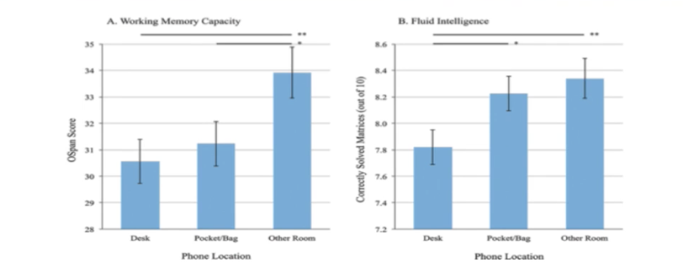 https://repositories.lib.utexas.edu/bitstream/handle/2152/64130/braindrain.pdf?sequence=2
[Speaker Notes: https://repositories.lib.utexas.edu/bitstream/handle/2152/64130/braindrain.pdf?sequence=2: “Working memory capacity” (WMC) reflects the availability of attentional resources, which serve the “central executive” function of controlling and regulating cognitive processes across domains (Baddeley and Hitch 1974; Miyake and Shah 1999; Engle 2002; Baddeley 2003). “Fluid intelligence” (Gf ) represents the ability to reason and solve novel problems, independent of any contributions from acquired skills and knowledge stored in “crystallized intelligence” (Cattell 1987). Similar to WM, Gf stresses the ability to select, store, and manipulate information in a goal-directed manner. Also similar to WM, Gf is constrained by the availability of attentional resources (e.g., Engle et al. 1999; Halford et al. 2007). Crucially, the limited capacity of these domaingeneral resources dictates that using attentional resources for one cognitive process or task leaves fewer available for other tasks; in other words, occupying cognitive resources reduces available cognitive capacity.]
Reduce “brain drain” = “Mere Presence” Phenomenon
Practice social distancing from your phone!
“’Working memory capacity’ (WMC) reflects the availability of attentional resources, which serve the ‘central executive’ function of controlling and regulating cognitive processes across domains (Baddeley and Hitch 1974; Miyake and Shah 1999; Engle 2002; Baddeley 2003). ‘Fluid intelligence’ (Gf ) represents the ability to reason and solve novel problems… (Cattell 1987). Similar to WM, Gf stresses the ability to select, store, and manipulate information in a goal-directed manner. Also similar to WM, Gf is constrained by the availability of attentional resources (e.g., Engle et al. 1999; Halford et al. 2007). Crucially, the limited capacity of these … resources dictates that using attentional resources for one cognitive process or task leaves fewer available for other tasks; in other words, occupying cognitive resources reduces available cognitive capacity.”
https://repositories.lib.utexas.edu/bitstream/handle/2152/64130/braindrain.pdf?sequence=2
[Speaker Notes: https://repositories.lib.utexas.edu/bitstream/handle/2152/64130/braindrain.pdf?sequence=2: “Working memory capacity” (WMC) reflects the availability of attentional resources, which serve the “central executive” function of controlling and regulating cognitive processes across domains (Baddeley and Hitch 1974; Miyake and Shah 1999; Engle 2002; Baddeley 2003). “Fluid intelligence” (Gf ) represents the ability to reason and solve novel problems, independent of any contributions from acquired skills and knowledge stored in “crystallized intelligence” (Cattell 1987). Similar to WM, Gf stresses the ability to select, store, and manipulate information in a goal-directed manner. Also similar to WM, Gf is constrained by the availability of attentional resources (e.g., Engle et al. 1999; Halford et al. 2007). Crucially, the limited capacity of these domaingeneral resources dictates that using attentional resources for one cognitive process or task leaves fewer available for other tasks; in other words, occupying cognitive resources reduces available cognitive capacity.]
“Mere Presence” Impact on Sleep Hygiene
Mere presence research link: https://www.journals.uchicago.edu/doi/10.1086/691462 

Many experts also talk about how having screens in the bedroom can impact sleep, particularly when it comes to personal devices with their ever-presence siren song to check for one more thing….
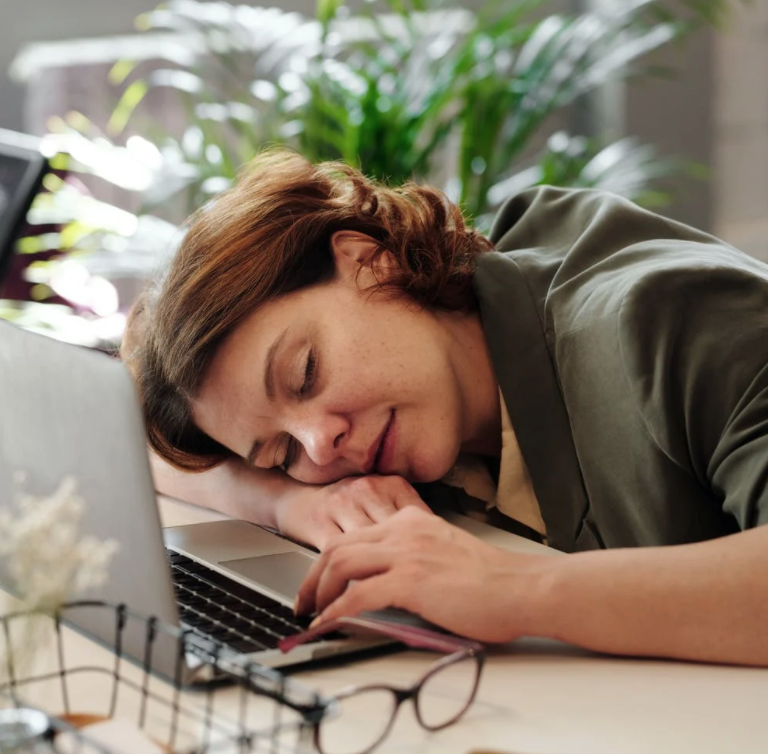 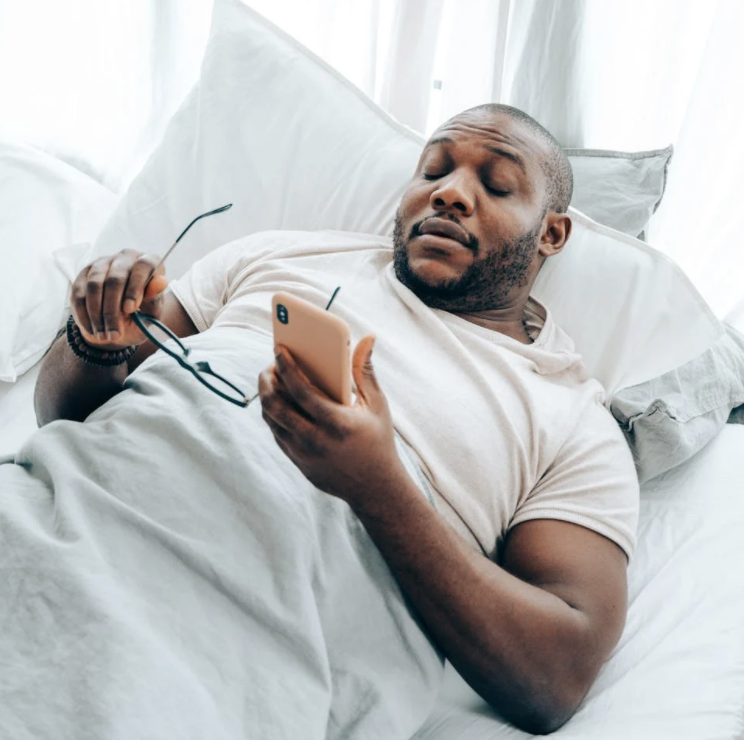 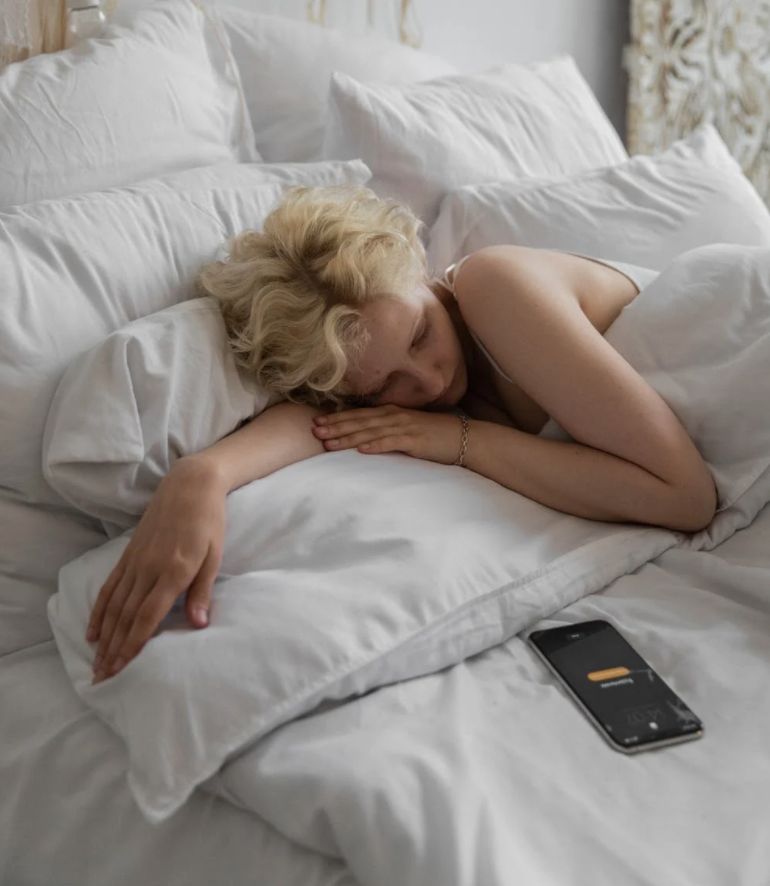 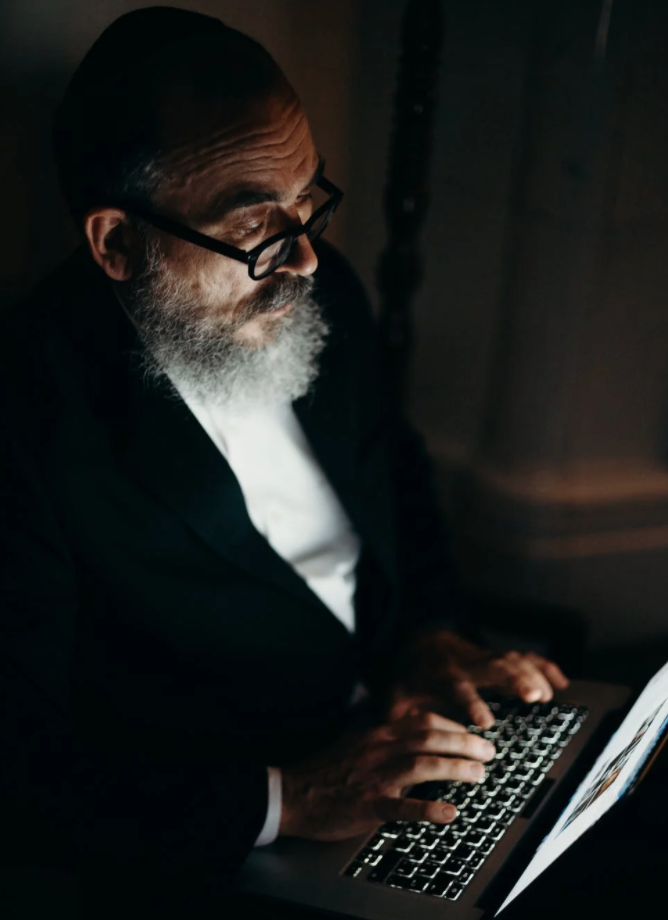 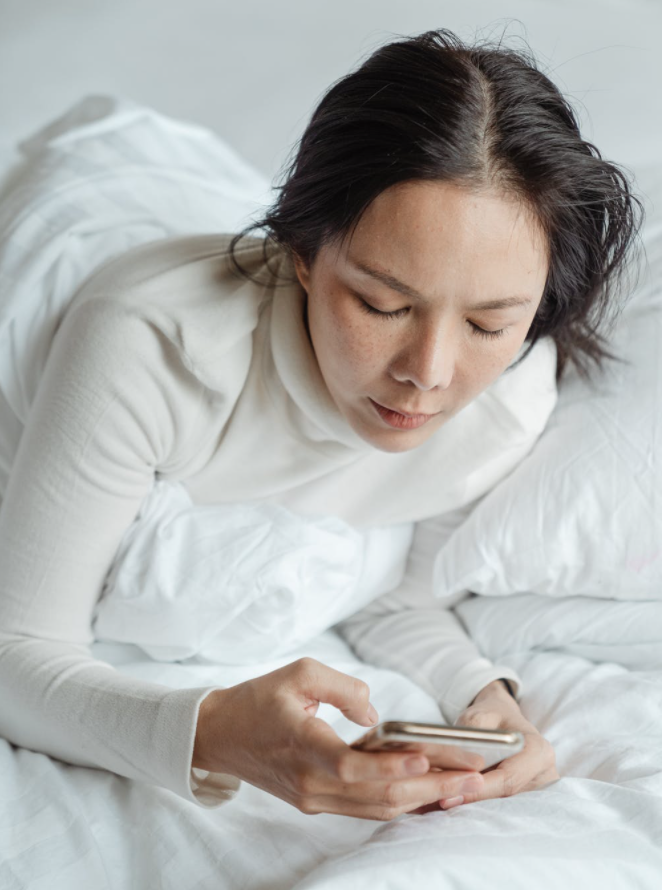 Today’s Blink and Breathe Break
is also a Digital Wellness tip!
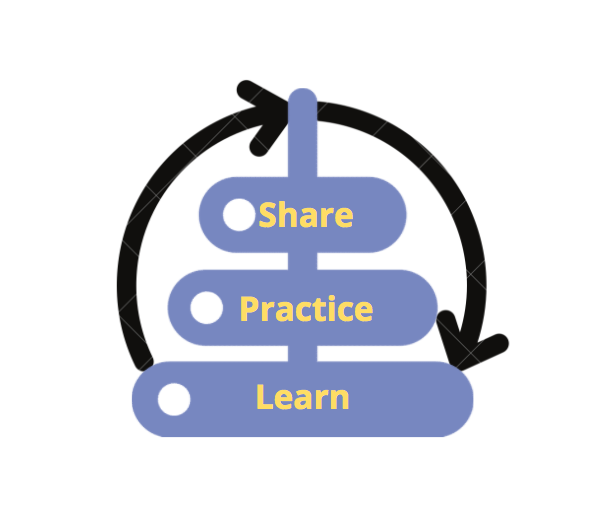 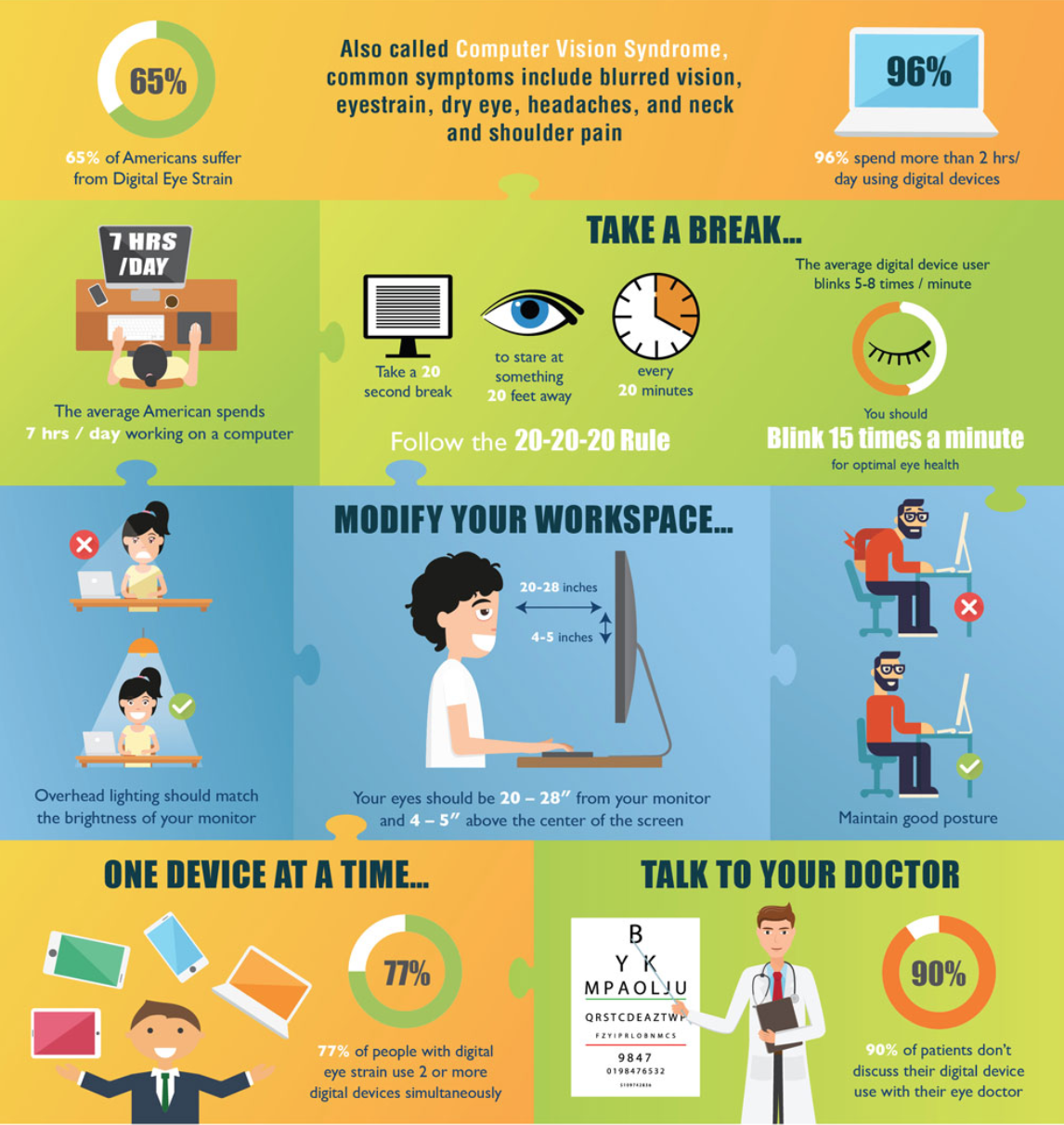 https://www.bettervisionguide.com/digital-eye-strain-infographic/
https://eyecenter.com/2018/07/computer-vision-syndrome/
[Speaker Notes: Set timer for 20 seconds so everyone can actually practice it. 20 seconds can feel like a long time when you are in the zone…all the more reason to build in this practice, because we can get lost in the zone]
Other tips and tricks
Reducing Eyestrain
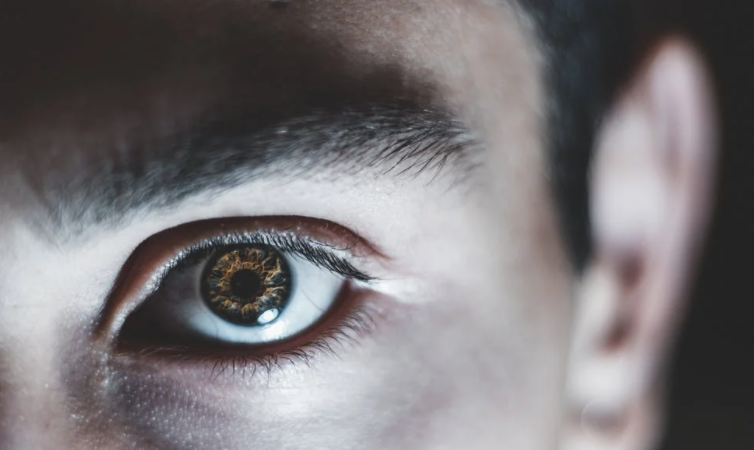 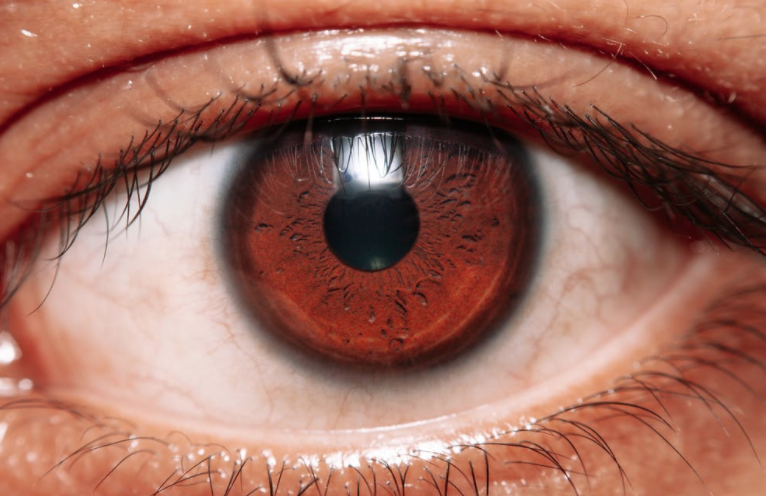 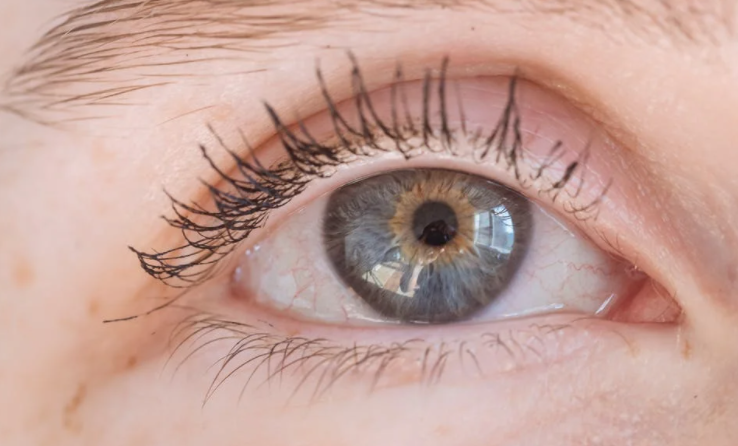 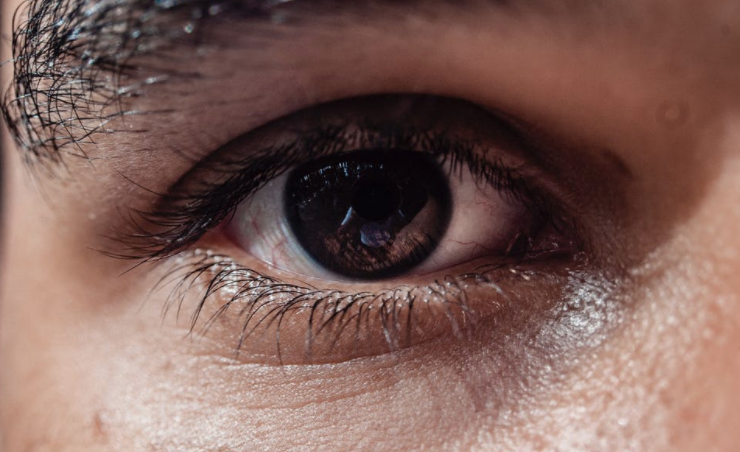 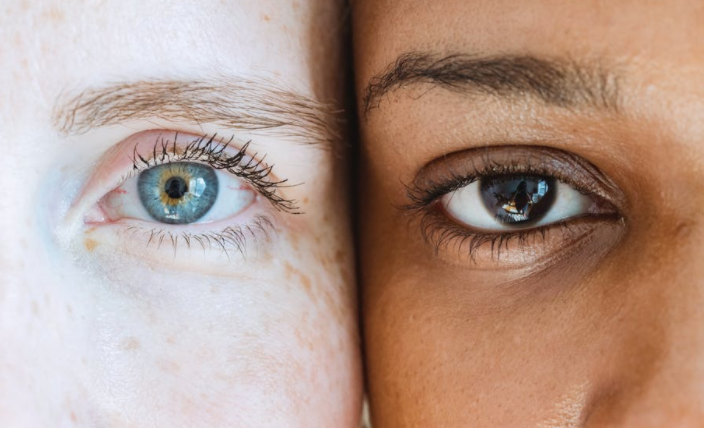 Tips and Tricks: Reducing Eyestrain
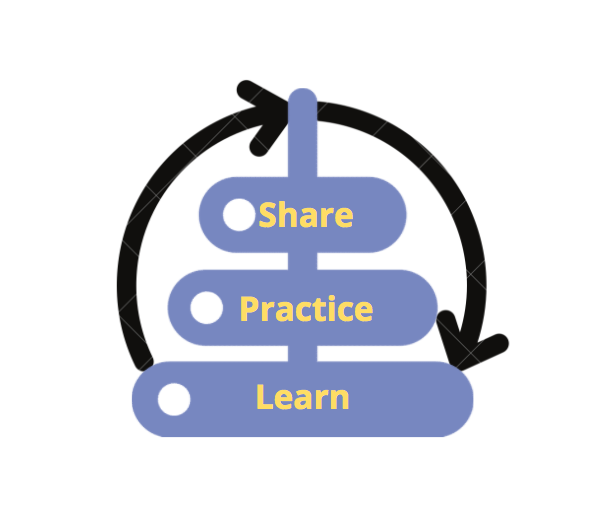 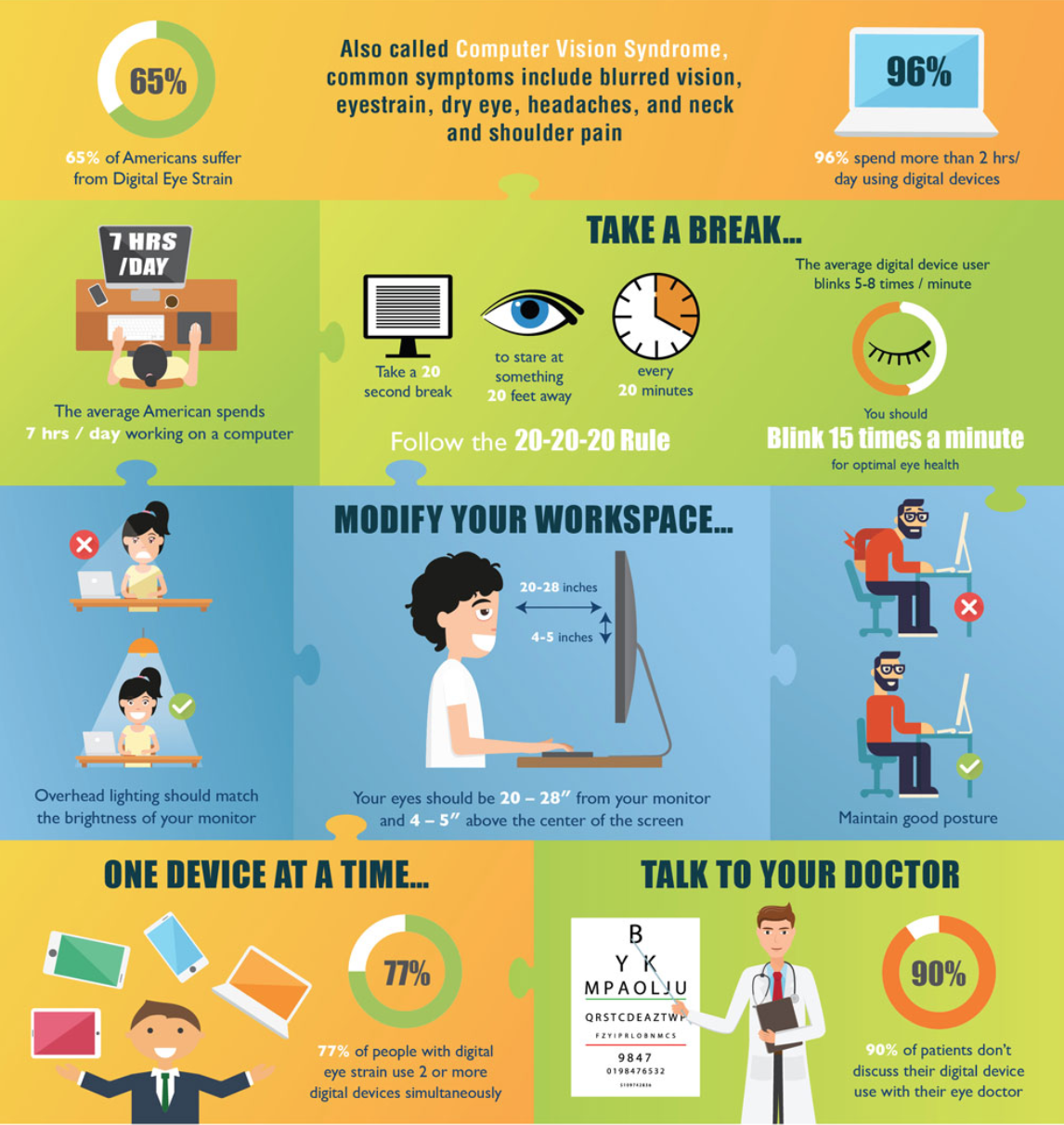 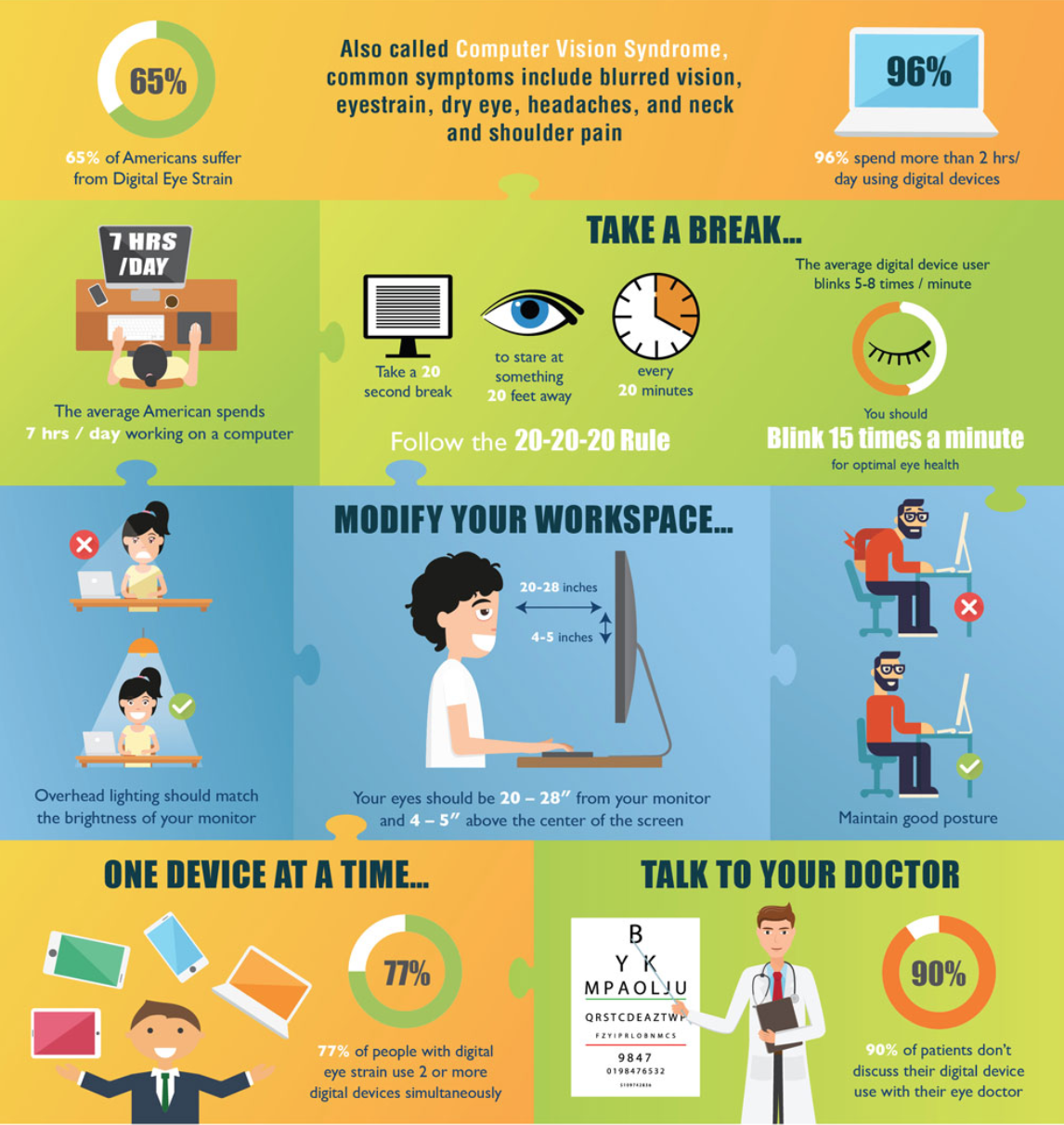 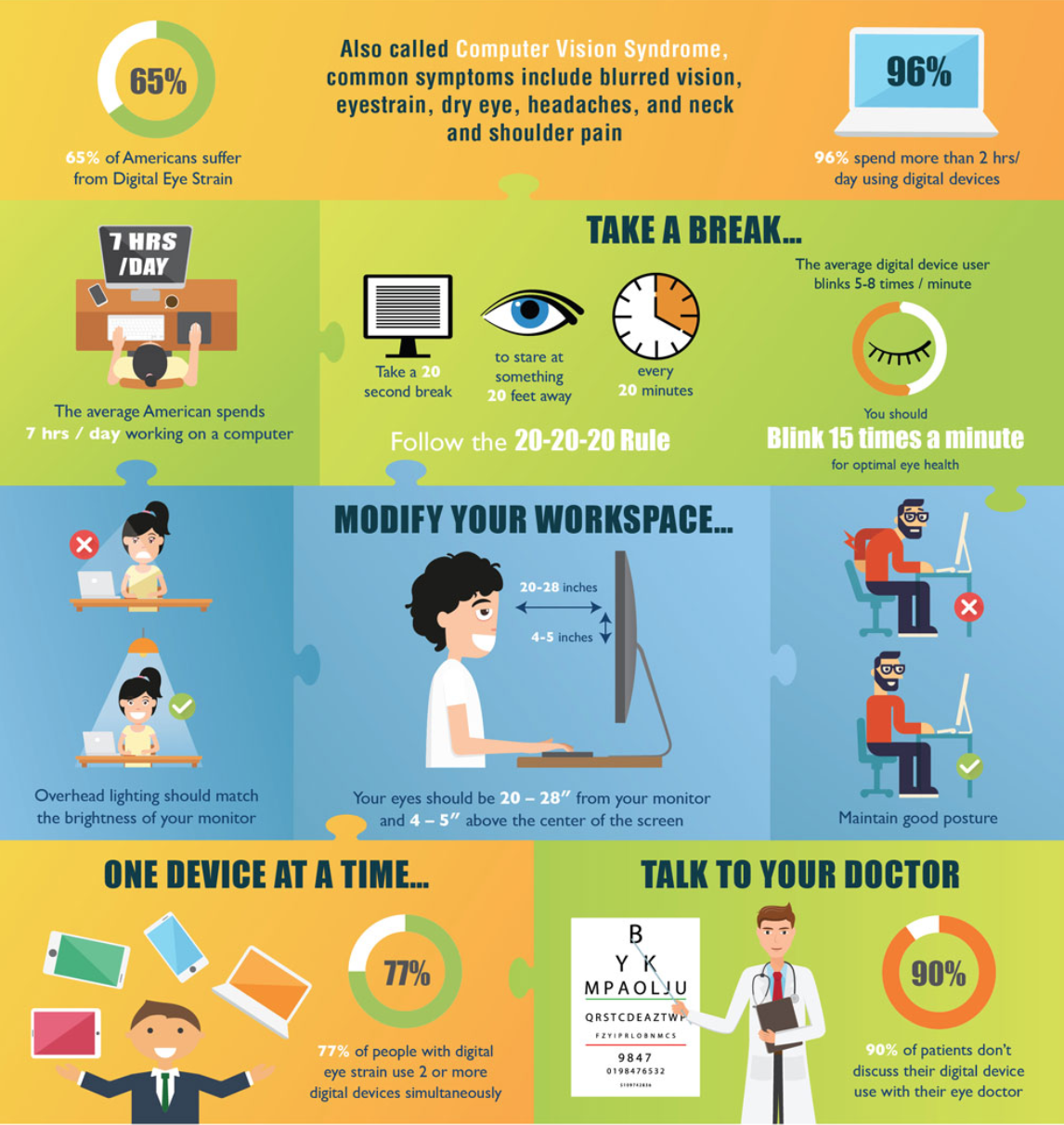 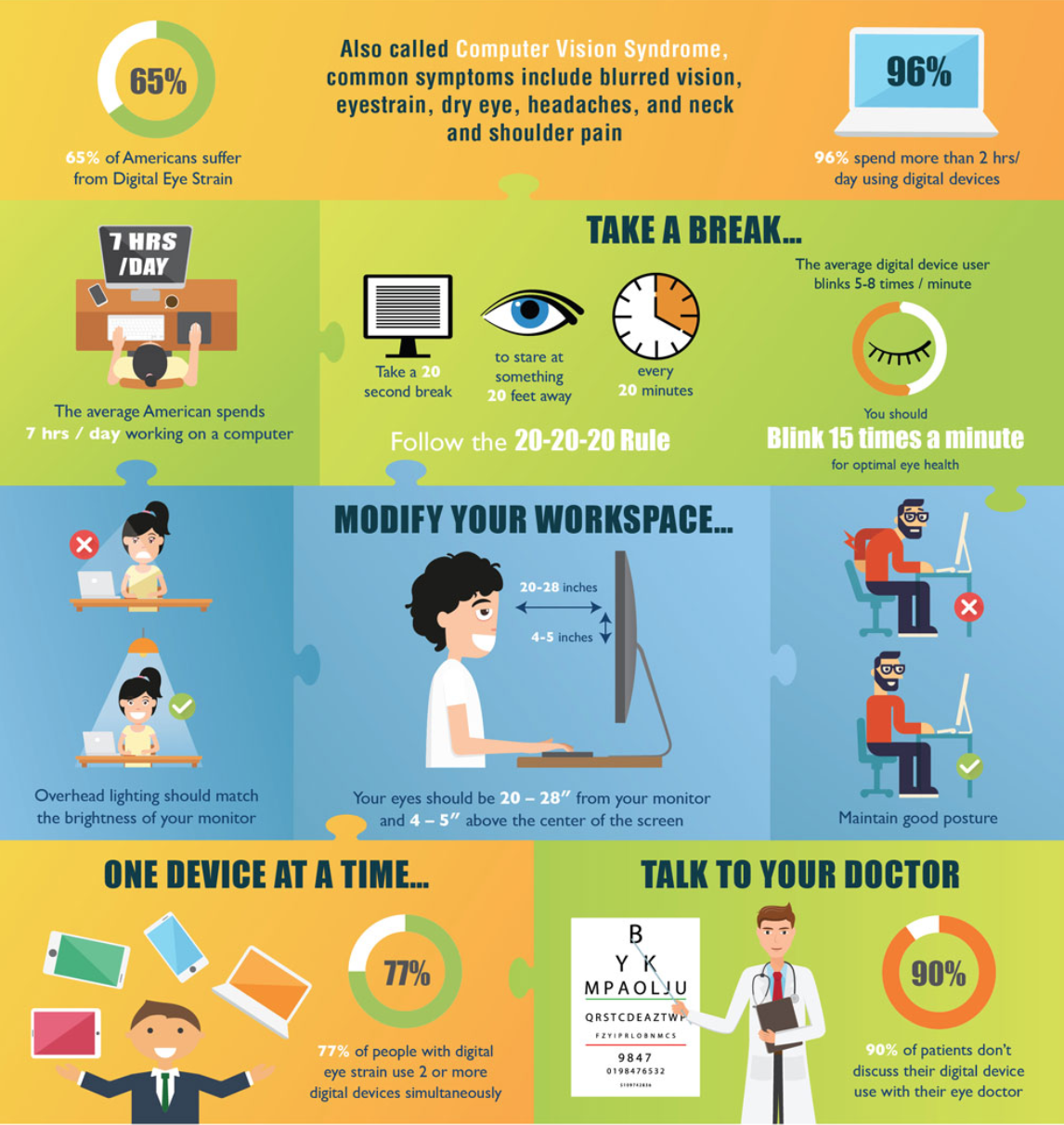 https://www.bettervisionguide.com/digital-eye-strain-infographic/
Email (tech) Apnea – 
don’t forget to breathe!
We often stop breathing normally while using tech. This can put our body into a higher “stress” state.

What can we do?
Be aware [awareness is key to so many facets of digital health!]
Take a break (even a walk around your workstation)
Dance
Sing
Etc. …similar to many Mental Wellness tips

[In this research, dancers, musicians, highly-trained athletes, and test pilots did not exhibit tech apnea. Why? They’d been taught breathing techniques to manage emotions and energy. Perhaps other practices can provide similar benefits as well?]
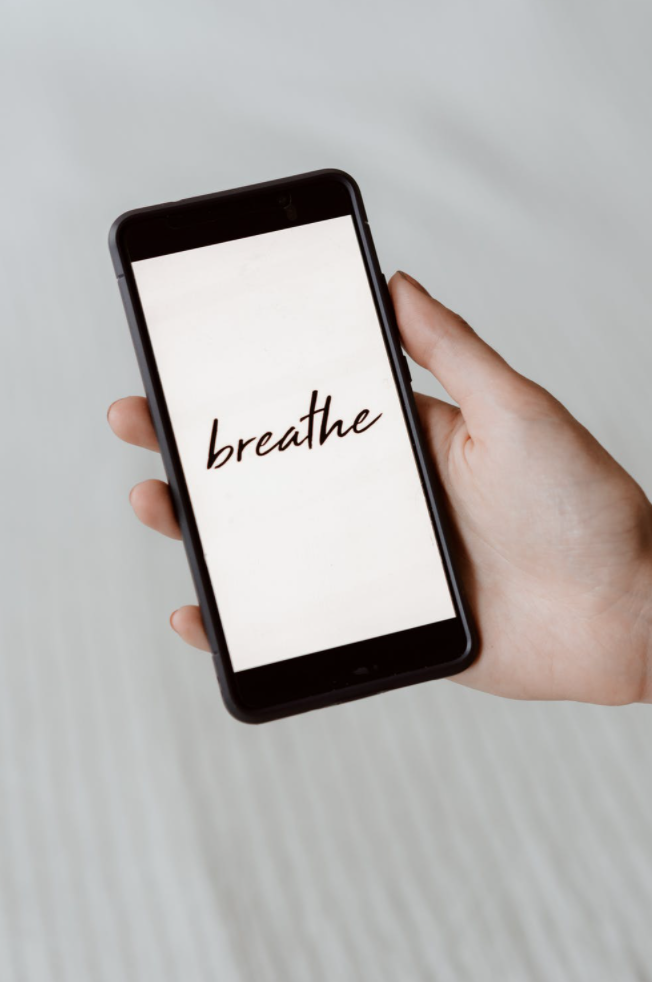 https://lindastone.net/2014/11/24/are-you-breathing-do-you-have-email-apnea/
Discussion: Ergonomics Issues
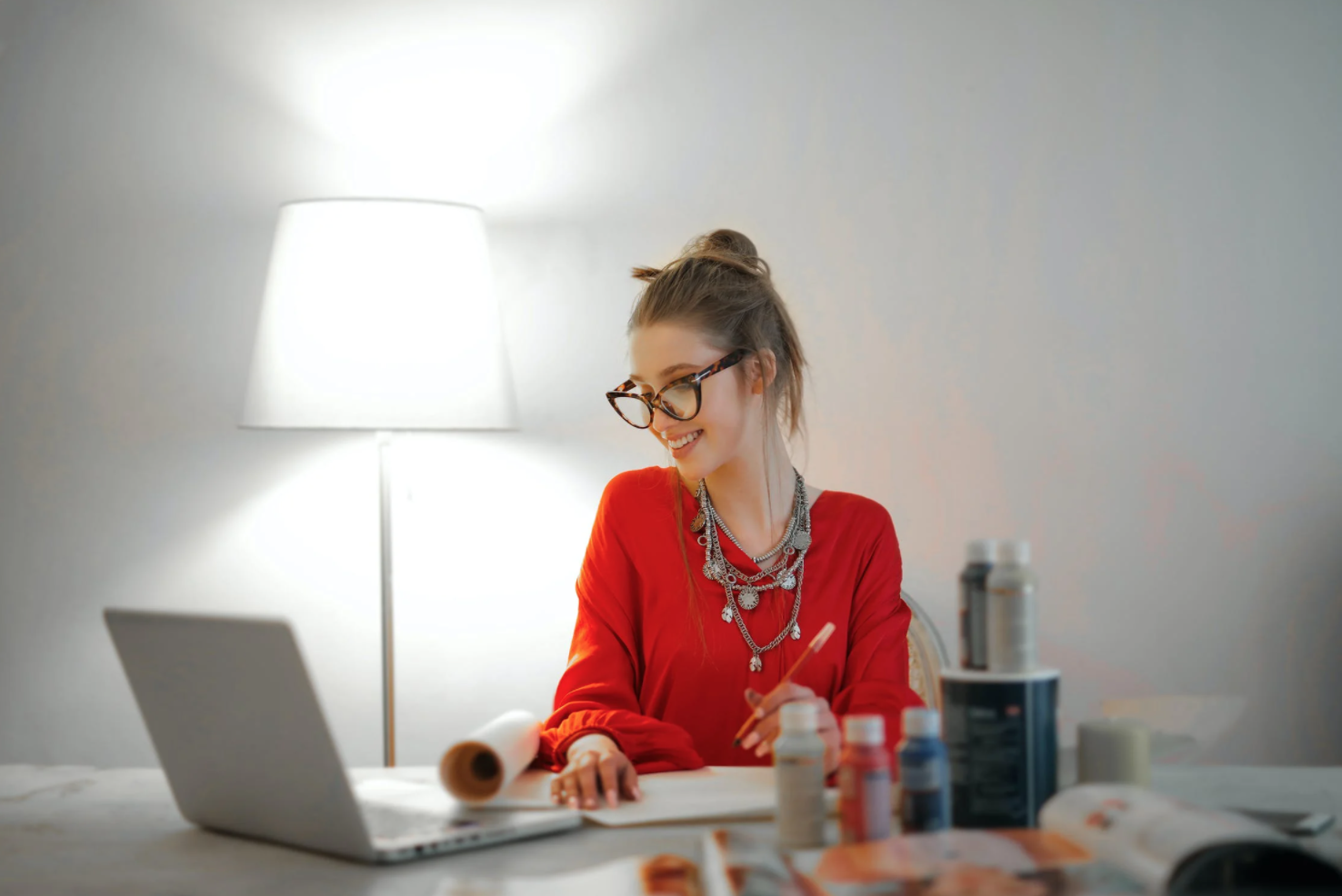 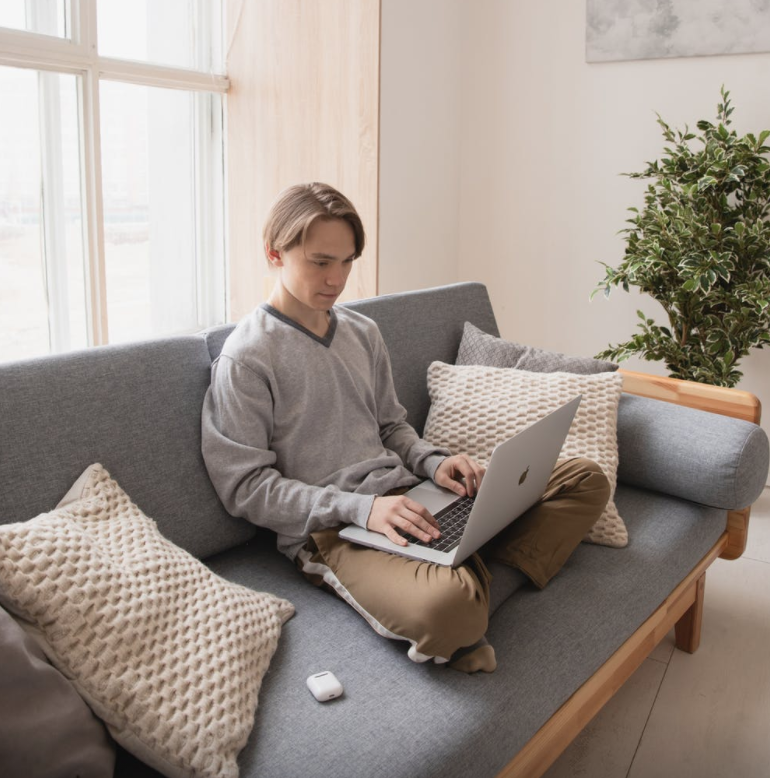 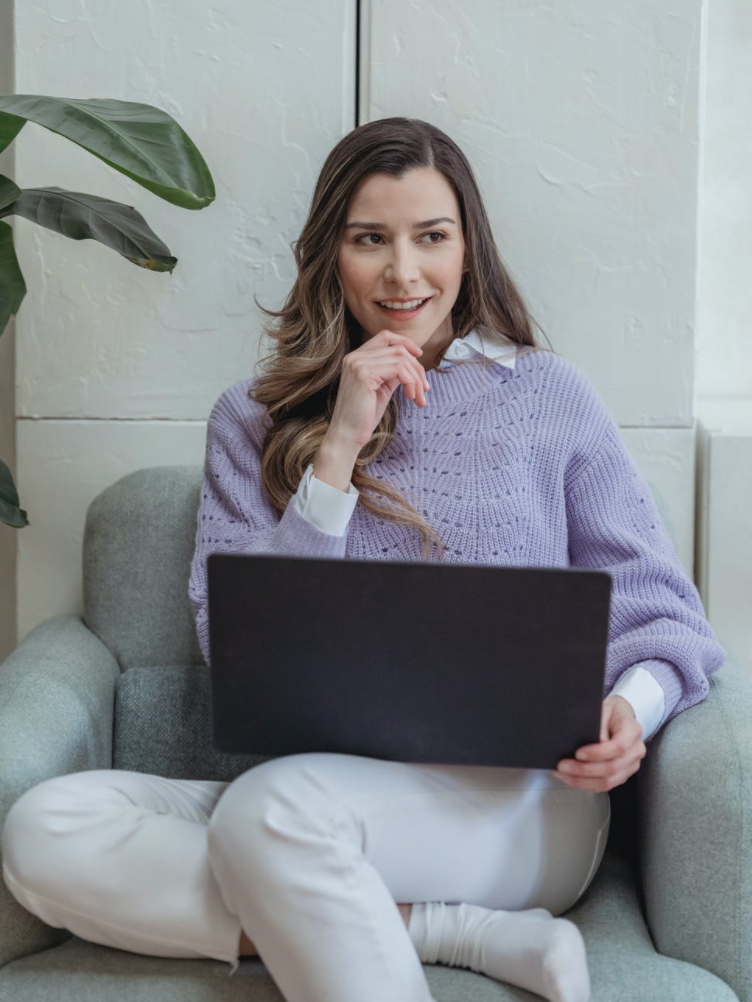 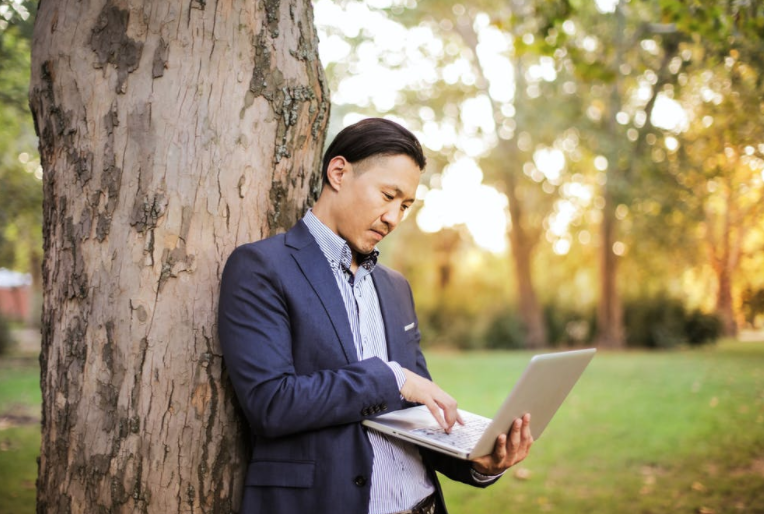 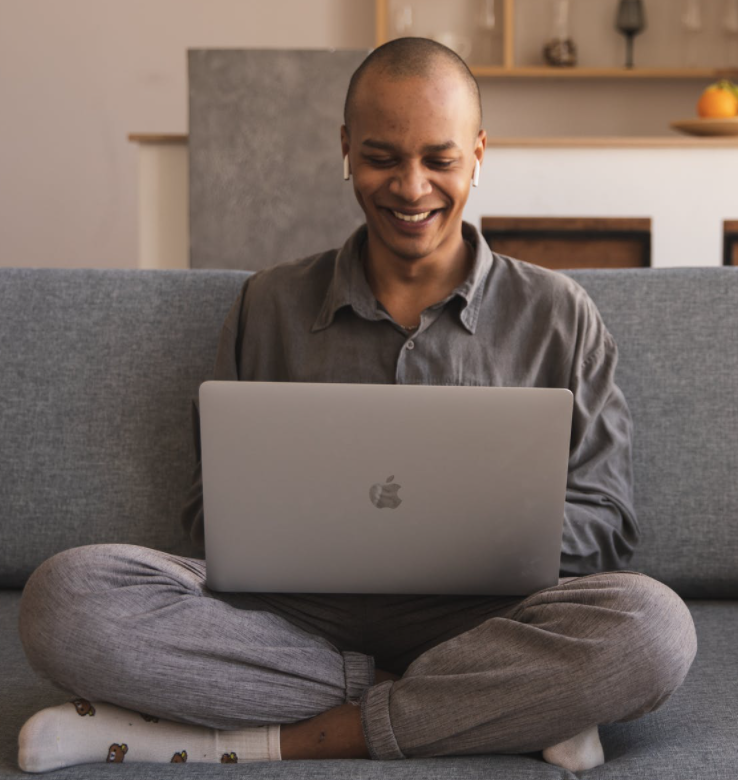 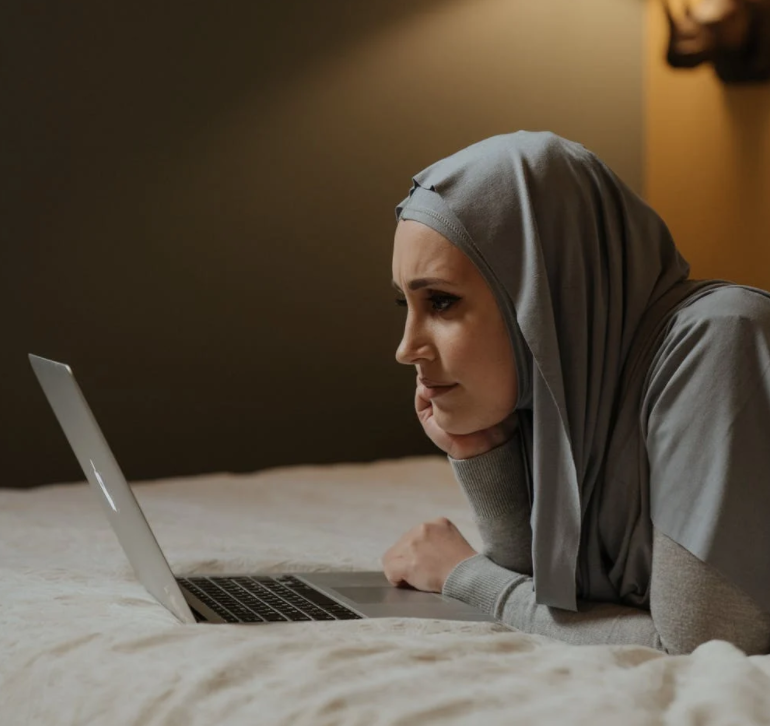 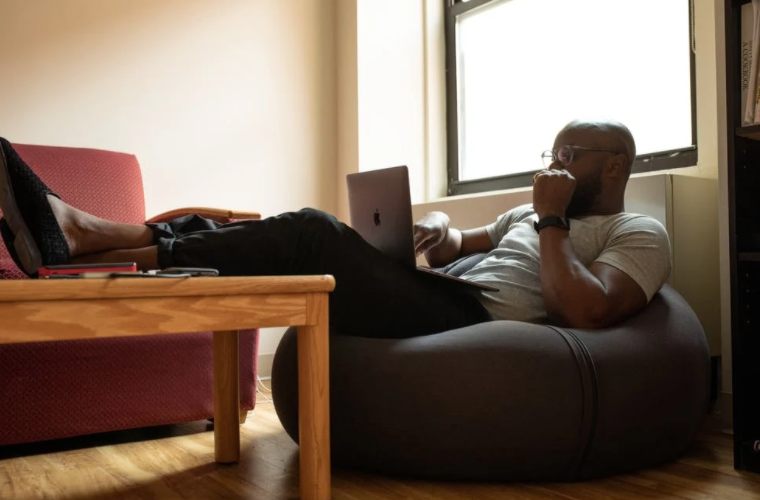 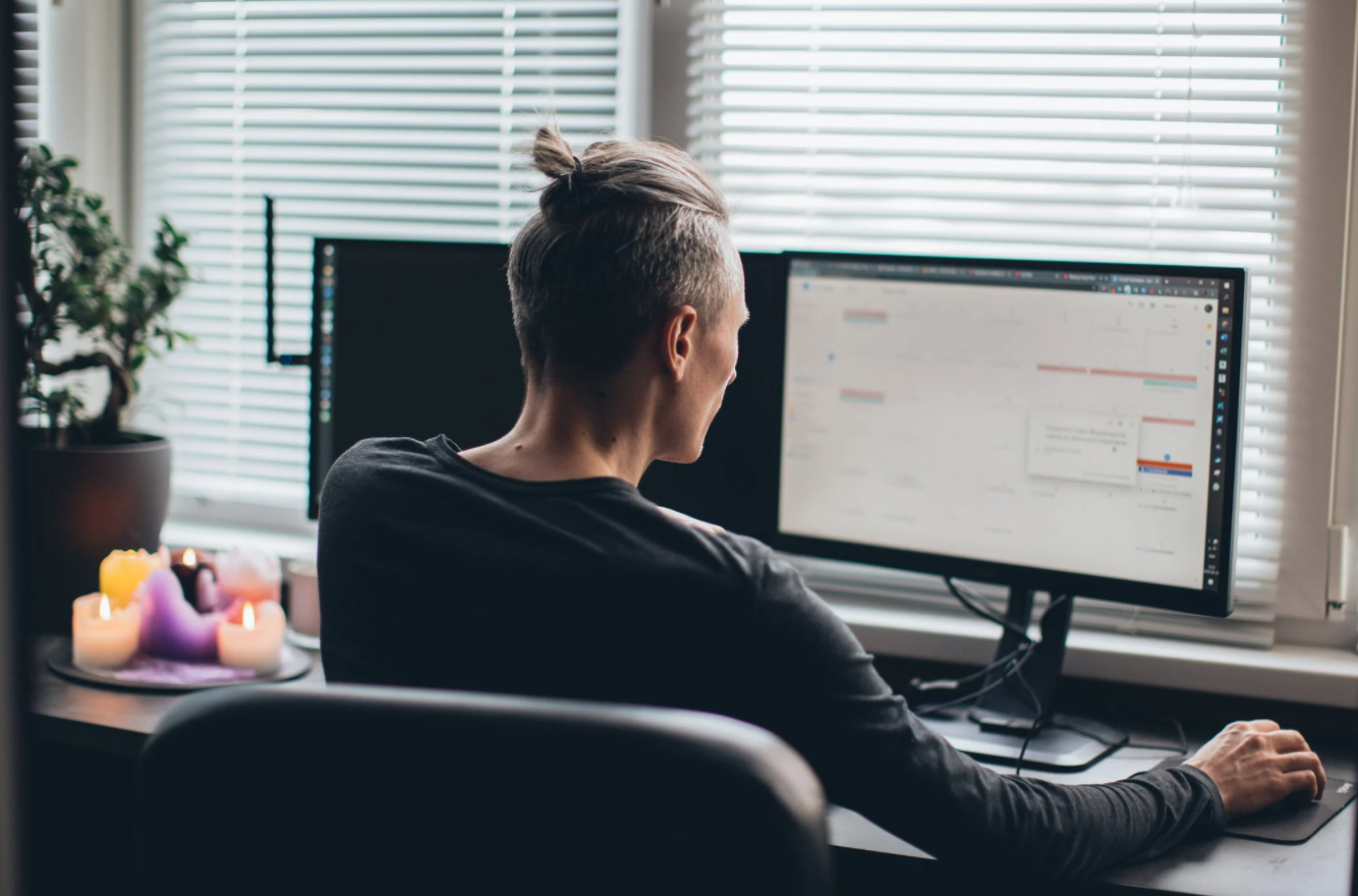 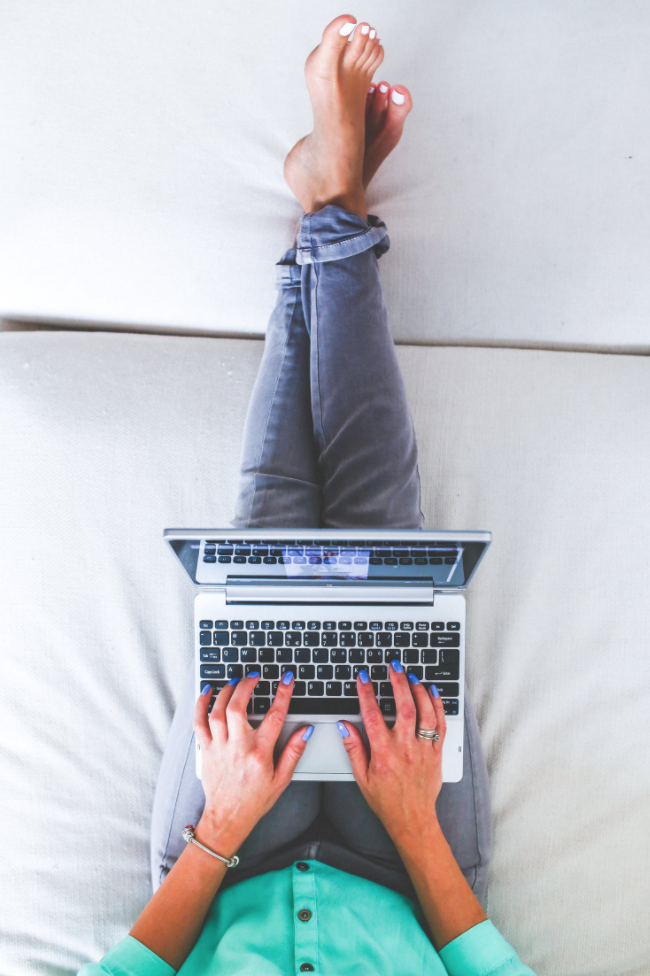 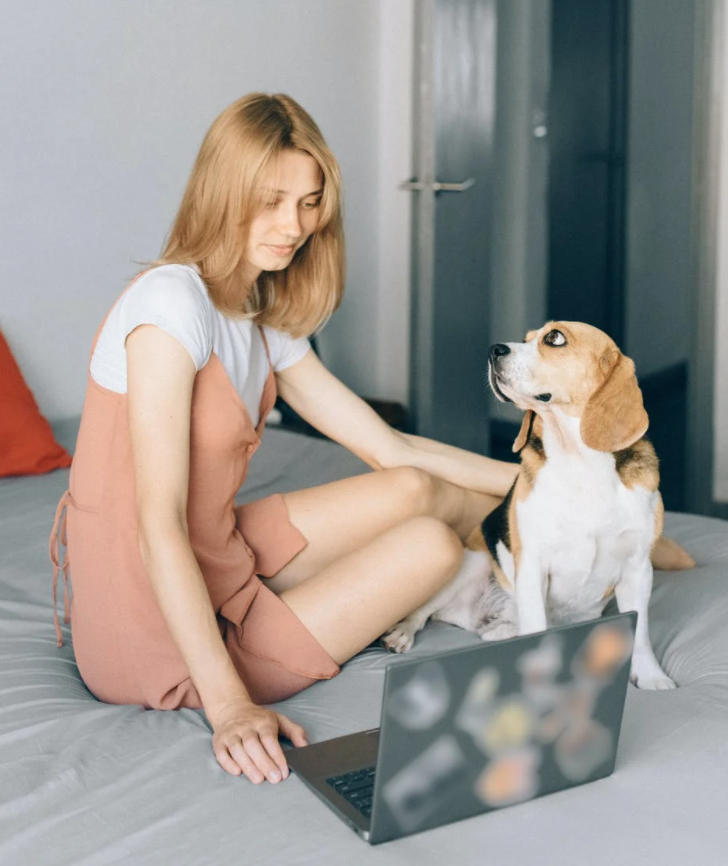 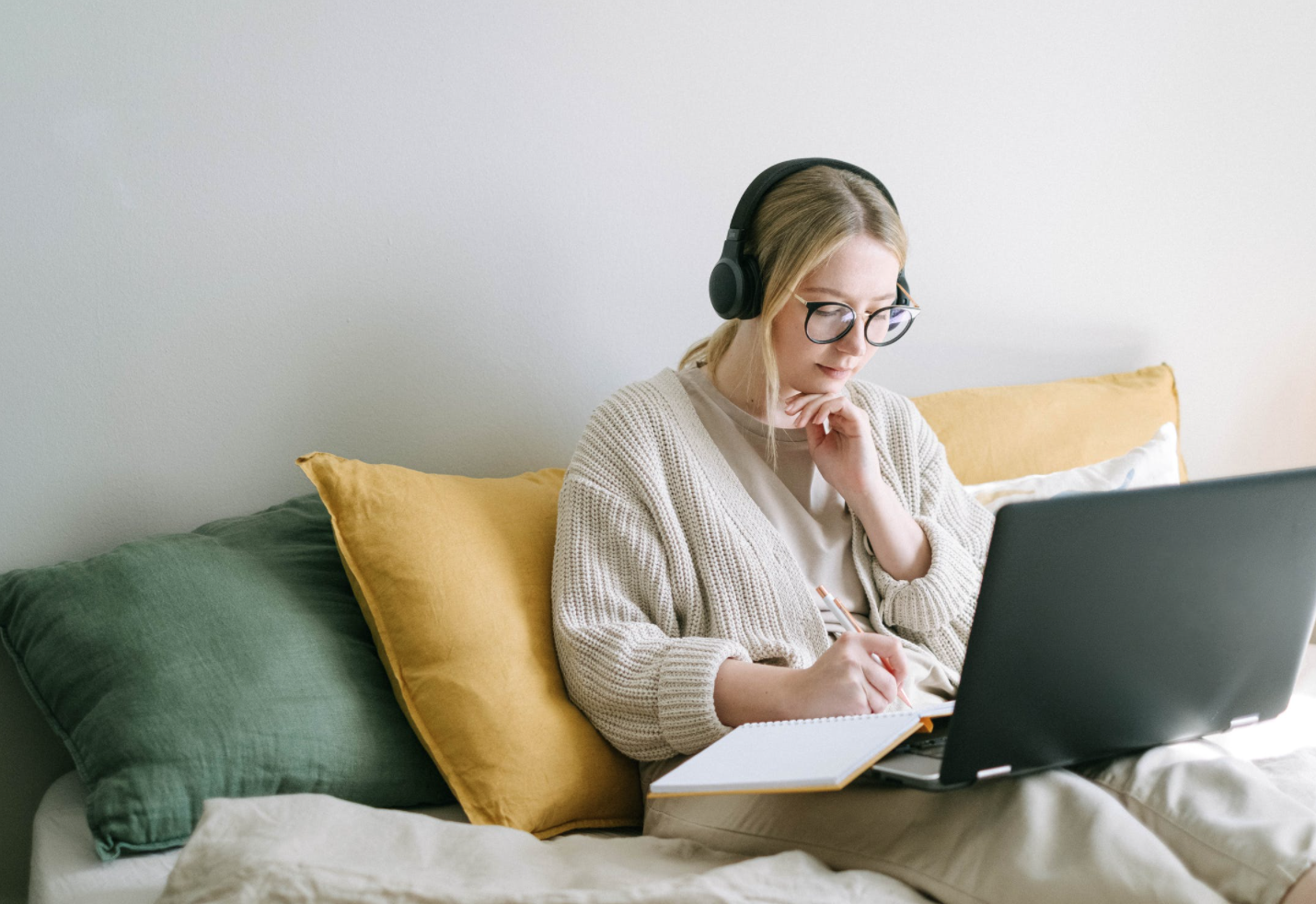 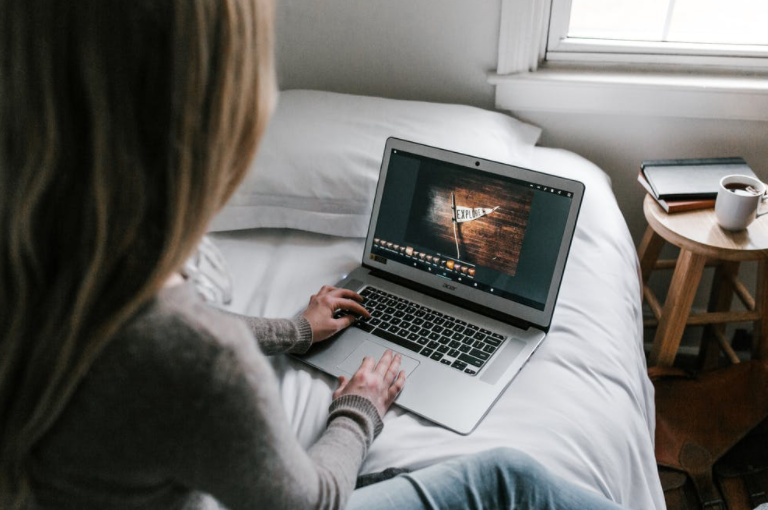 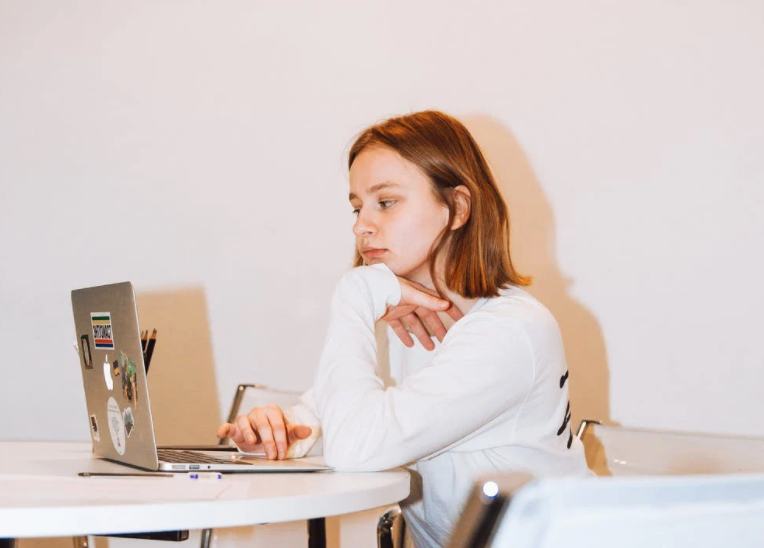 [Speaker Notes: What do you see in these examples about ways that physical strain might develop with how devices are being used; variables like posture, position, and environment, or other ergononic issue? What do you see, relate to, or notice in your own device usage? This connects to the question about physical strain and taking breaks.]
Tips and Tricks: Ergonomics
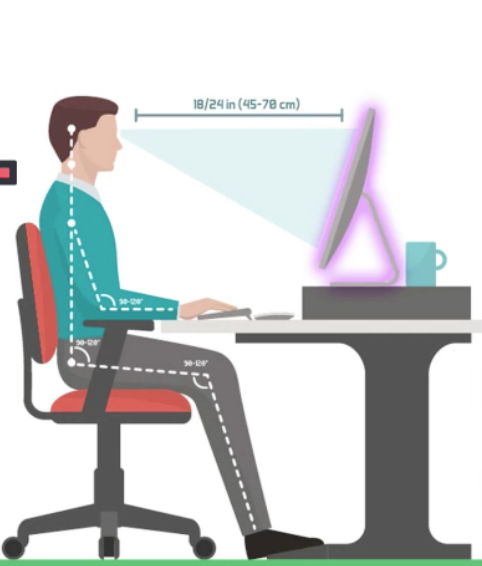 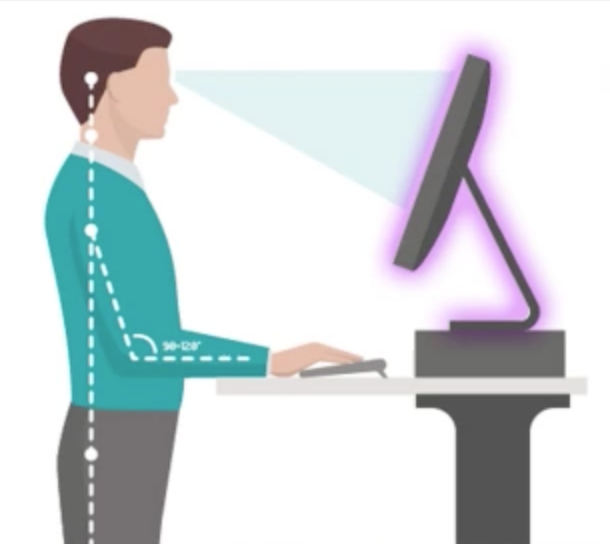 Also pay attention to:
-Mouse ergonomics
-Air temperature and flow
-Display brightness
-Keyboard position and design
-Doing stretches
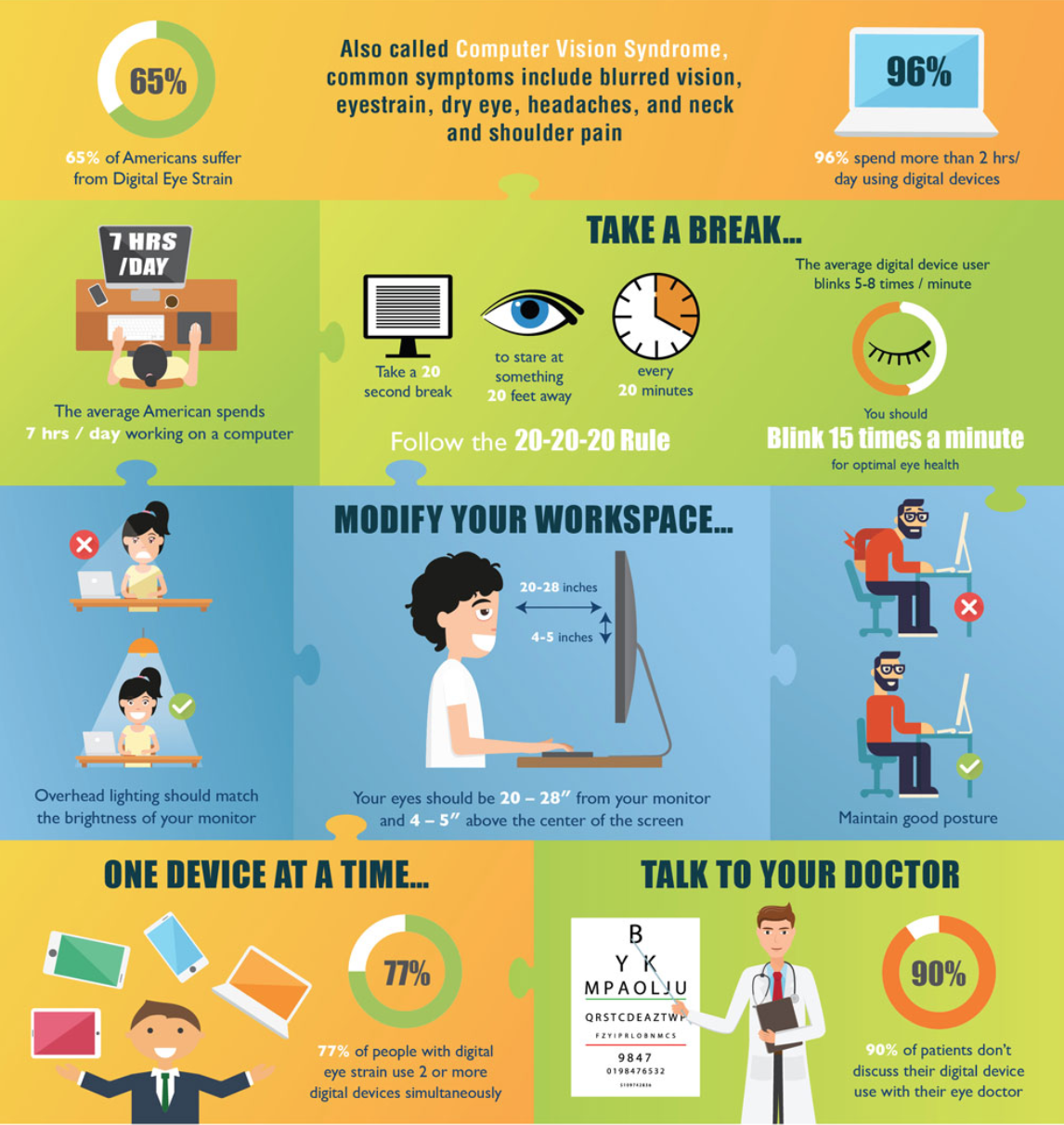 What works for you?
Detailed workstation ideas:
https://ehs.unc.edu/workplace-safety/ergonomics/office/
[Speaker Notes: These images are from the DWI course that we took.]
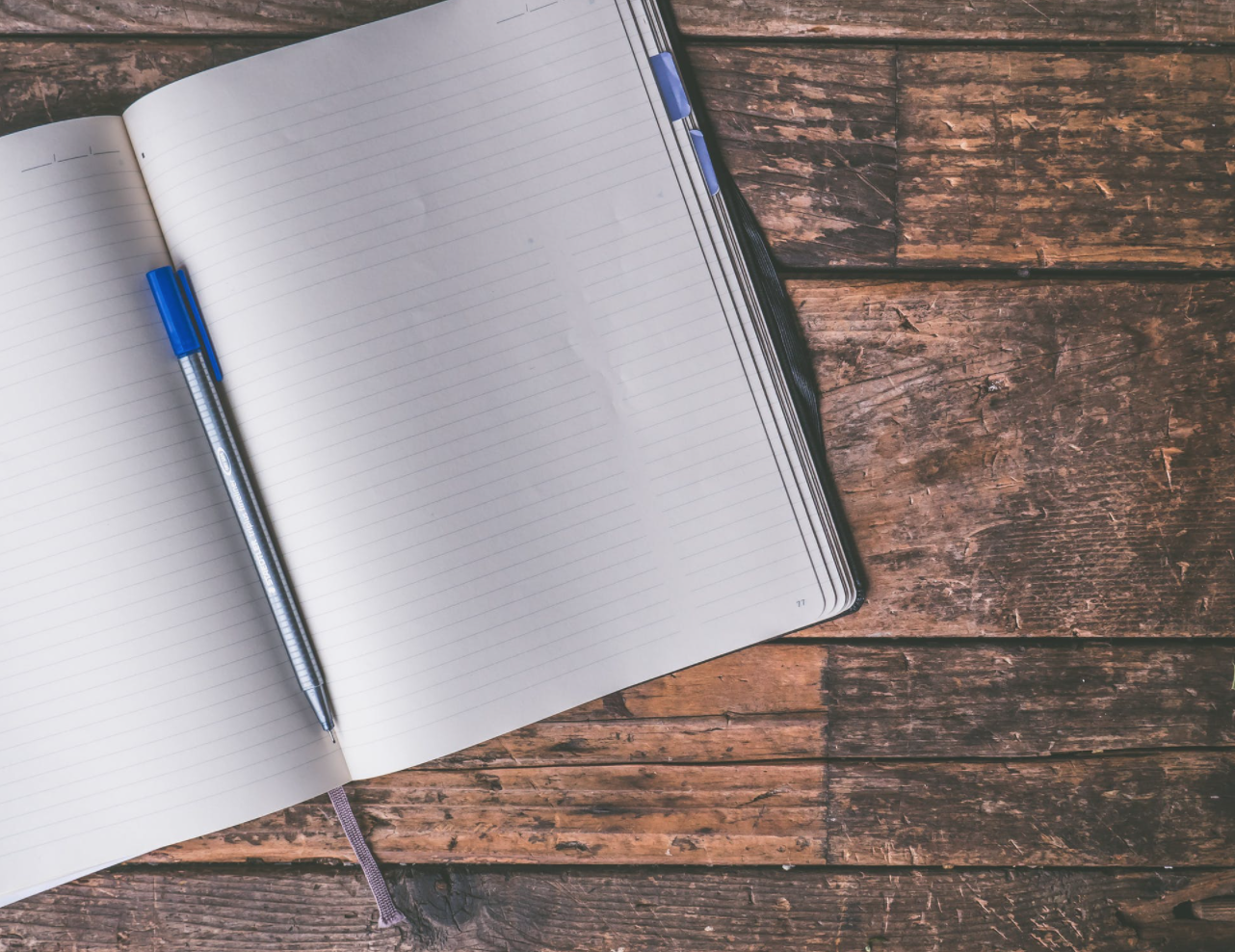 Benefits of Writing by Hand?
This topic came up in the discussion with the Winter 2022 PTA group. We did a little research on any known benefits of writing by hand (using "old school" methods for note-taking or ). Most sample sizes are relatively small, but patterns show up in the research across nations and years. This is also relevant for conversations about whether children should be learning cursive. A question to consider is, "Might there be other benefits outside of the handwriting itself from "learning to write?"

Mueller, Pam A. and Oppenheimer, Daniel M. "The Pen Is Mightier Than the Keyboard: Advantages of Longhand Over Laptop Note Taking." Psychological Science (2014) Vol. 25(6), 1159–1168. https://linguistics.ucla.edu/people/hayes/Teaching/papers/MuellerAndOppenheimer2014OnTakingNotesByHand.pdf

"[T]he mastery of handwriting is based on the involvement of a network of brain structures whose involvement and inter-connection are specific to writing alphabet characters. This network is built upon the joint learning of writing and reading and depends on the level of expertise of the writer." 
https://pubmed.ncbi.nlm.nih.gov/28190914/ - "Neuroanatomy of Handwriting and Related Reading and Writing Skills in Adults and Children with and without Learning Disabilities: French-American Connections." Pratiques. 2016 Dec;171-172:3175. doi: 10.4000/pratiques.3175. Epub 2017 Feb 7.
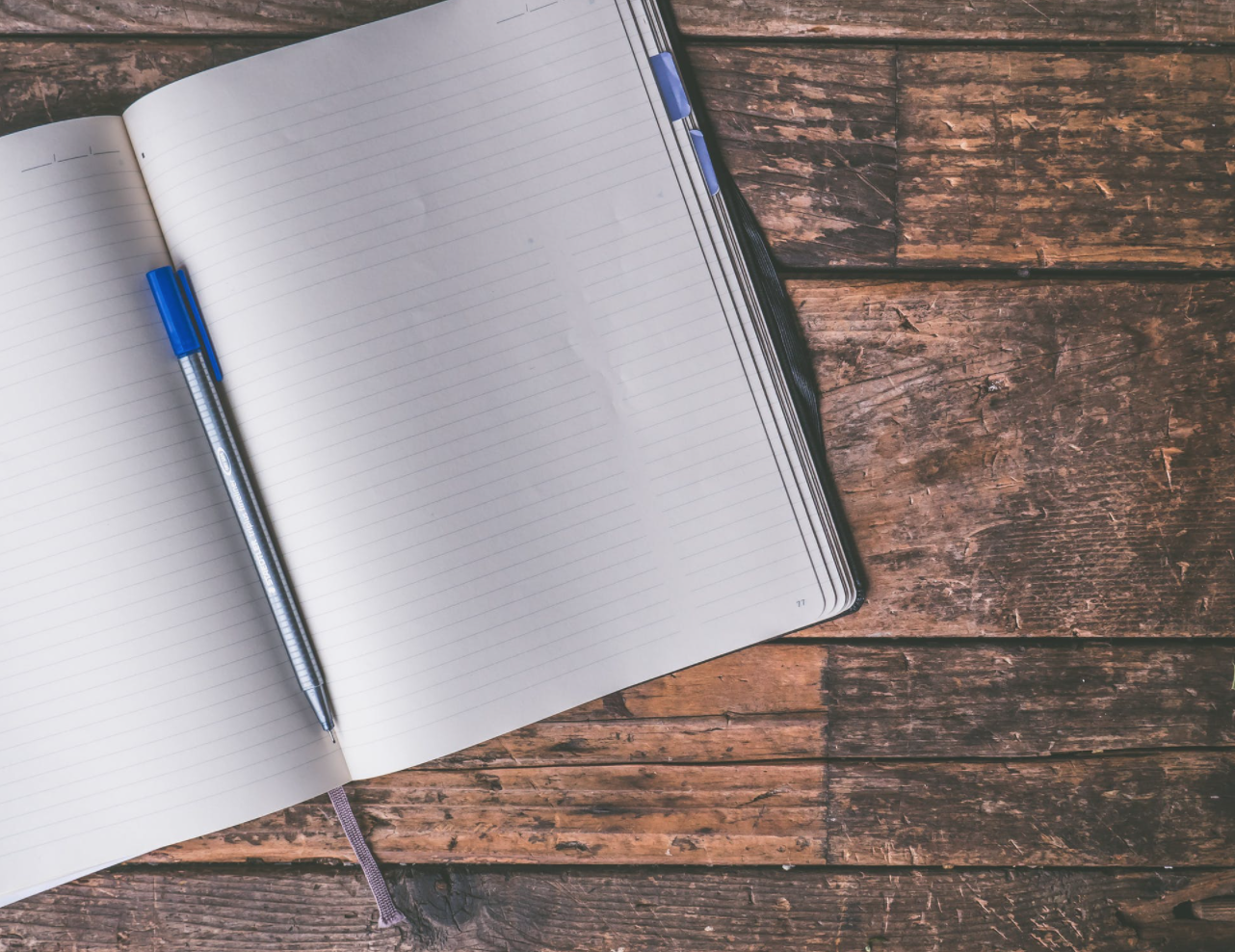 Benefits of Writing by Hand?
This topic came up in the discussion with the Winter 2022 PTA group. We did a little research on any known benefits of writing by hand (using "old school" methods for note-taking or ). Most sample sizes are relatively small, but patterns show up in the research across nations and years. This is also relevant for conversations about whether children should be learning cursive. A question to consider is, "Might there be other benefits outside of the handwriting itself from "learning to write?"

Research done in Tokyo: https://www.frontiersin.org/articles/10.3389/fnbeh.2021.634158/full "Paper Notebooks vs. Mobile Devices: Brain Activation Differences During Memory Retrieval." Frontiers in Behavioral Neuroscience. (2021) Vol. 15, DOI=10.3389/fnbeh.2021.634158       
	  
An article exploring the research:
https://www.u-tokyo.ac.jp/focus/en/press/z0508_00168.html – this article summarizes the researcher's perspective, including noting even the difference of writing by hand on an e-ink device vs. writing by hand on paper. "[P]aper notebooks contain more complex spatial information than digital paper. Physical paper allows for tangible permanence, irregular strokes, and uneven shape, like folded corners. In contrast, digital paper is uniform, has no fixed position when scrolling, and disappears when you close the app." (Michelle here: I'm experimenting with e-ink so this was interesting for me to consider.)
Note: The research from Tokyo also looks at digital vs. paper calendaring. Here's another article summarizing the research. https://www.psychologytoday.com/us/blog/the-athletes-way/202103/4-reasons-writing-things-down-paper-still-reigns-supreme
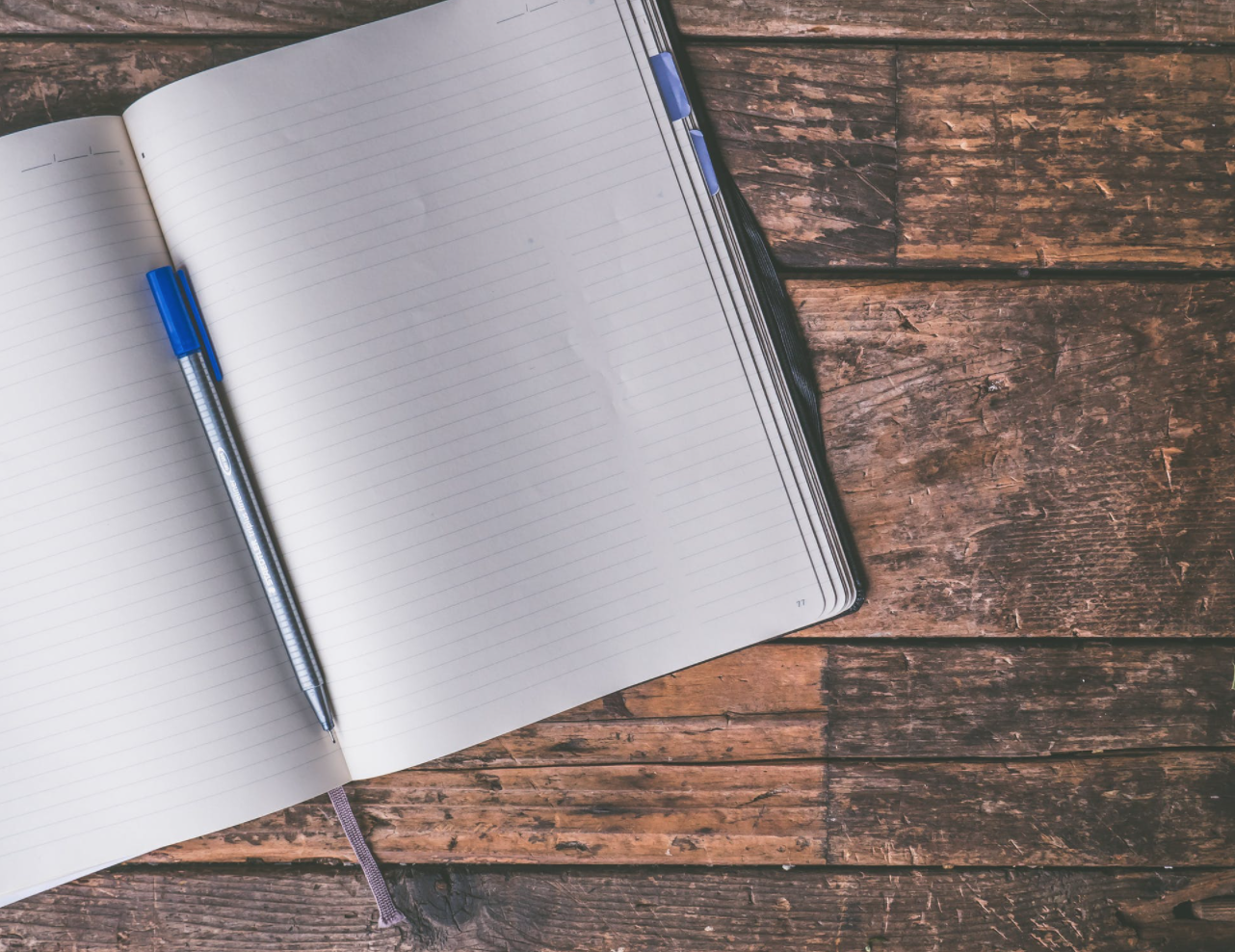 Benefits of Writing by Hand?
This topic came up in the discussion with the Winter 2022 PTA group. We did a little research on any known benefits of writing by hand (using "old school" methods for note-taking or ). Most sample sizes are relatively small, but patterns show up in the research across nations and years. This is also relevant for conversations about whether children should be learning cursive. A question to consider is, "Might there be other benefits outside of the handwriting itself from "learning to write?"

E.O. Askvik et al. The importance of cursive handwriting over typewriting for learning in the classroom: a high-density EEG study of 12-year-old children and young adults. Frontiers in Psychology. July 28, 2020. doi: 10.3389/fpsyg.2020.01810.

Someone's summary of this researcher's views: "writing gives you brain “hooks” to hang information on, similar to marking pages in books. Add to this the importance of fine motor skills: a keystroke is repetitive and uncreative, whereas you’re constantly challenging your motor skills when writing." https://bigthink.com/the-present/handwriting-memory/
"The slow nature of handwriting might seem counterintuitive in the digital age, but van der Meer argues that it’s beneficial. You can only think as fast as you can write, whereas typing allows for a quicker transmission of ideas. While on the surface that might seem like a productivity boon, the time necessary for critical reflection is shortened. Not only do you not remember as much information, you likely aren’t thinking through situations as deeply."
Another article about this study: https://www.sciencedaily.com/releases/2020/10/201001113540.htm

https://journals.sagepub.com/doi/10.1177/0963721417709821: James KH. The Importance of Handwriting Experience on the Development of the Literate Brain. Current Directions in Psychological Science. 2017;26(6):502-508. doi:10.1177/0963721417709821 [one summary I read basically said that children who write by hand have parts of their brains activate in ways that are similar to adults' brains, but when they type, there is less brain activation] [Researcher's other works: https://citations.cogs.indiana.edu/profile.php?faculty=khjames]
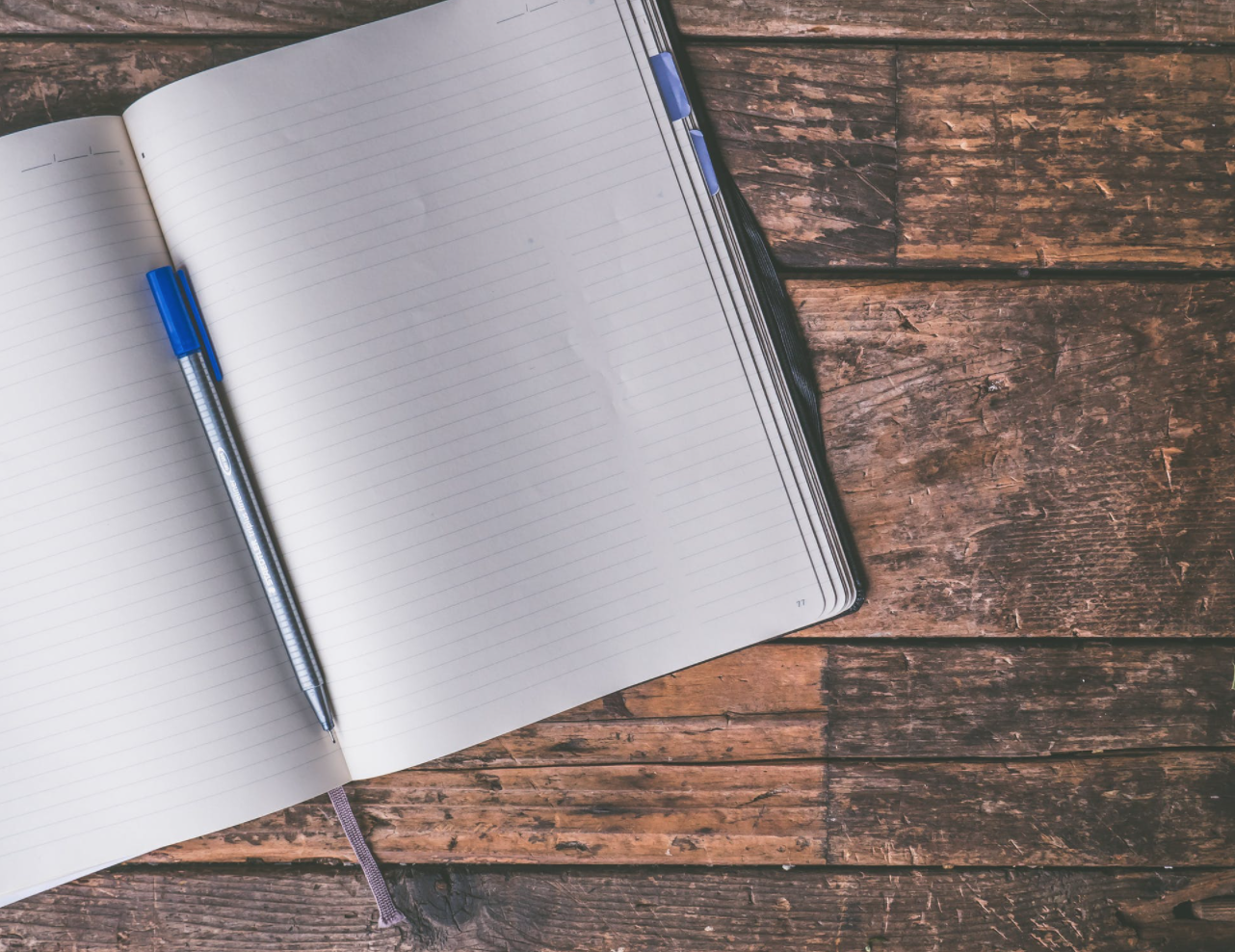 Benefits of Writing by Hand?
This topic came up in the discussion with the Winter 2022 PTA group. We did a little research on any known benefits of writing by hand (using "old school" methods for note-taking or ). Most sample sizes are relatively small, but patterns show up in the research across nations and years. This is also relevant for conversations about whether children should be learning cursive. A question to consider is, "Might there be other benefits outside of the handwriting itself from "learning to write?"

A few articles:

An article reviewing research done by professors at University of North Carolina, Greensboro and Johns Hopkins: https://www.iflscience.com/brain/writing-by-hand-most-effectively-increases-reading-skills/

Video: https://www.youtube.com/watch?v=RWT9ETRm6RY

https://www.npr.org/2016/04/17/474525392/attention-students-put-your-laptops-away

https://www.topeducationdegrees.org/proven-reasons-to-write-by-hand/ (I think this is written by the site owner, Tracey M. Armstrong, Ph.D., but can't be sure the way the website is organized.)

https://www.oxfordlearning.com/writing-by-hand-is-good-for-the-brain/